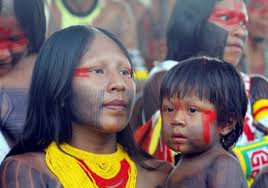 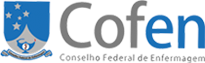 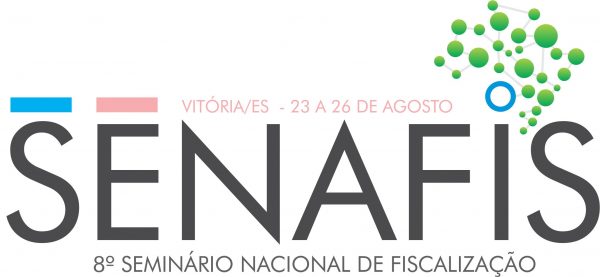 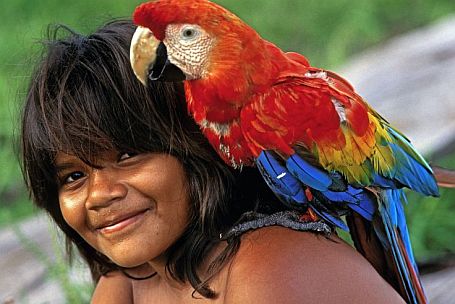 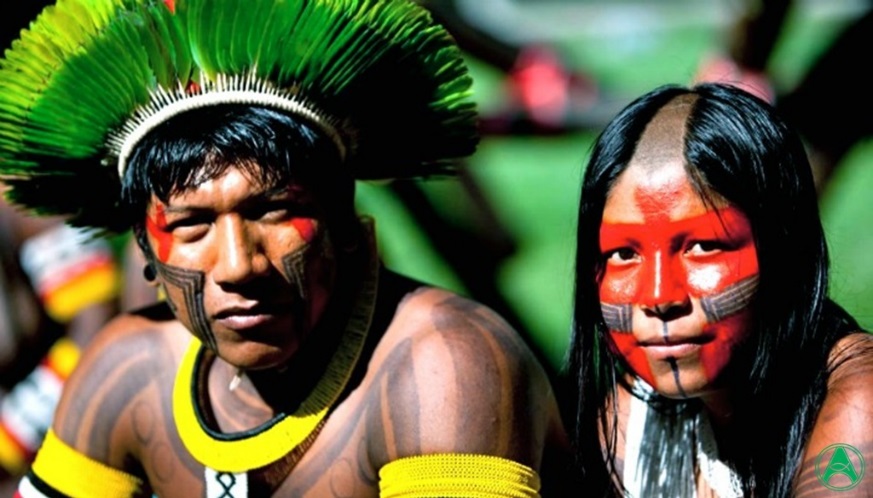 Reestruturando o Sistema de Fiscalização Profissional da Enfermagem
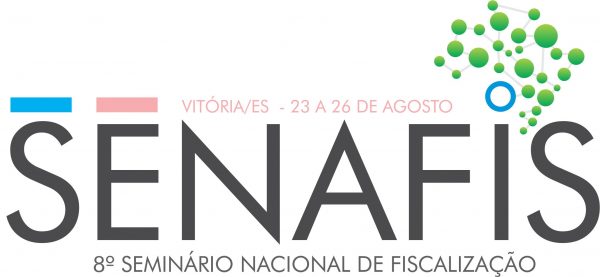 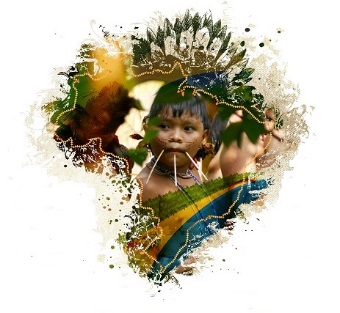 Discutindo o 
Processo de Fiscalização 
na Saúde Indígena
Enfermeiro Raphael Florindo Amorim
Conselheiro - COREN-RR 323.849
Coordenador do Departamento de Fiscalização COREN-RR
Professor na Universidade Federal de Roraima - UFRR
Currículo Lattes: http://lattes.cnpq.br/5467085480631025
Breve Histórico da Saúde Indígena no Brasil
106 anos
1910
Religiosos
2016
Serviço de Proteção ao Índio
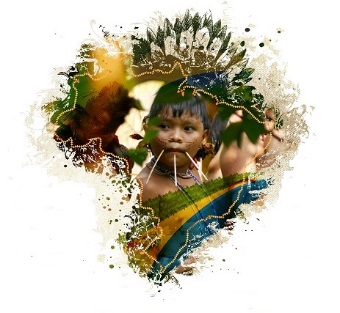 *Criação da CASAI
1976
*Constituição Federal
1988
*Subsistema  
*Criação do DSEI’s 1999
*PNASPI – P. 254/2002
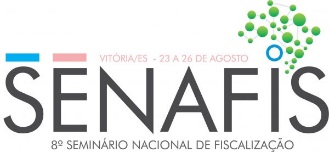 A atual população indígena brasileira, segundo dados do Censo Demográfico realizado pelo IBGE em 2010, é de 817,963 mil indígenas. 
 305 etnias  
 274 línguas
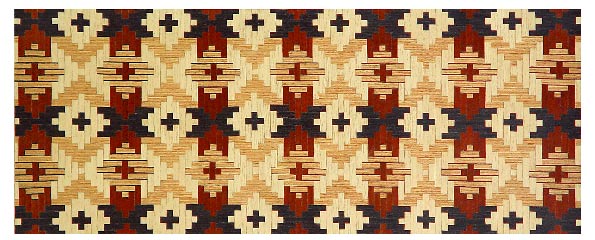 A equipe de Enfermagem atuante em área indígena no país está lotada no setor: 
 .Público: Governo Federal
 Privado (Terceirizada):
	Missão Evangélica Cauiá - MEC
             Associação Paulista para o Desenvolvimento da Medicina - SPDM
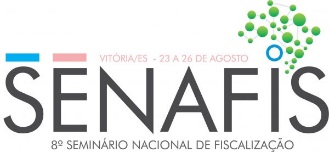 Regiões brasileiras com DSEI’s (34) e quantitativo de Profissionais de Enfermagem
* Apenas o estado do Piauí e o Distrito Federal não possuem populações indígenas.
* Regiões brasileiras com CASAI’s (75) e quantitativo de Profissionais de Enfermagem.
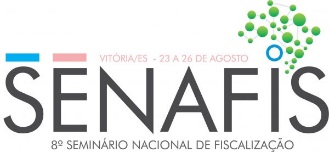 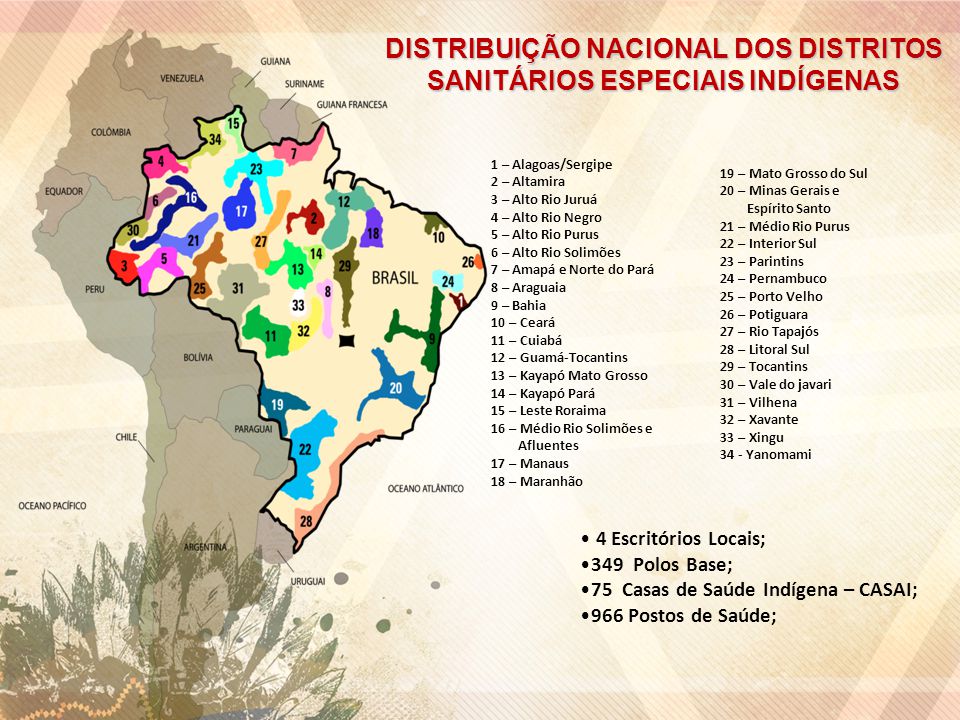 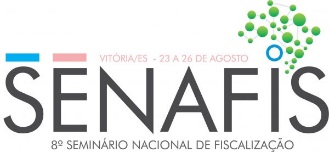 Acessado em 27/07/ 2016. Disponível em: http://slideplayer.com.br/slide/3252228/
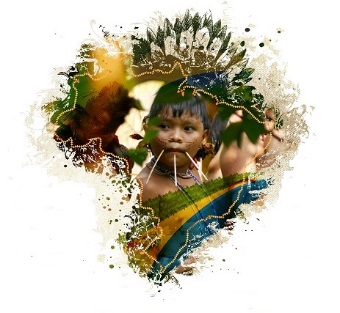 O que é um Distrito Sanitário Especial Indígena?
É a unidade gestora descentralizada do Subsistema de Atenção à Saúde Indígena – SasiSUS. 
 Trata-se de um modelo de organização de serviços – orientado para um espaço etnocultural dinâmico, geográfico, populacional e administrativo bem delimitado.
Contempla um conjunto de atividades técnicas, visando medidas racionalizadas e qualificadas de atenção à saúde. 
 Tem por finalidade promover a reordenação da rede de saúde e das práticas sanitárias, desenvolvendo atividades administrativo-gerenciais necessárias à prestação da assistência, com controle social.
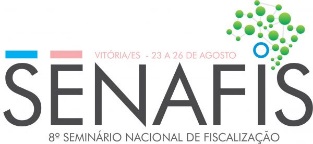 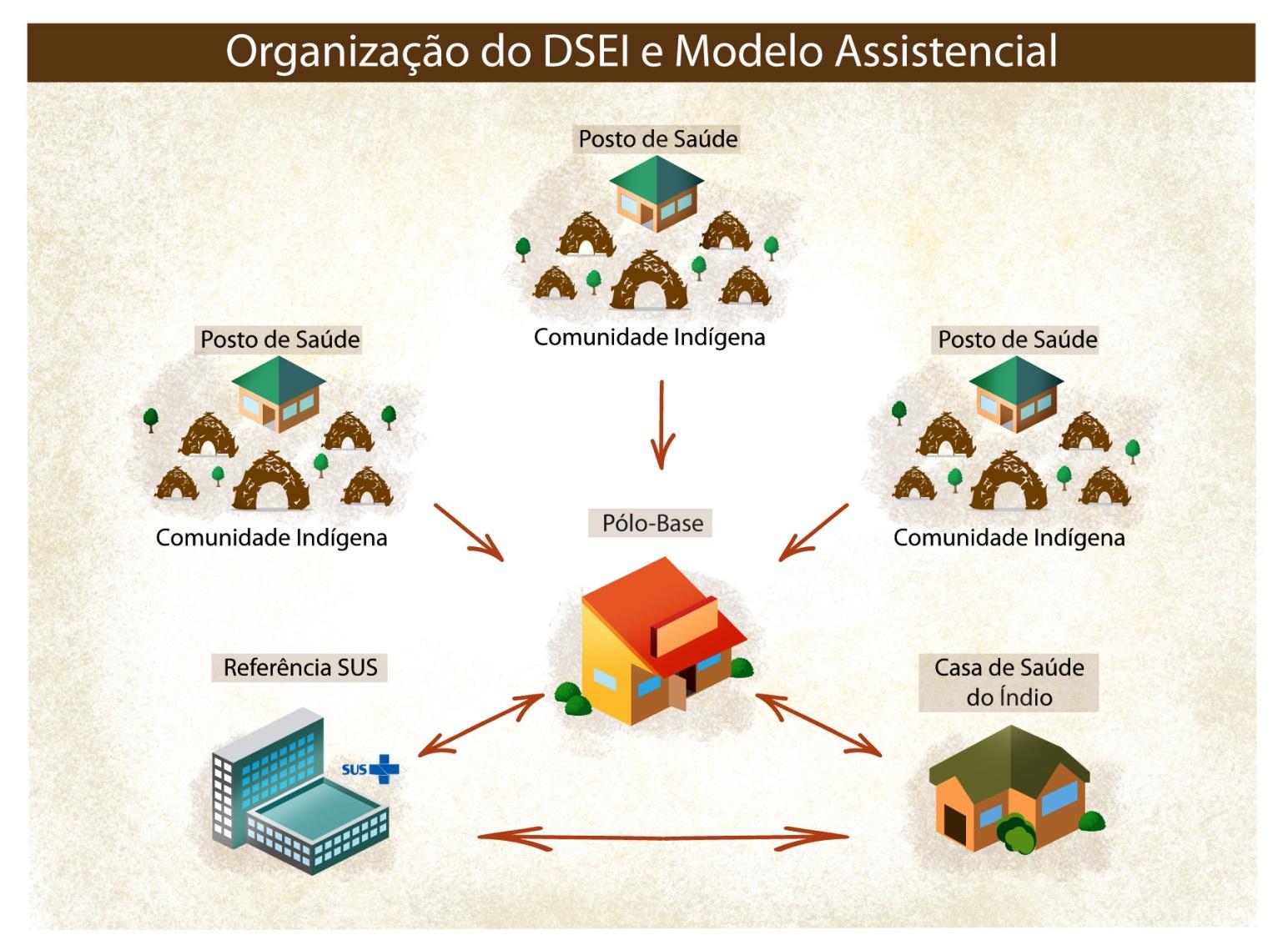 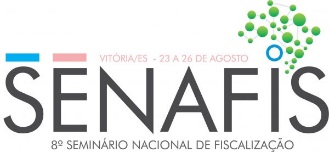 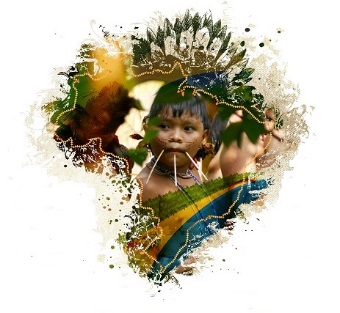 O POLO-BASE cobre um conjunto de aldeias e é a primeira referência para as Equipes Multidisciplinares de Saúde Indígena que atuam nas aldeias.
POLO BASE TIPO II
LOCALIZA-SE NO MUNICÍPIO de referência, com estrutura física de apoio técnico e administrativo à equipe multidisciplinar, não devendo executar atividades de assistência à saúde. 
Estas atividades assistenciais serão realizadas em um estabelecimento do SUS no município de referência.
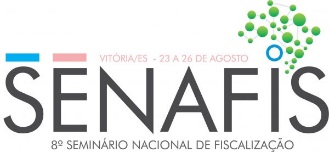 As atividades do Polo Base Tipo II são as seguintes:
a) armazenamento de medicamentos;
b) armazenamento de material de deslocamento para outras áreas indígenas;
c) comunicação via rádio;
d) investigação epidemiológica;
e) informações de doenças;
f) elaboração de relatórios de campo e sistema de informação;
g) coleta, análise e sistematização de dados;
h) planejamento das ações das equipes multidisciplinares na área de abrangência;
i) organização do processo de vacinação na área de abrangência; e
j) administração.
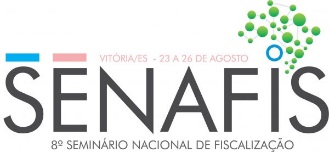 POLO BASE TIPO I
 .
Caracteriza-se por sua LOCALIZAÇÃO EM TERRAS INDÍGENAS. Além das atividades previstas para o Posto de Saúde Tipo II,  esse tipo de estabelecimento realizará também as seguintes atividades:
a) capacitação, reciclagem e supervisão dos Agentes Indígenas de Saúde e auxiliares de enfermagem;
b) coleta de material para exame;
c) esterilização;
d) imunizações (quando se tratar de atividades de rotina);
e) coleta e análise sistêmica de dados;
f) investigação epidemiológica;
g) informações de doenças;
h) prevenção de câncer ginecológico (exame/coleta/consulta);
i) outras atividades compatíveis com o estabelecimento.
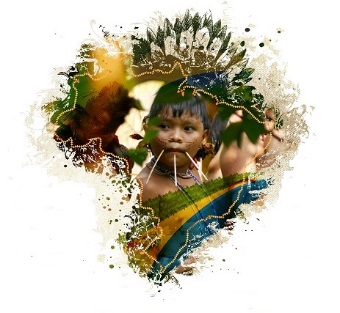 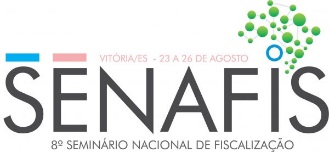 Equipe Multidisciplinar de Saúde Indígena – EMSI
As equipes de saúde dos distritos deverão ser compostas por:
Médicos, 
Enfermeiros, 
Odontólogos, 
Técnicos de Enfermagem, 
e Agentes Indígenas de Saúde.
      Contando com a participação sistemática de antropólogos, educadores, engenheiros sanitaristas e outros especialistas e técnicos considerados necessários (Portaria nº 254/2002).
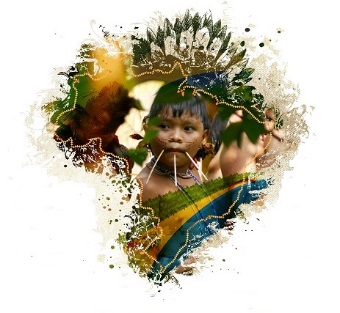 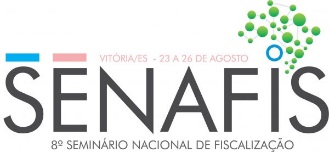 A Política Nacional de Atenção à Saúde dos Povos Indígenas (MS, 2002), dispõe que o atendimento médico de baixa complexidade fica a cargo dos Pólos-Base que se localizam nas aldeias ou nos municípios de referência, tendo uma relação direta com os Agentes Indígenas de Saúde (AIS), ficando os atendimentos de média e alta complexidade sob a responsabilidade da rede do Sistema Único de Saúde (SUS).
Os índios que se encontrarem neste último caso, devem contar com serviços de apoio prestados pela Casa de Saúde Indígena (CASAI). A PNASPI (2002: 17) recomenda que as CASAI:
Deverão estar em condições de receber, alojar e alimentar pacientes encaminhados e acompanhantes, PRESTAR ASSISTÊNCIA DE ENFERMAGEM 24 HORAS POR DIA, marcar consultas, exames complementares ou internação hospitalar, providenciar o acompanhamento dos pacientes nessas ocasiões e o seu retorno às comunidades de origem, acompanhados das informações sobre o caso.
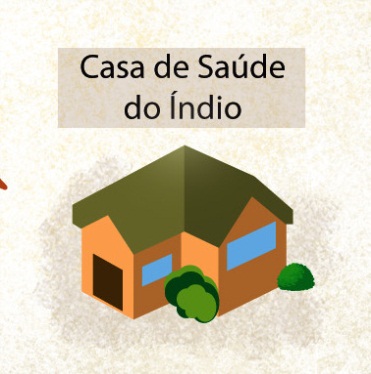 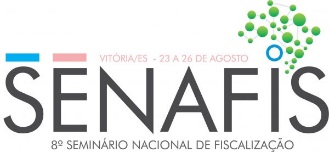 X
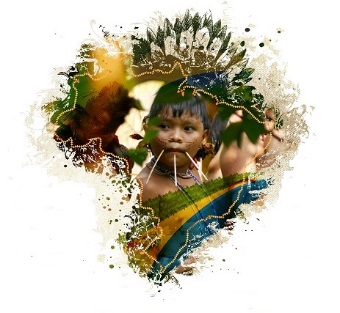 Carga horária de trabalho;
Período de atuação;
Logística, 
Custos;
Atividades a serem desenvolvidas;
Orientações sobre o município de atuação; 
Orientação sobre a política nacional de atenção á saúde dos povos indígenas; 
Atuação da SESAI; 
Atuação do DSEI de sua área de abrangência; 
Orientação sobre as etnias pertencentes a esse distrito; 
Abordagem sobre a cultura indígena.
Para um profissional de saúde atuar em área indígena é preciso conhecer?
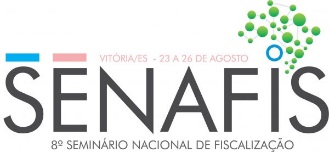 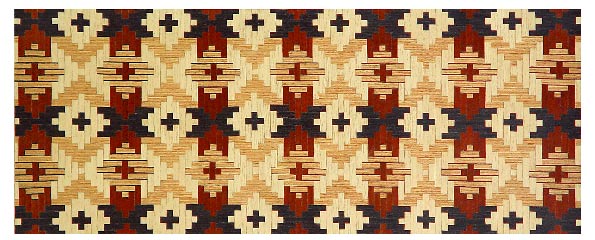 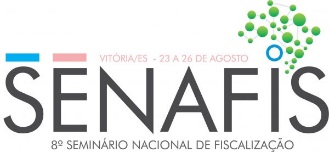 Fragilidades e necessidades de atuação da fiscalização nos serviços de Enfermagem em área indígena.
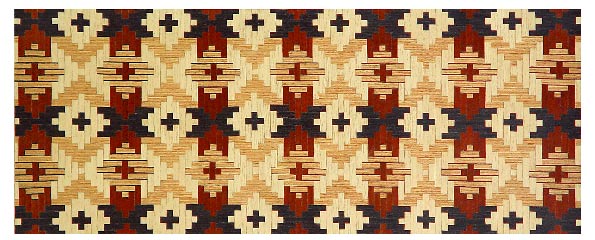 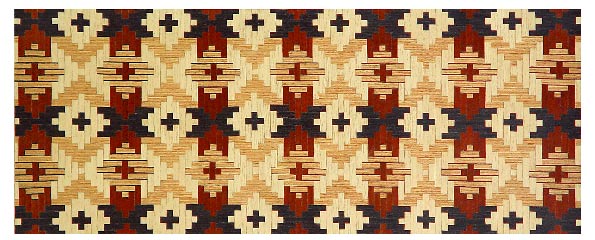 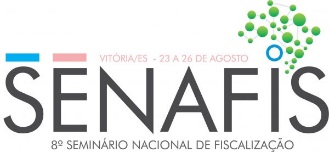 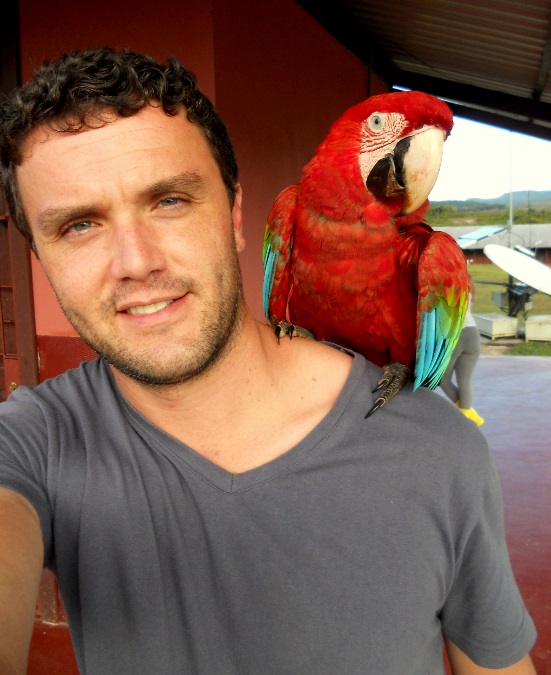 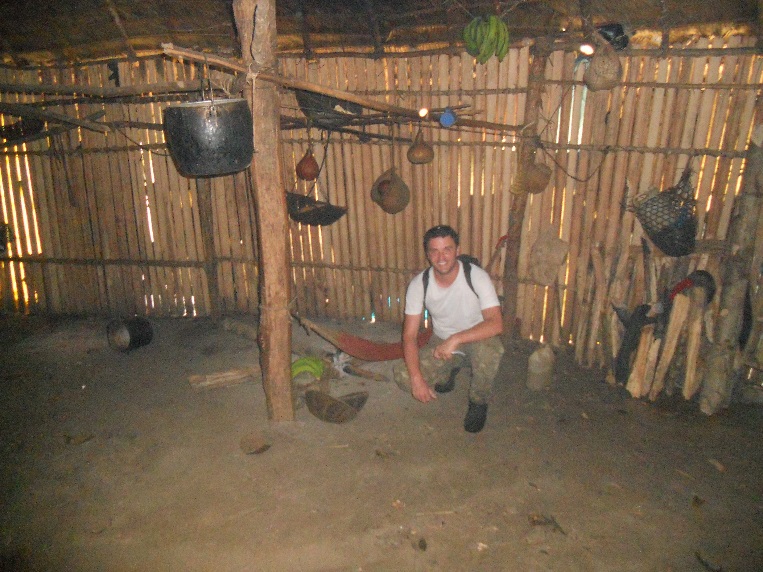 Relato de Experiência em
Área Indígena
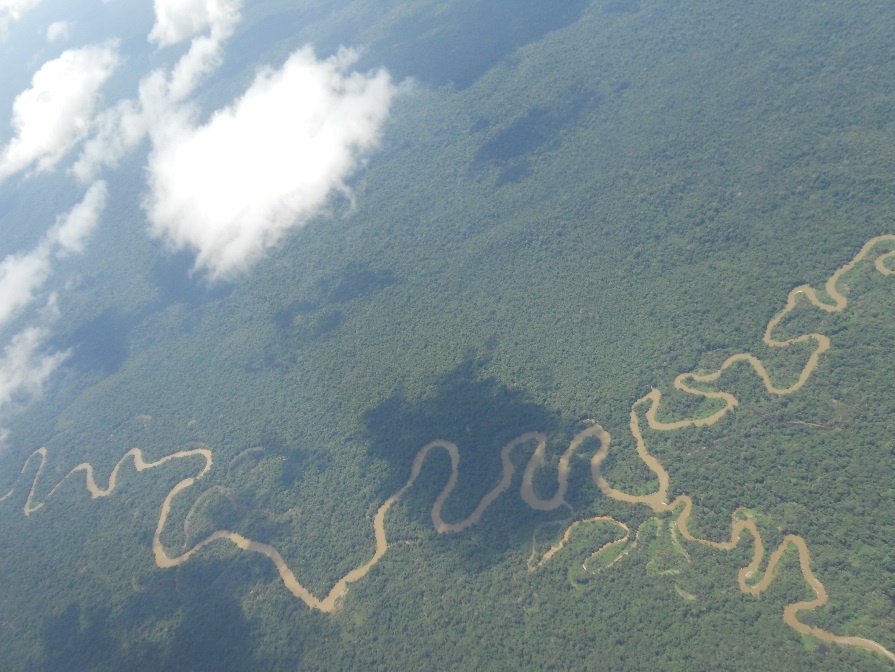 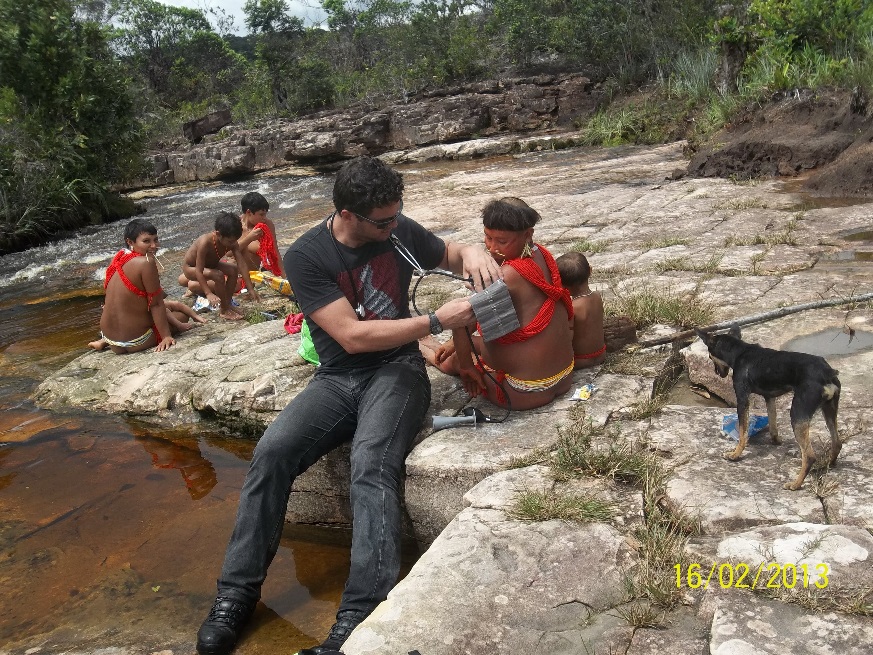 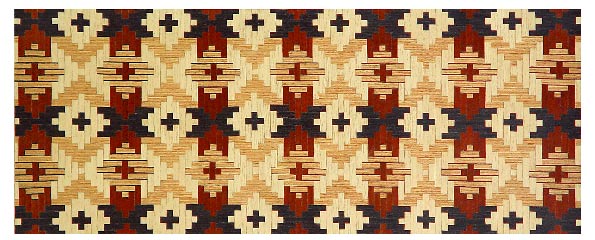 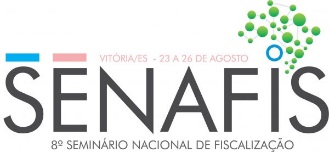 Translado e Logística:                                                          Escala: 30 por 15
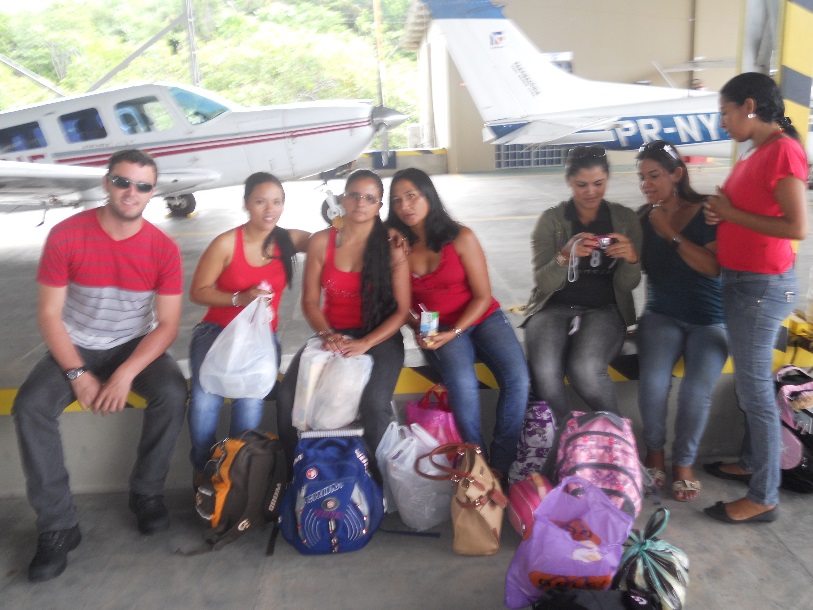 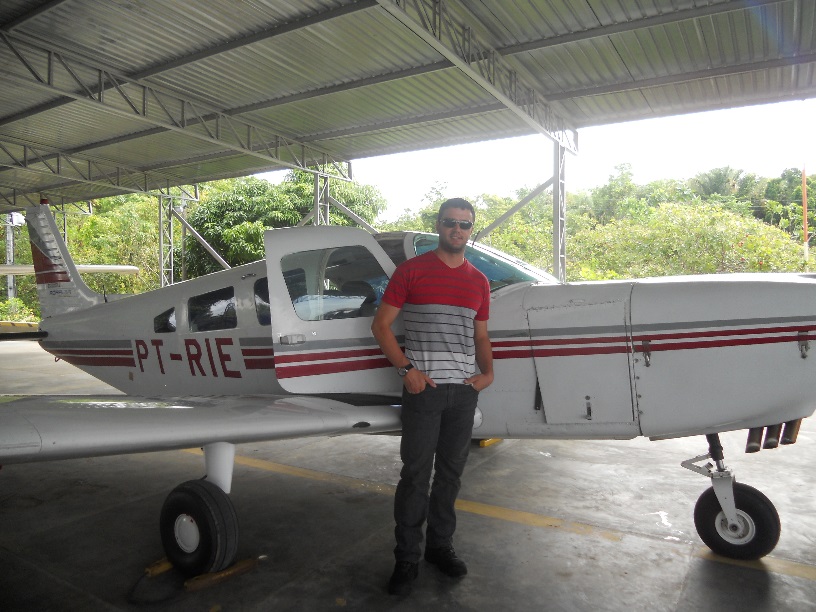 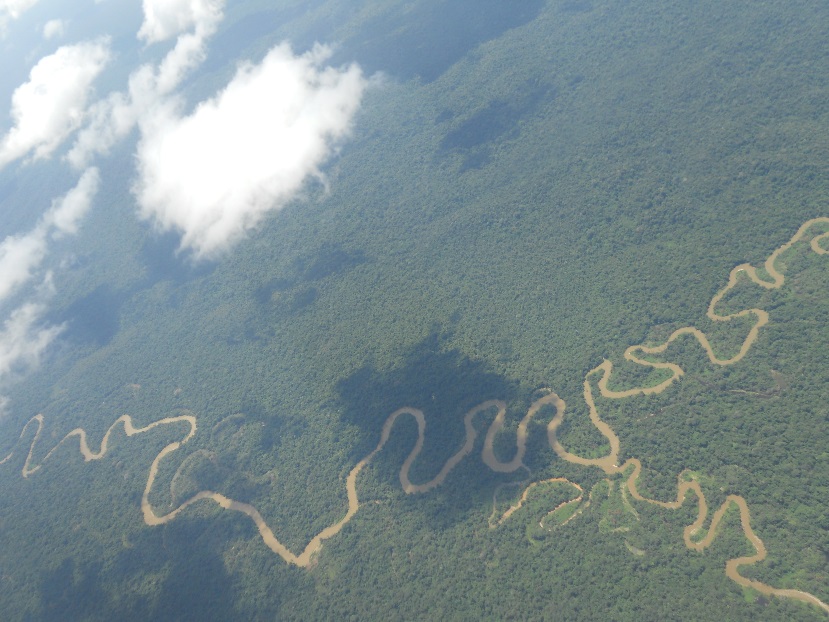 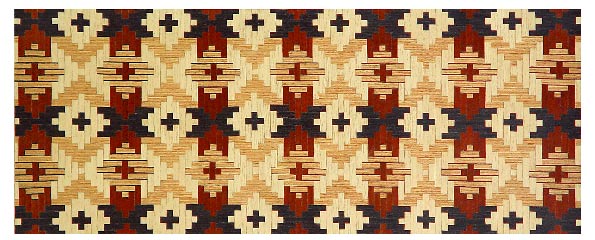 Equipe de área
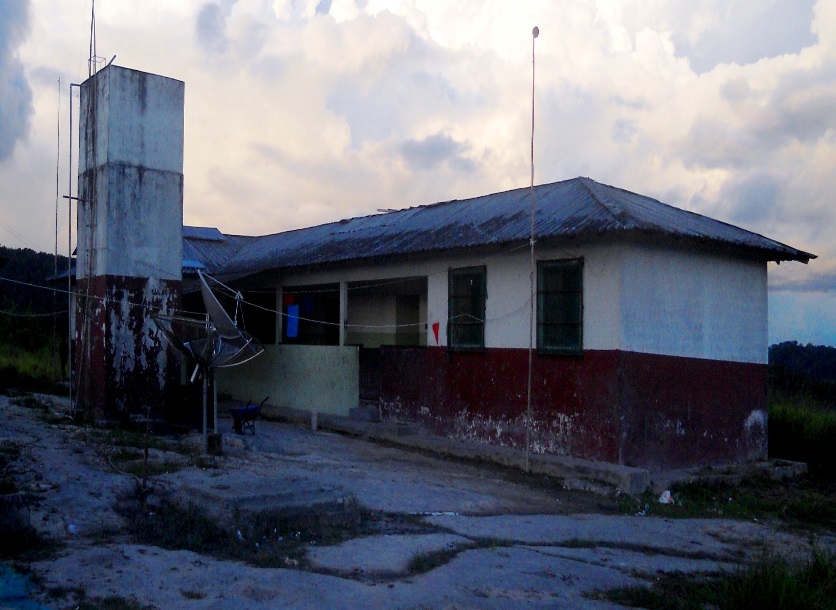 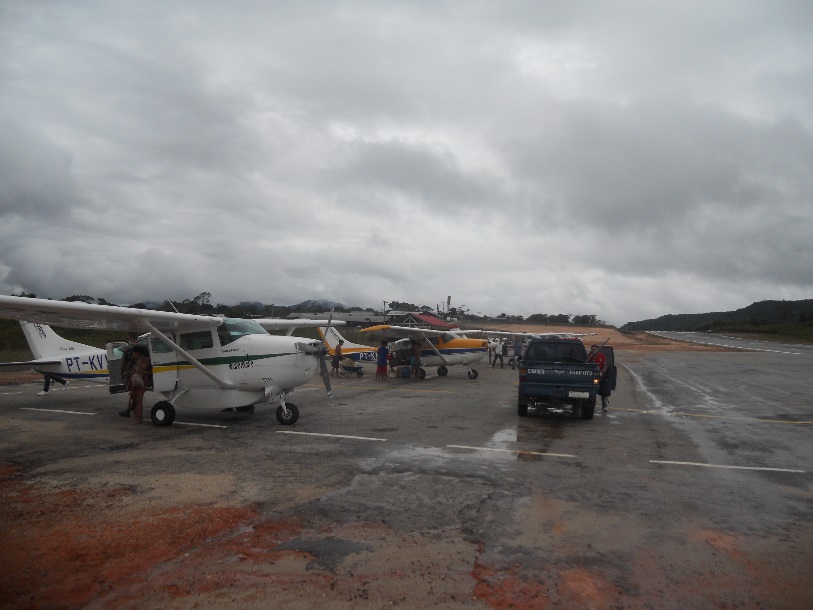 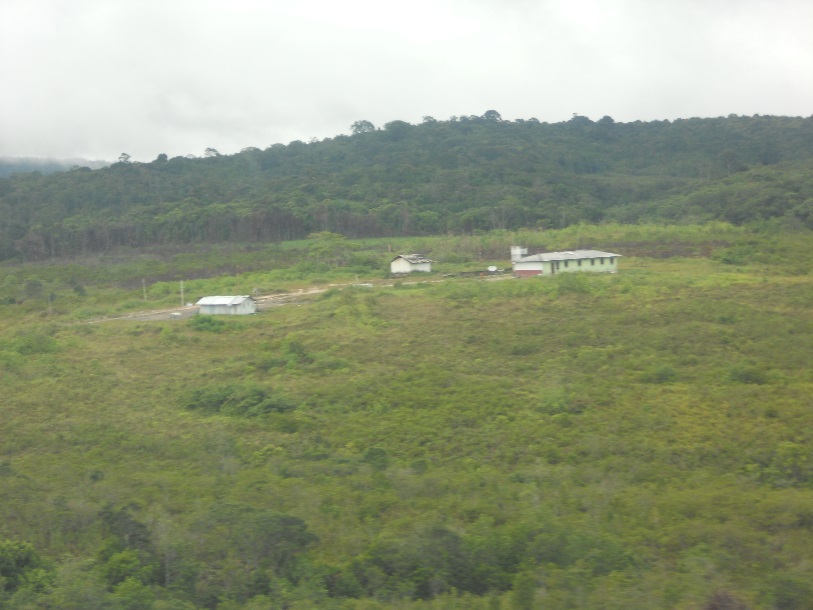 Chegada no Polo-base
Polo-base I
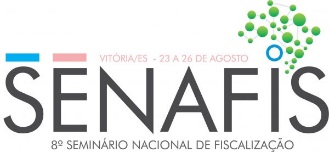 Polo-base instalações/Acomodações/Alimentação:
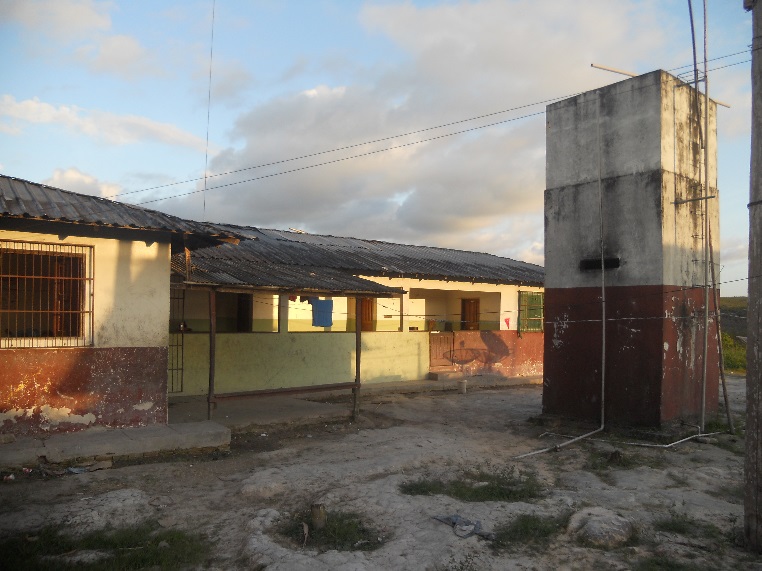 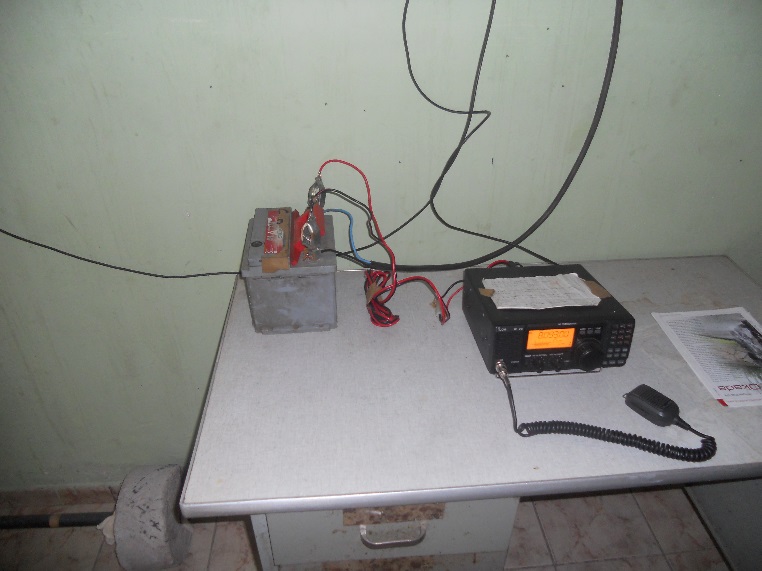 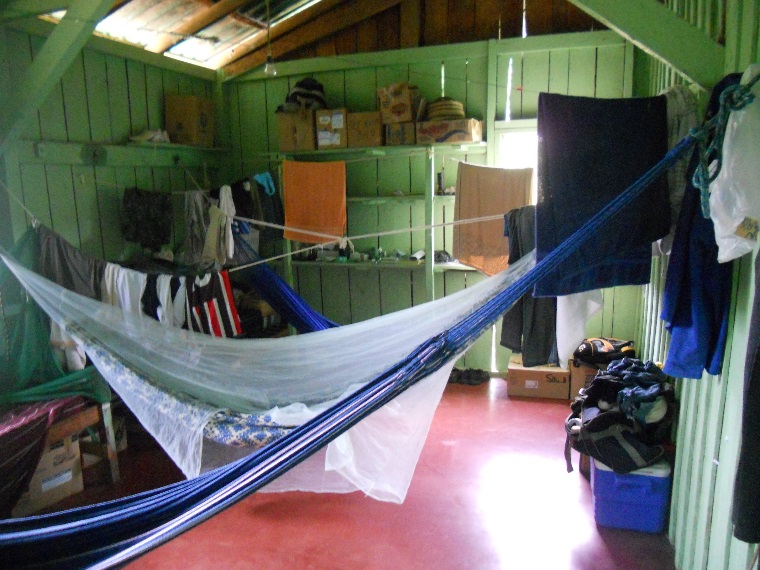 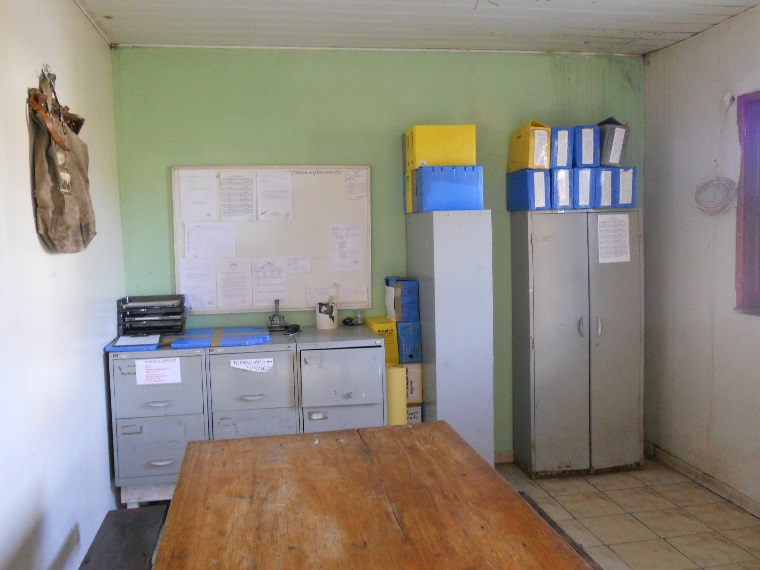 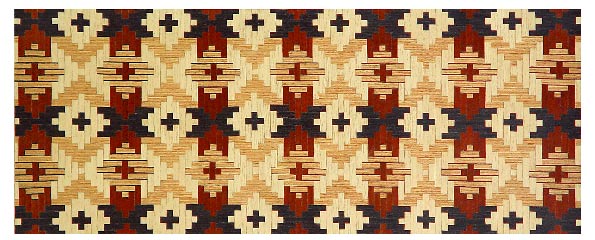 Radiofonia
copa
Polo-base I
Dormitório
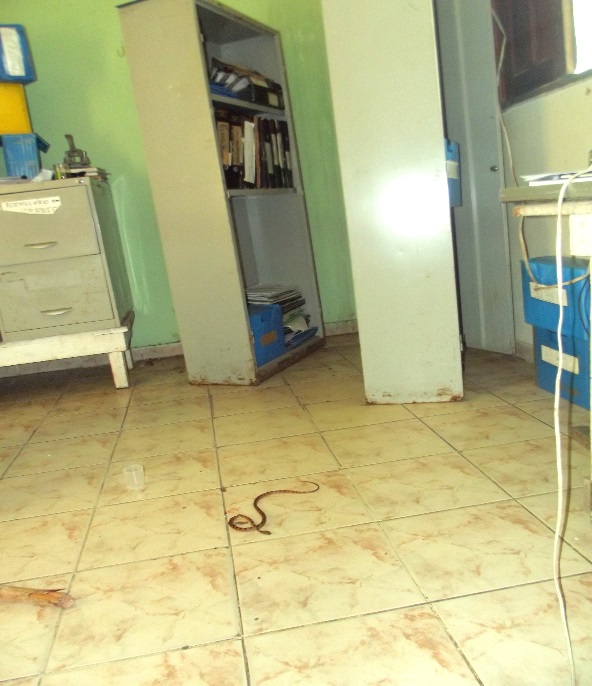 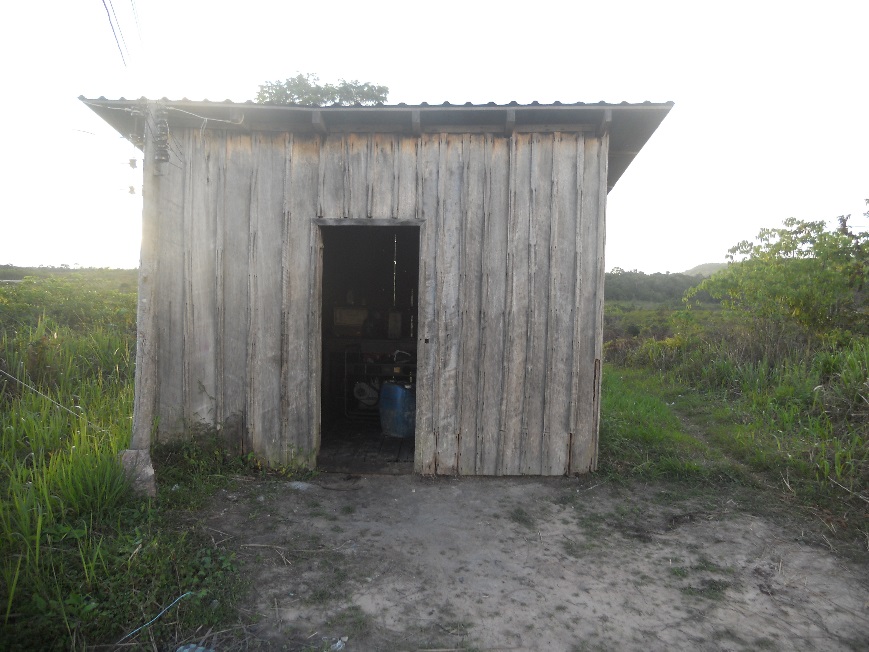 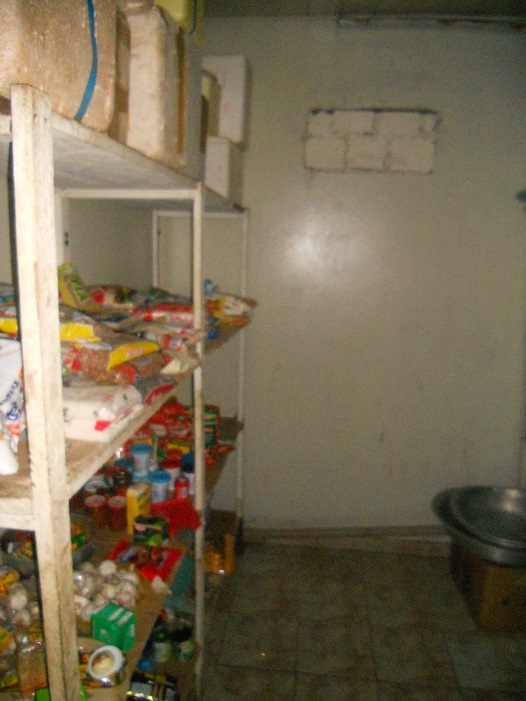 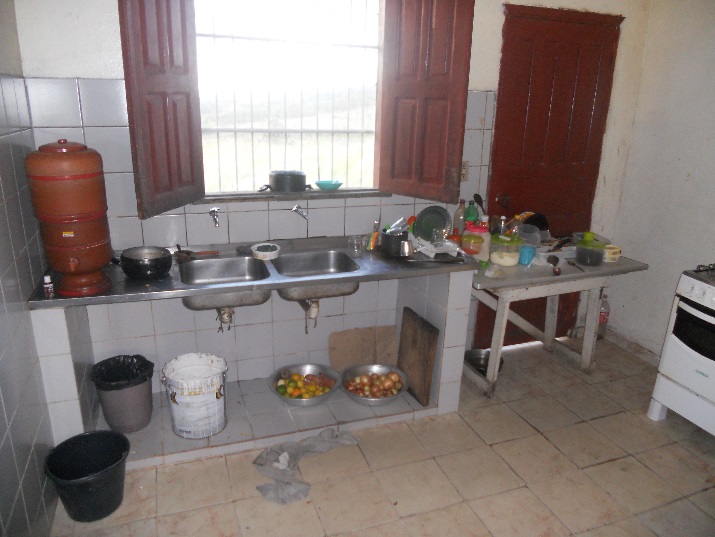 Área das máquinas
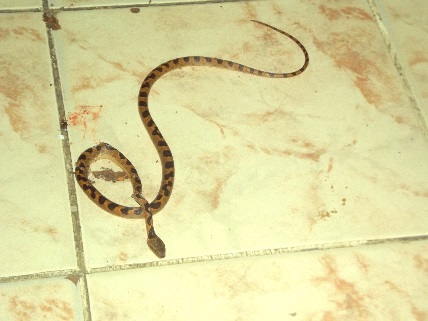 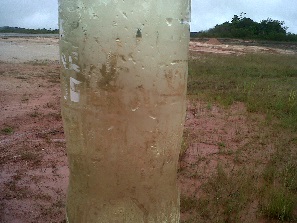 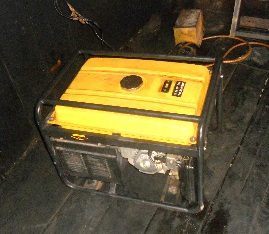 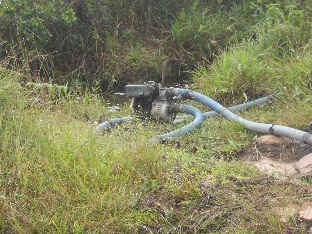 Cozinha
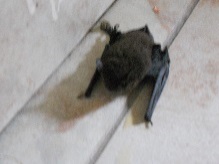 Dispensa
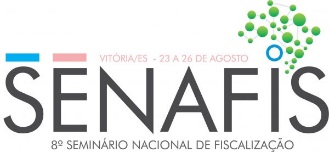 Polo-base atendimento/Internação/Farmácia:
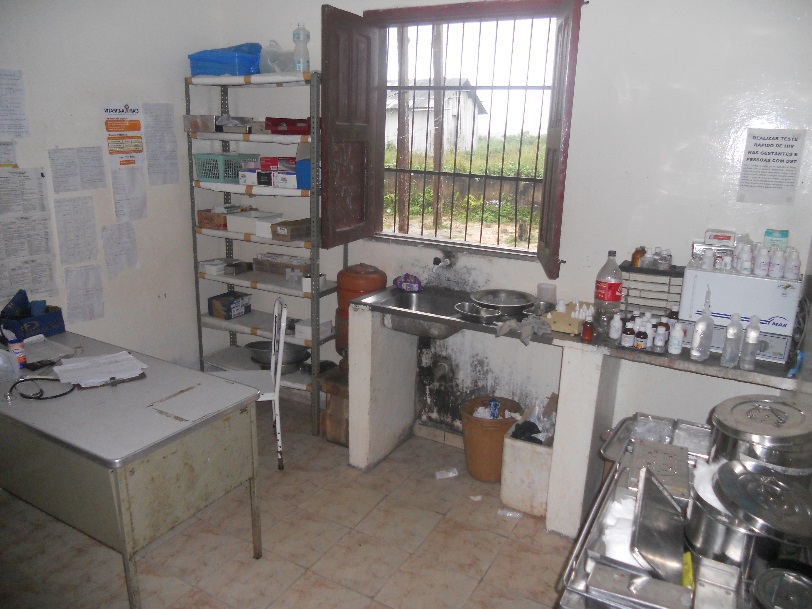 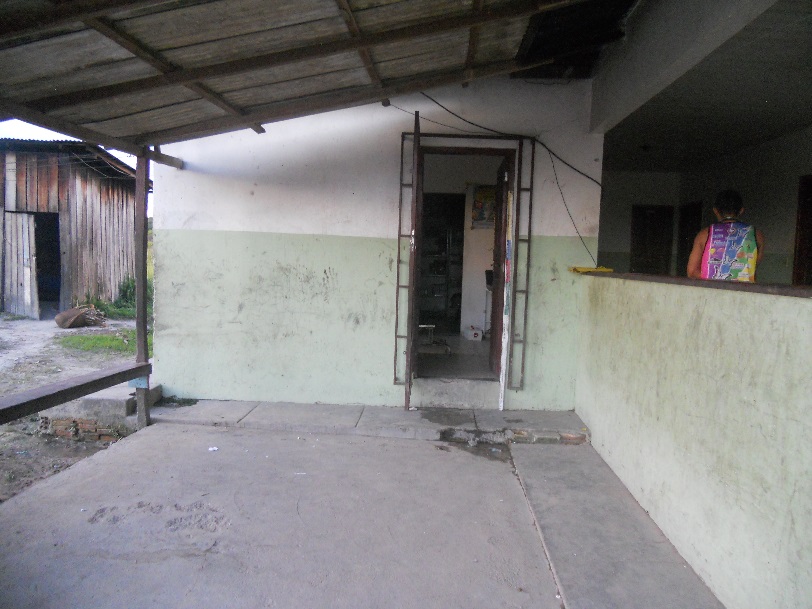 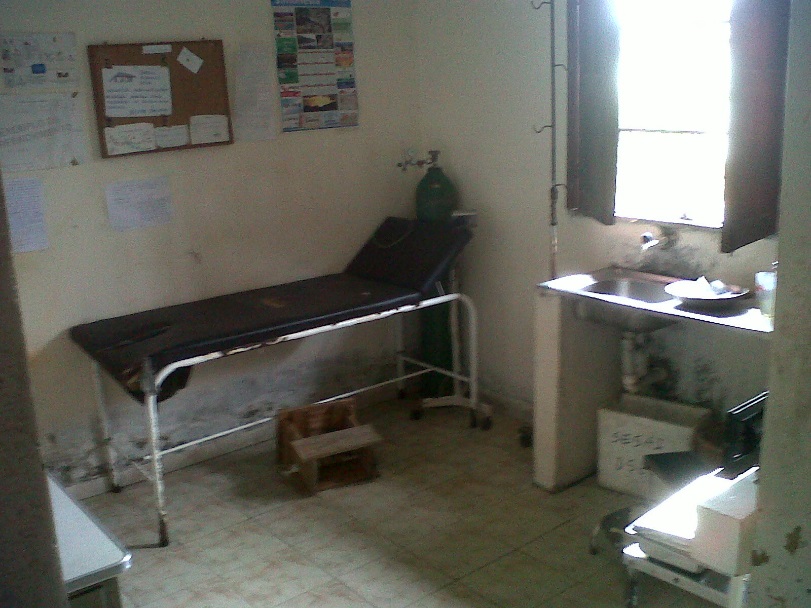 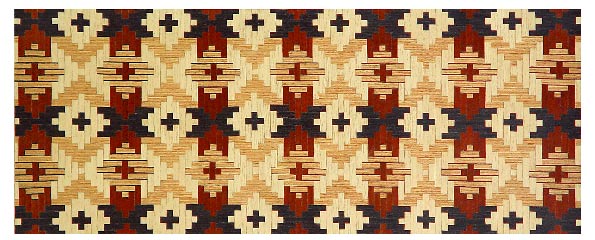 Entrada Posto
Posto de Saúde
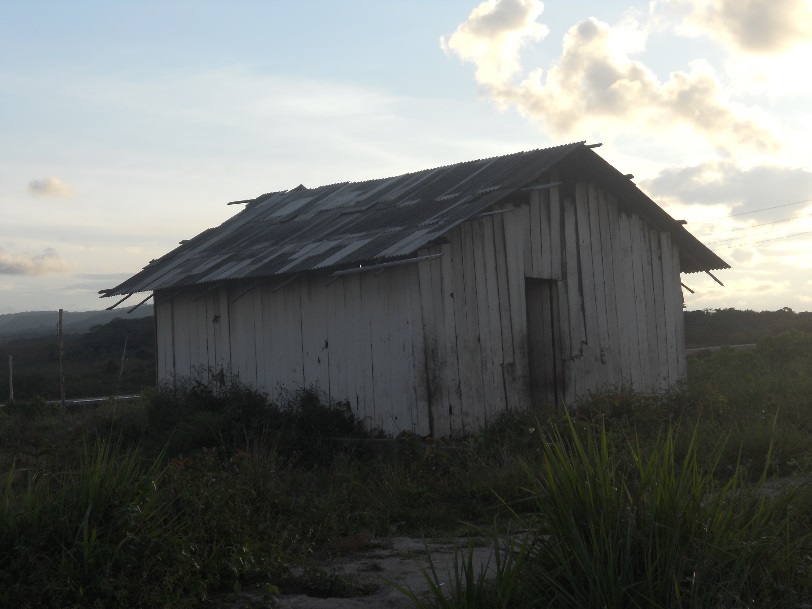 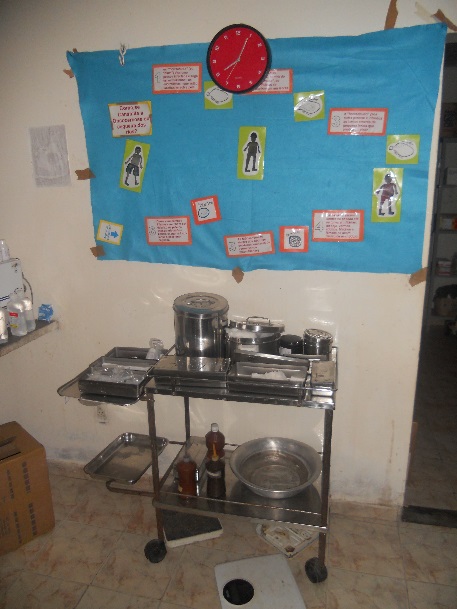 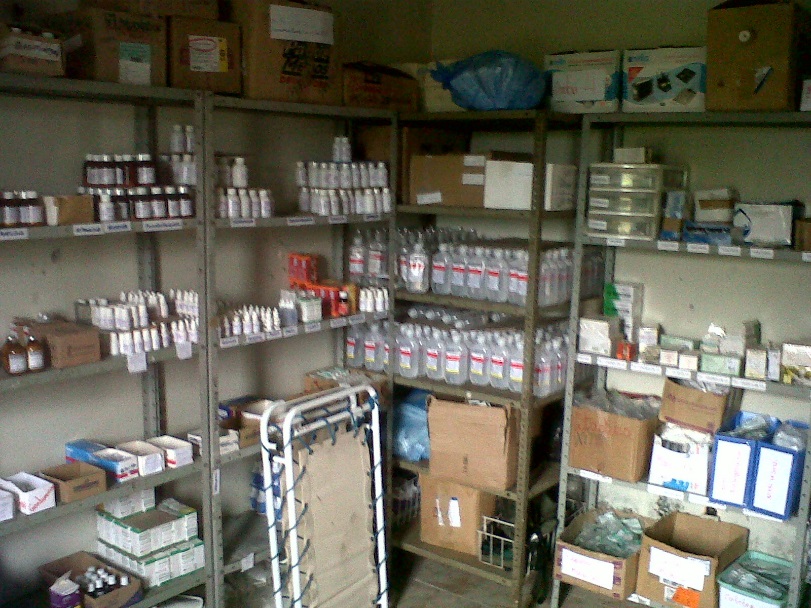 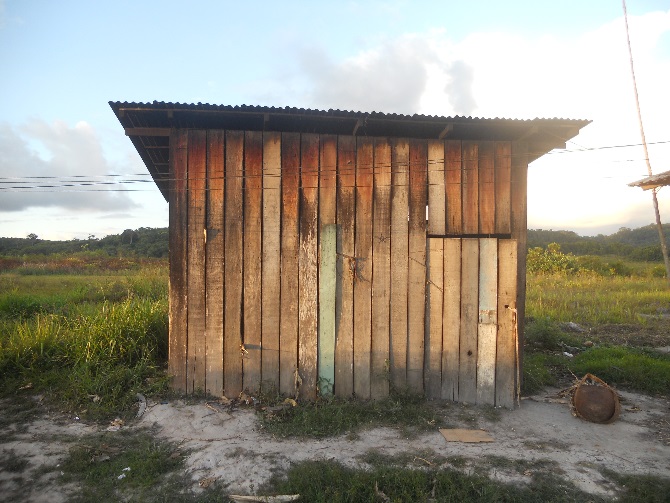 Enfermarias
Farmácia
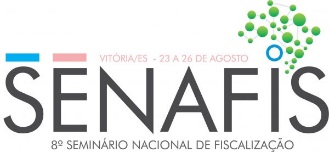 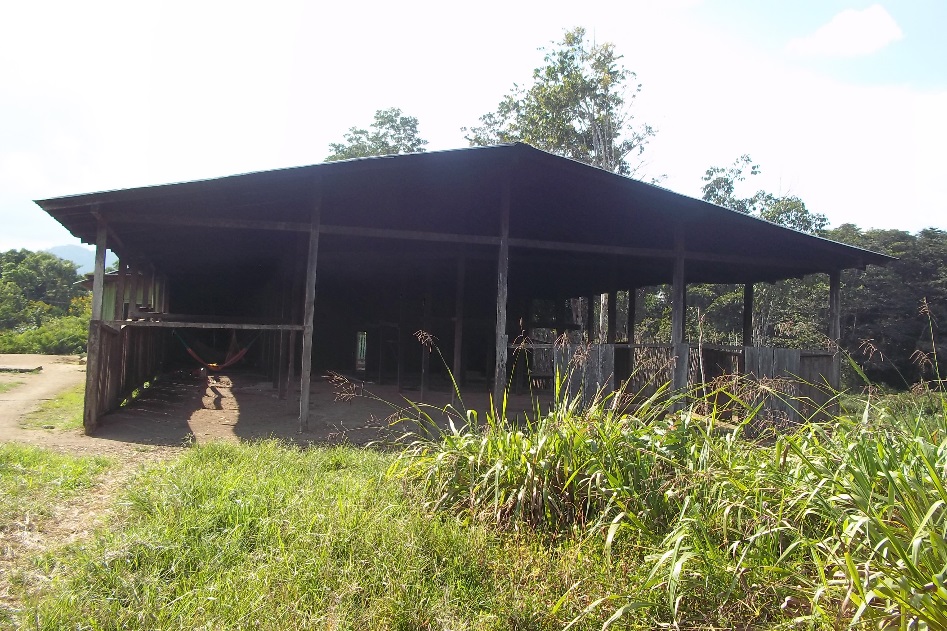 Internação no Polo-base:
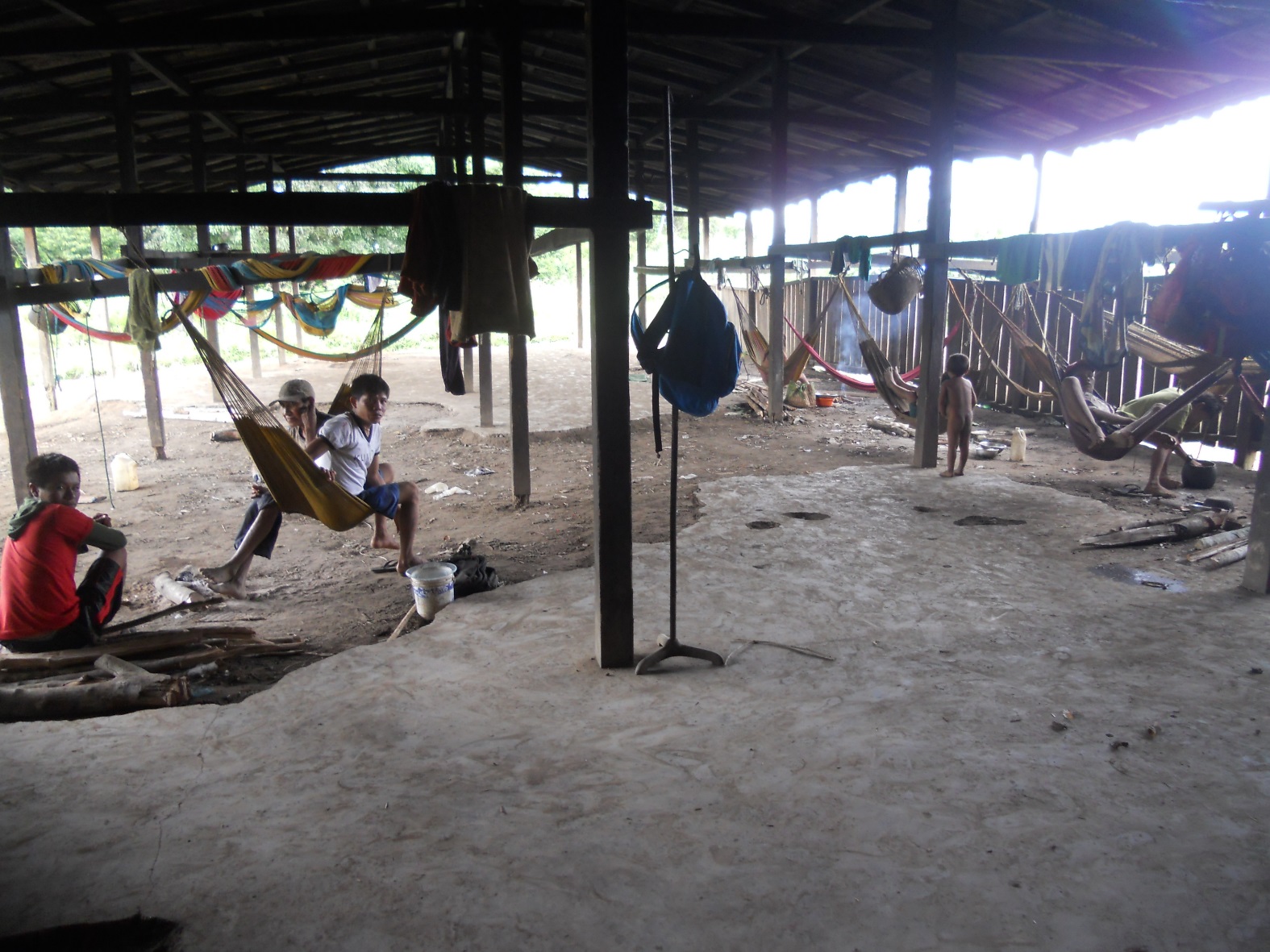 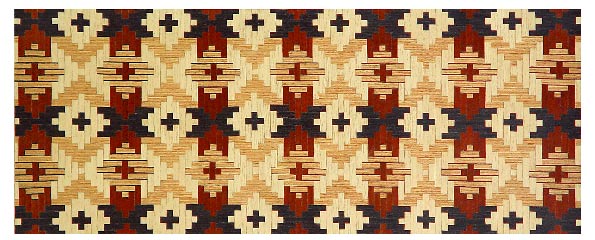 Enfermaria
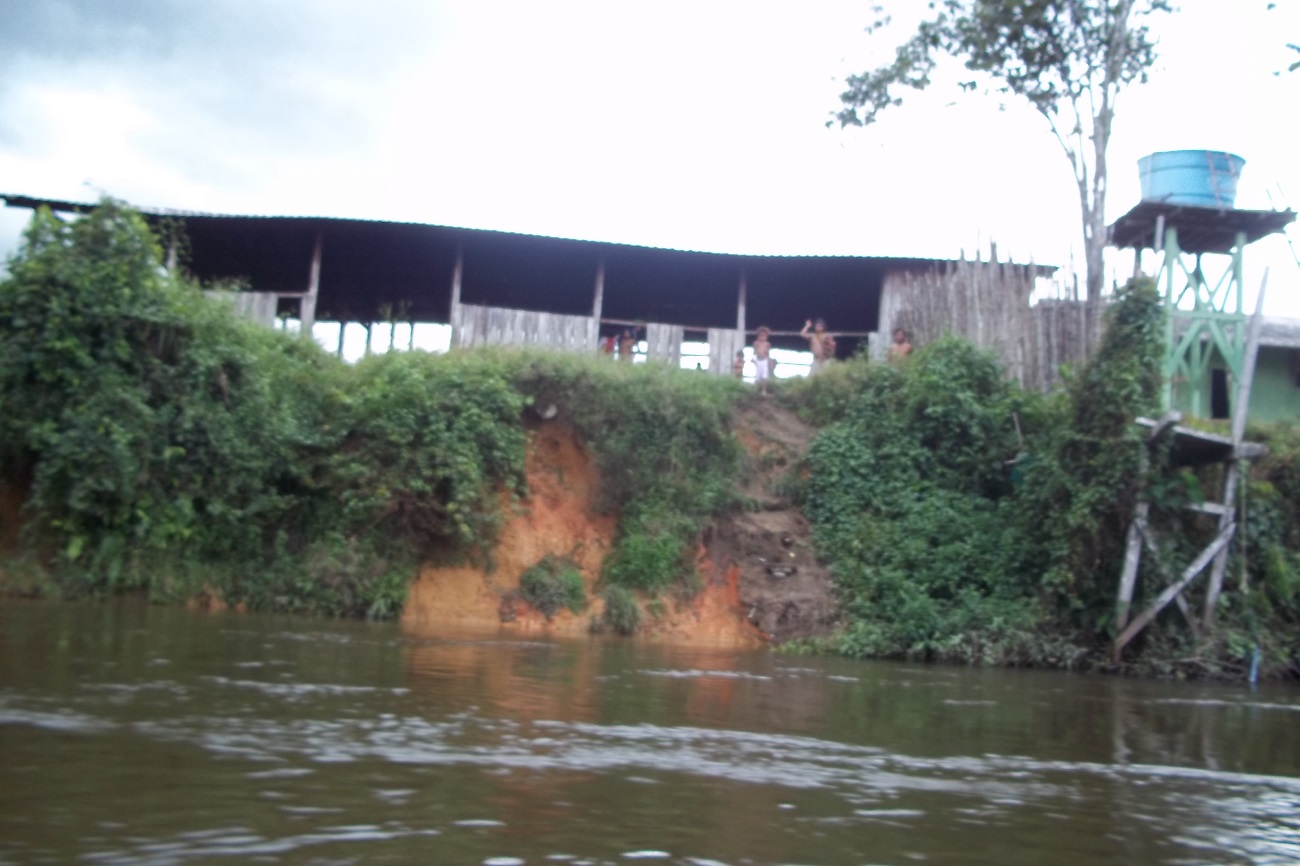 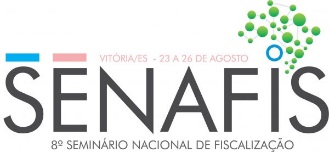 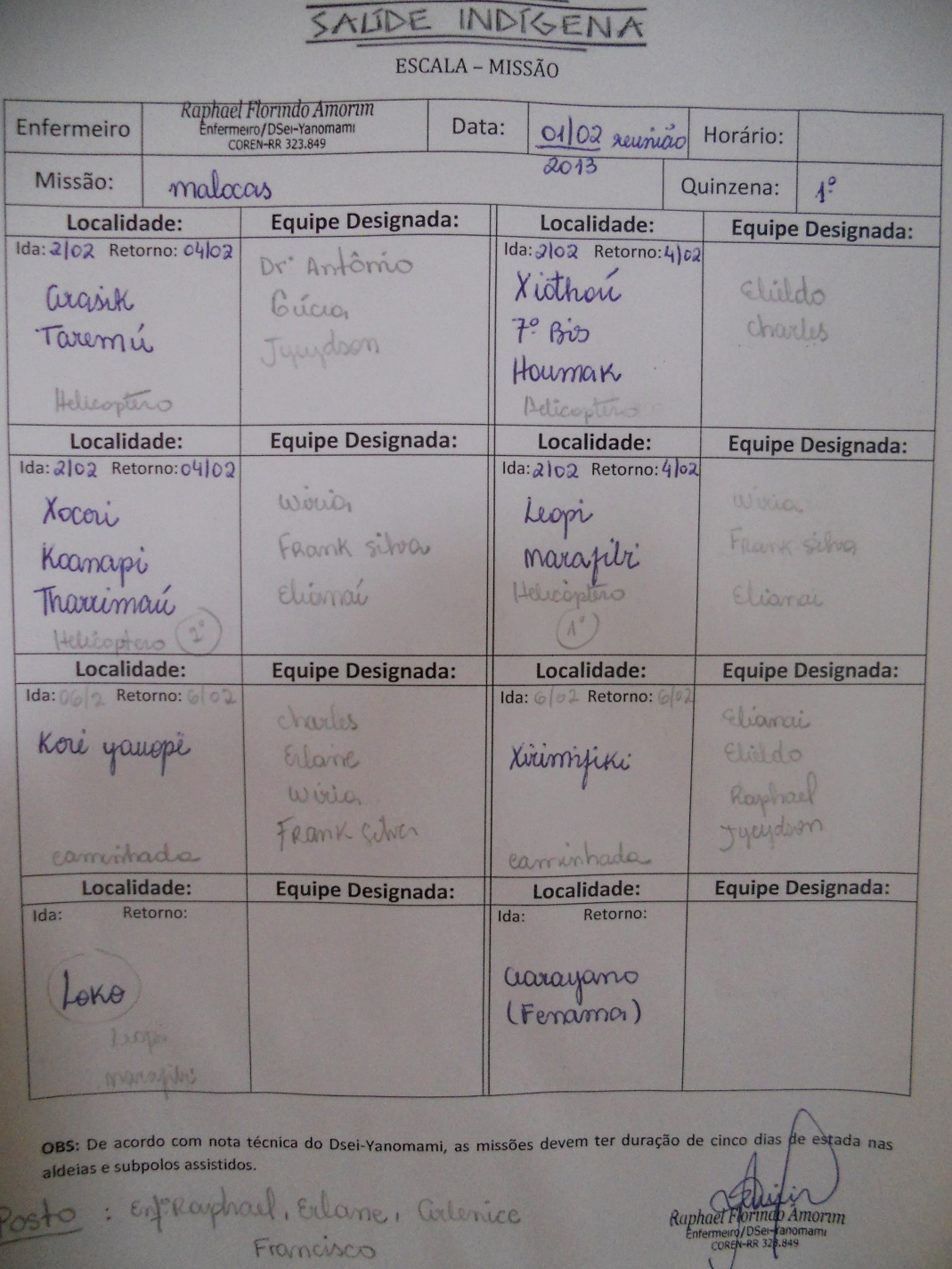 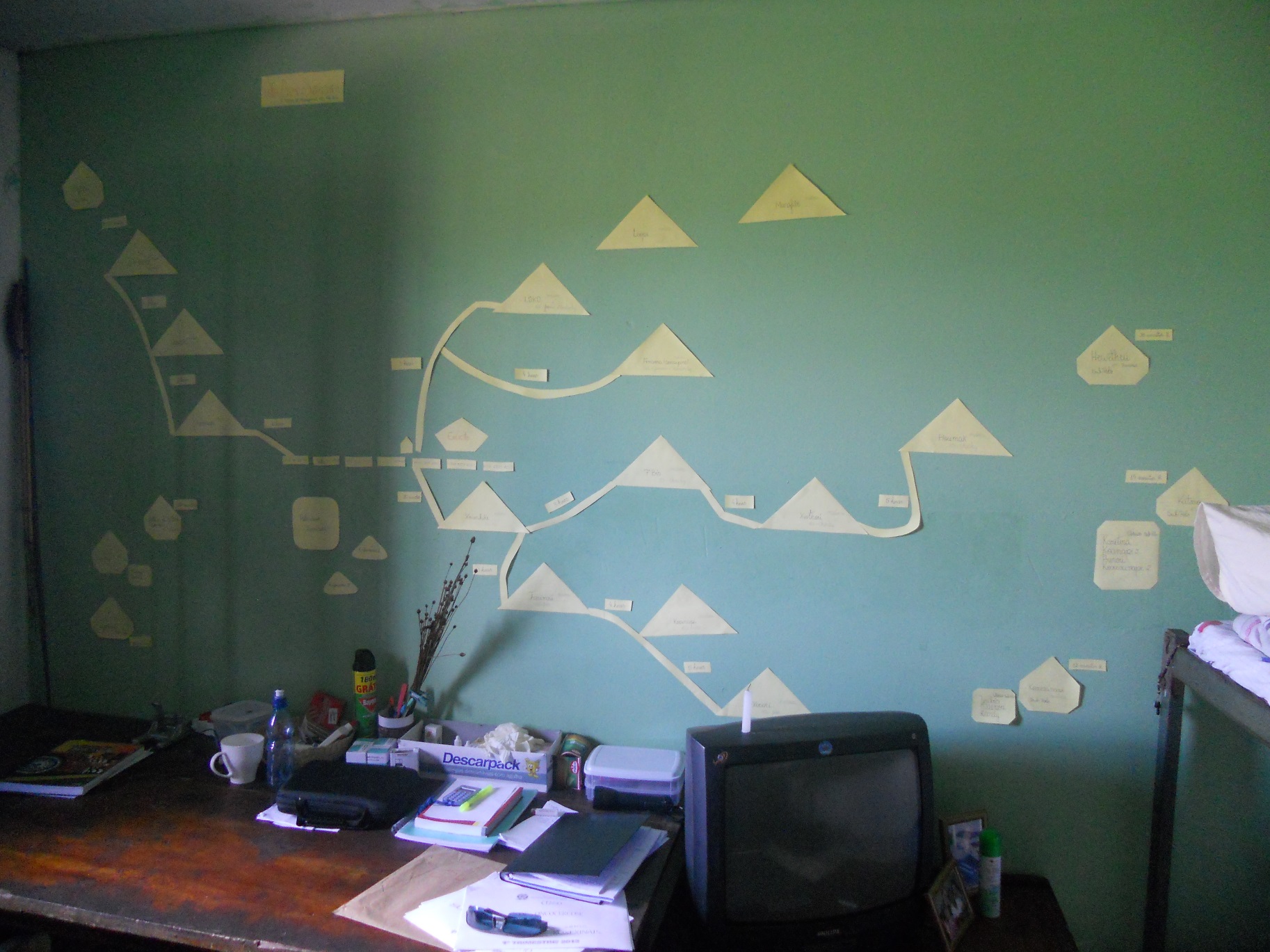 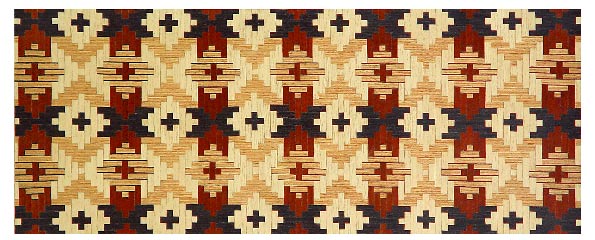 As atividades são planejadas conforme mapa das aldeias e número de profissionais no polo-base.
Planejamento das ações:
Escala
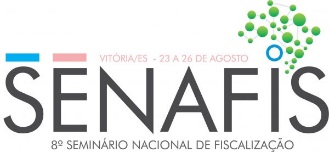 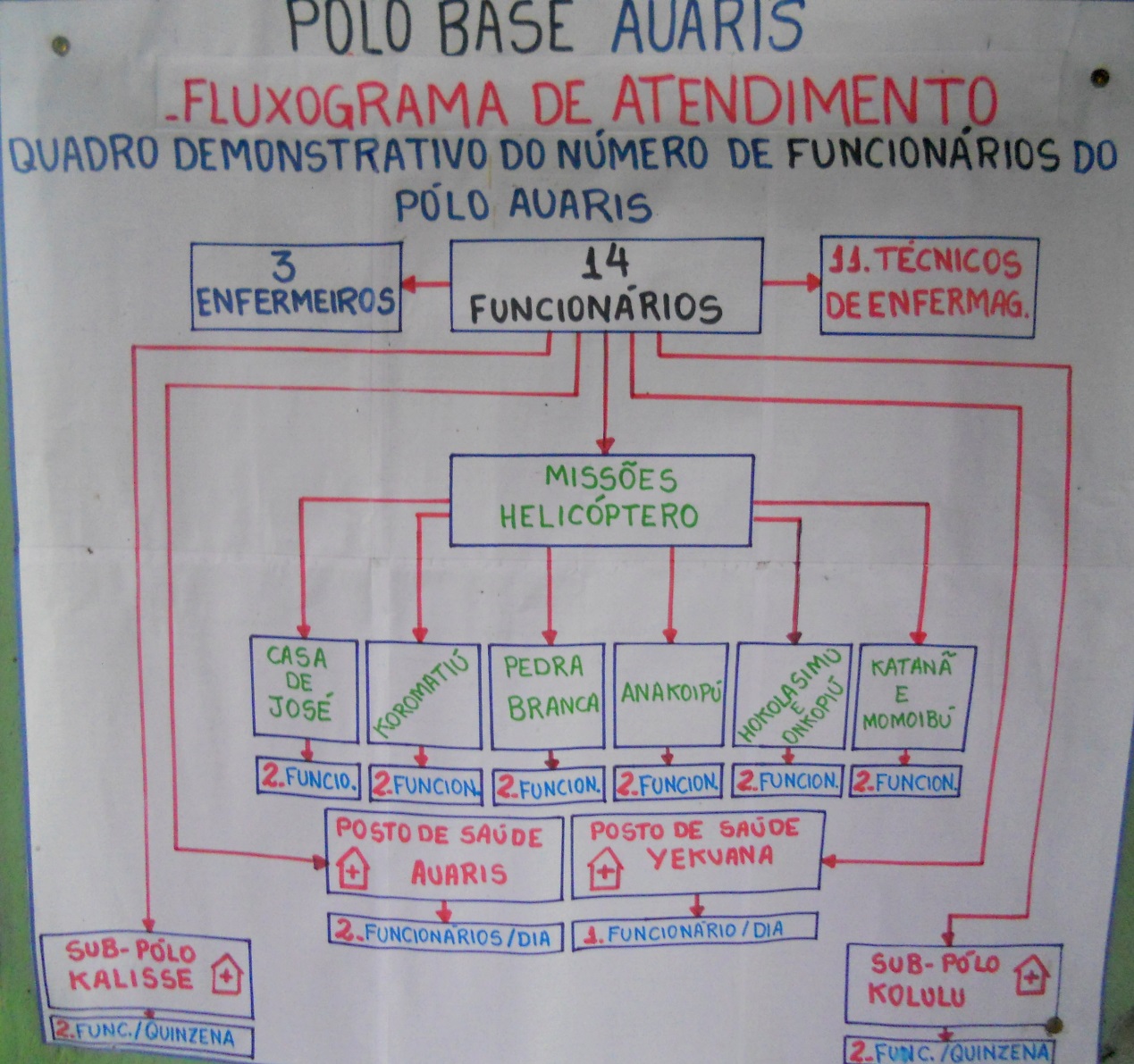 Planejamento das ações:
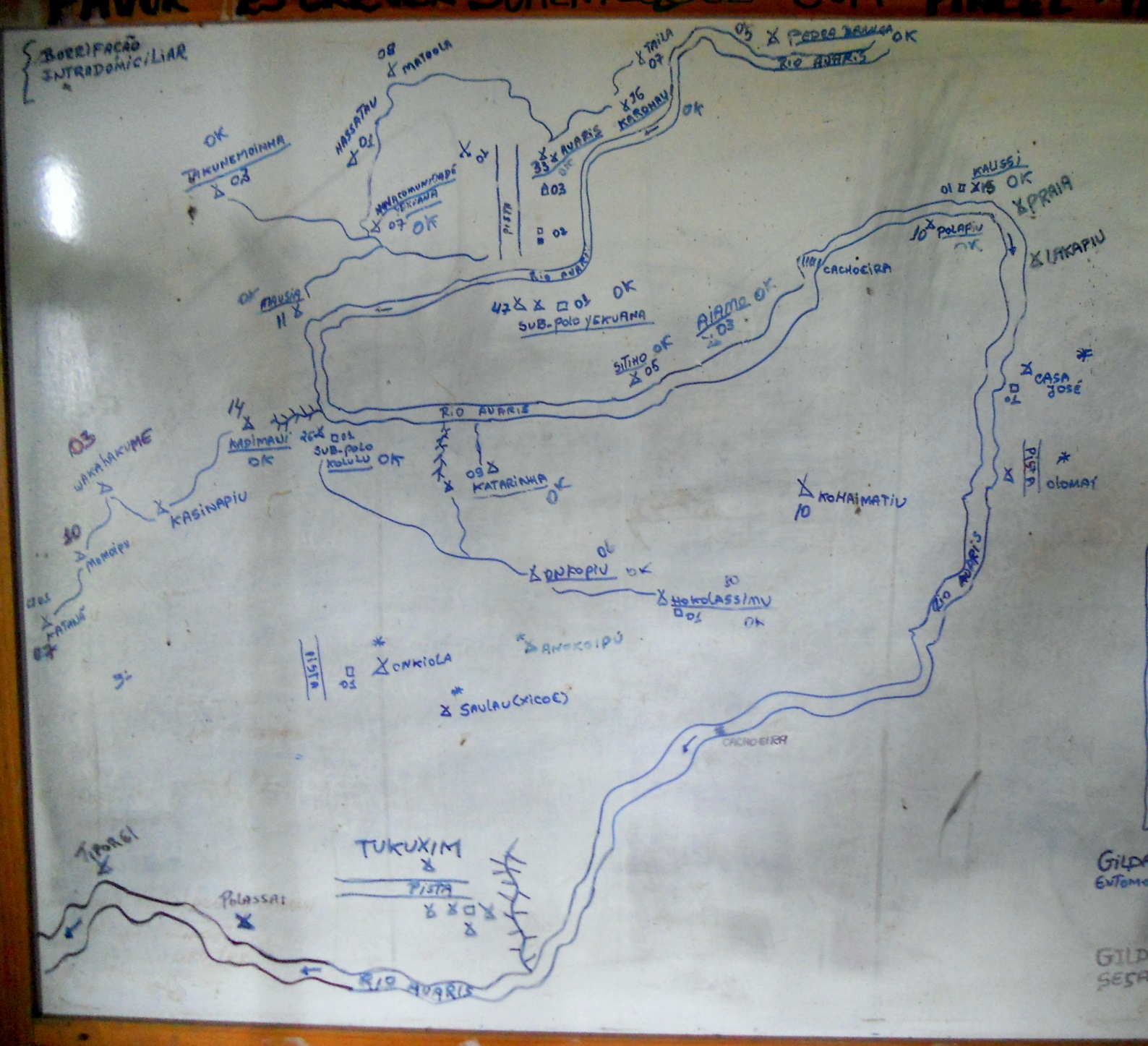 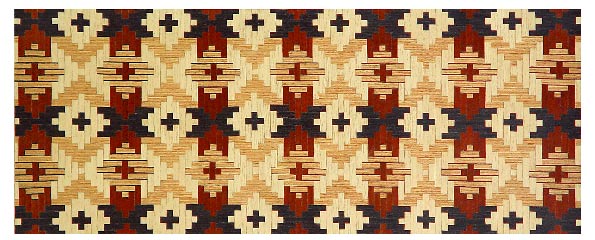 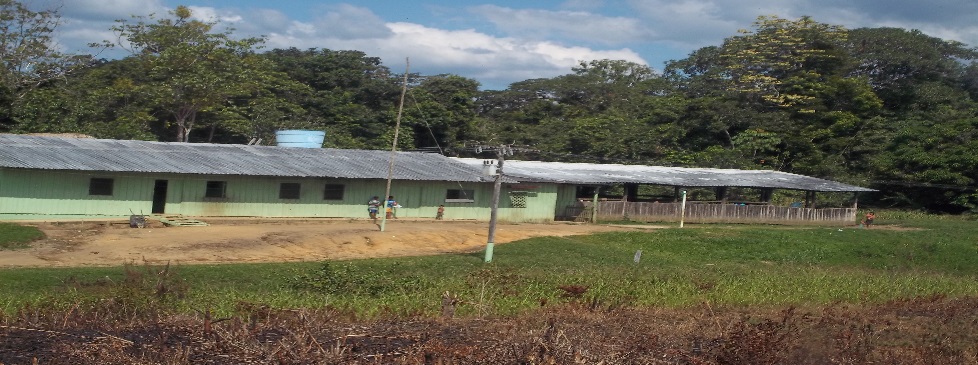 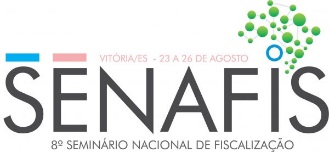 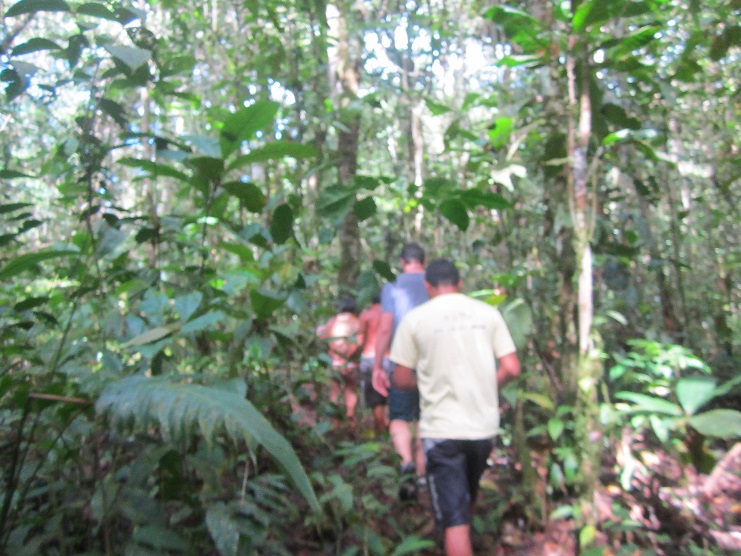 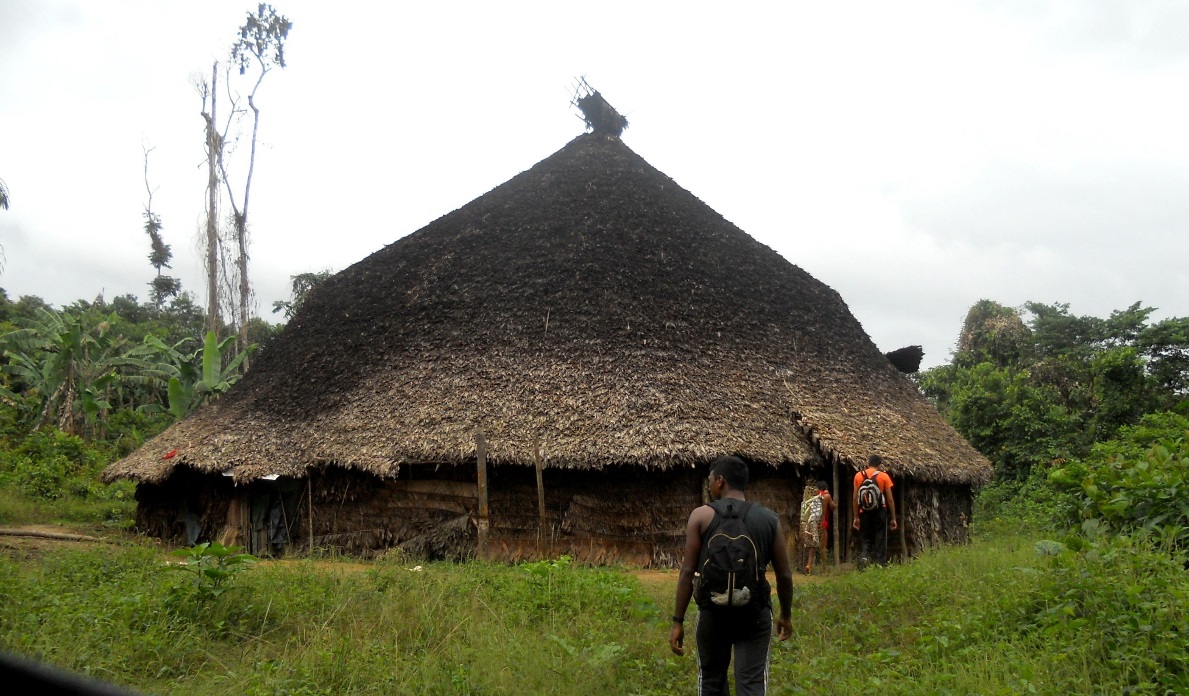 Missões:
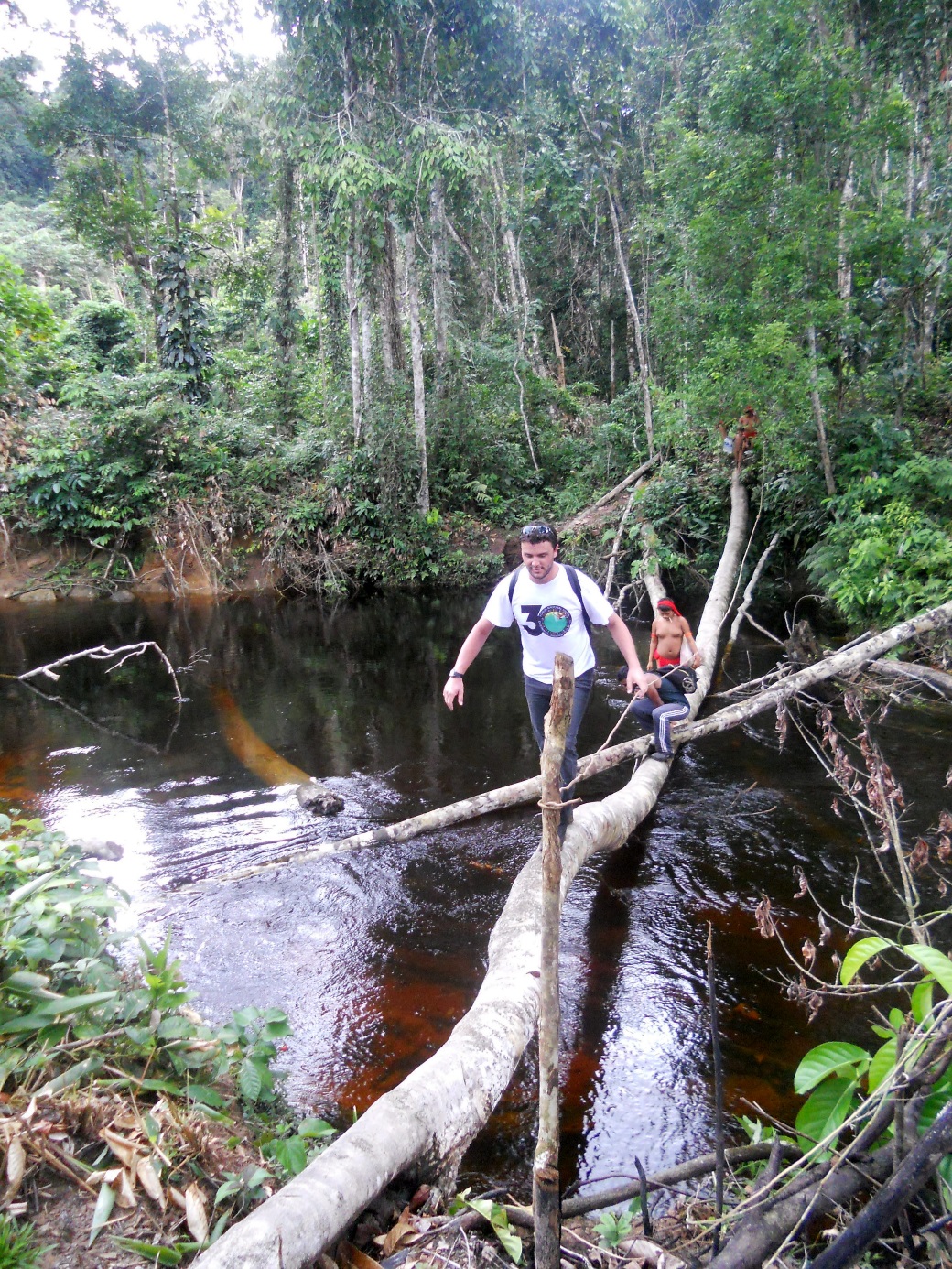 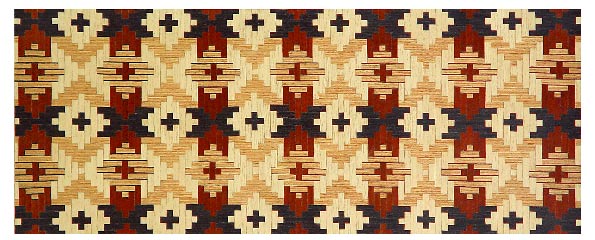 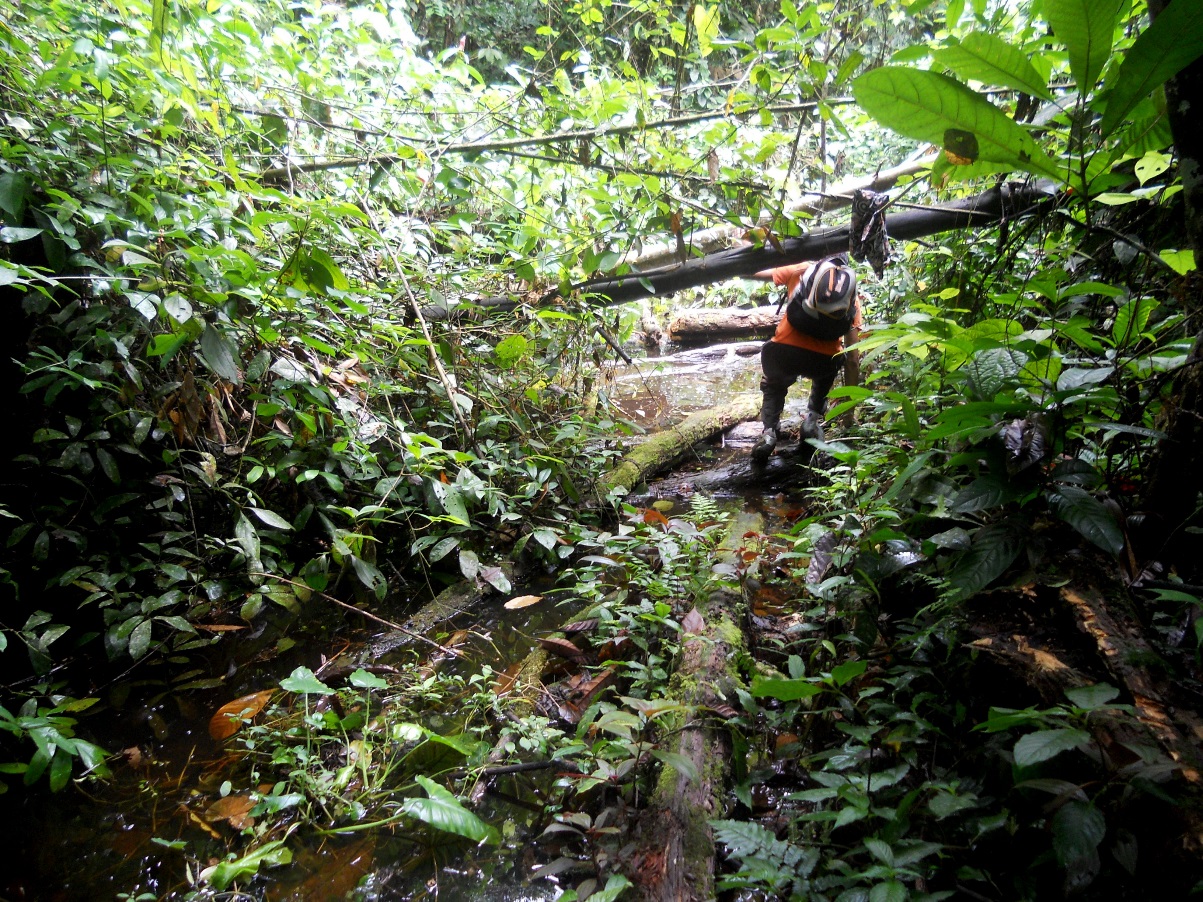 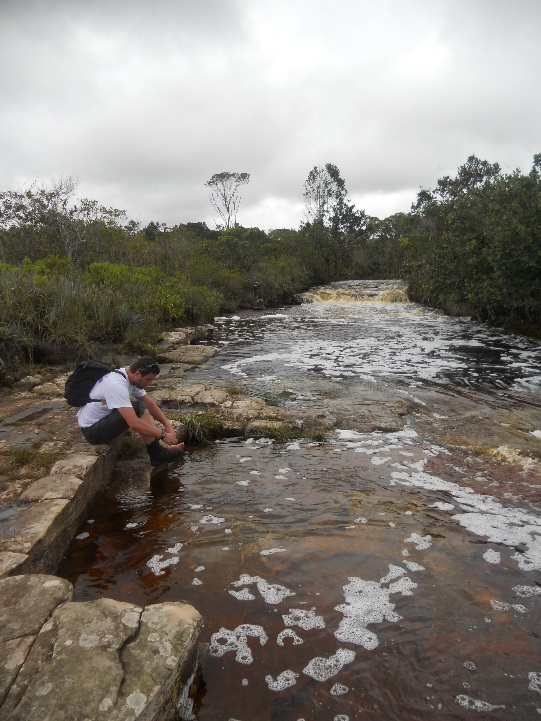 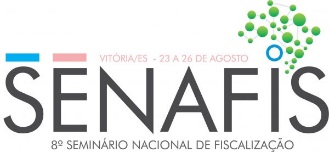 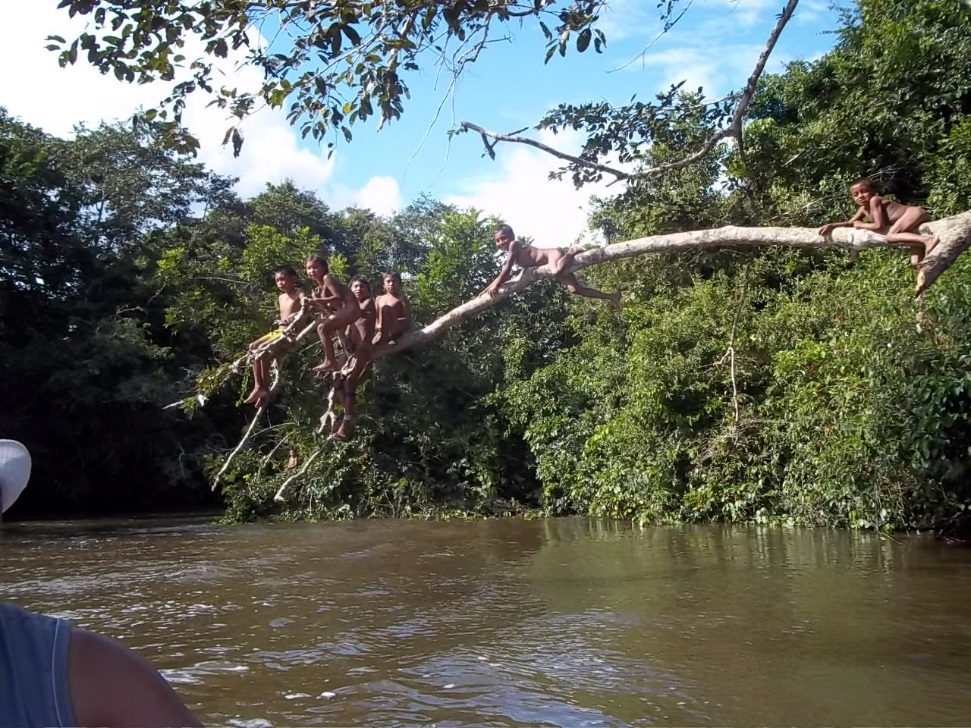 Missões:
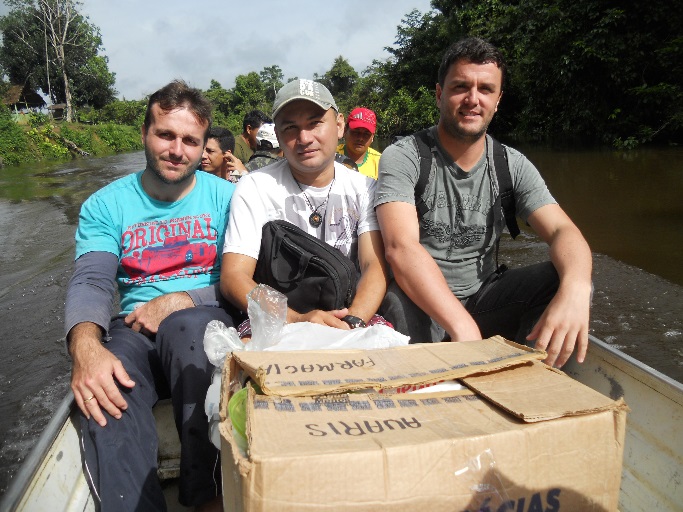 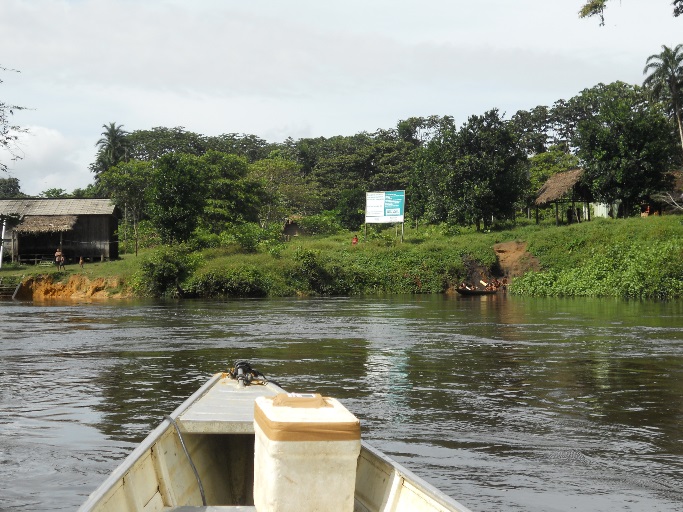 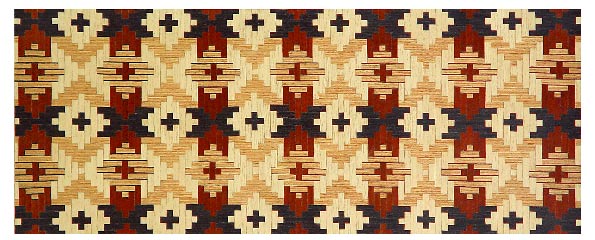 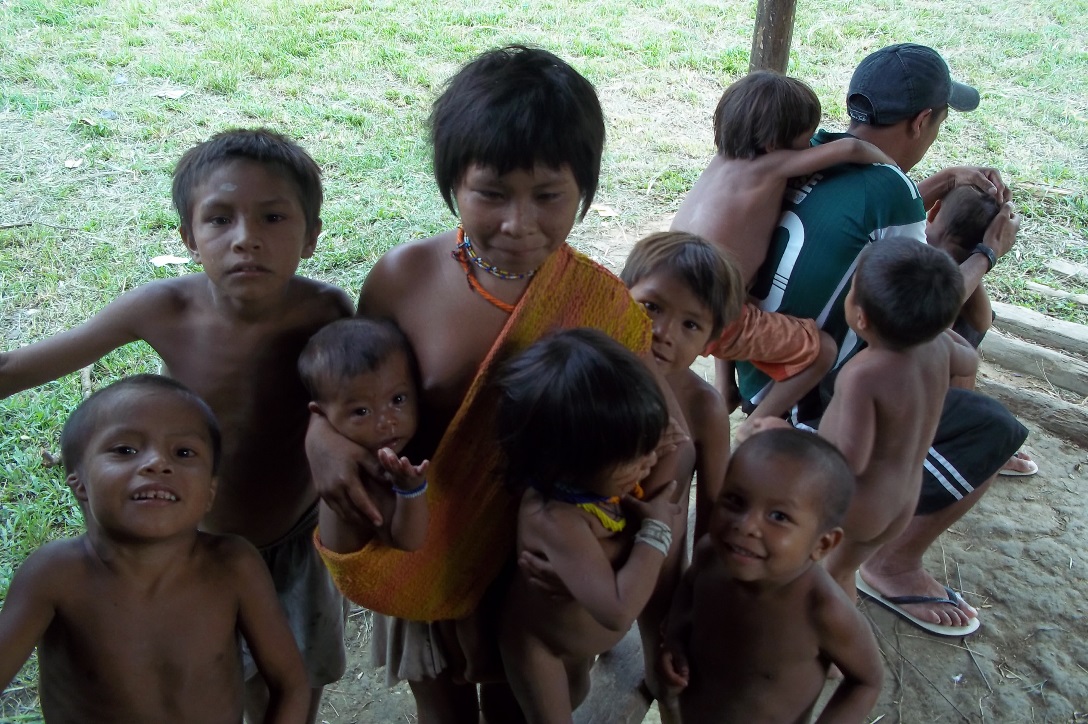 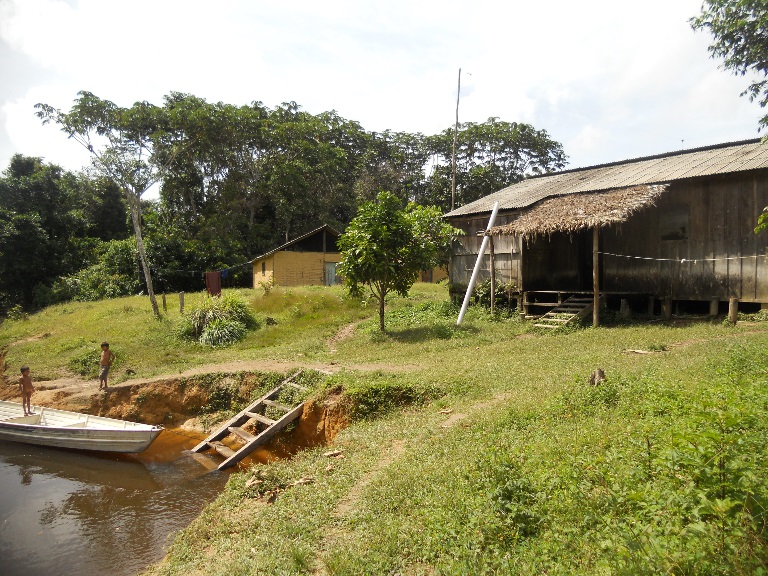 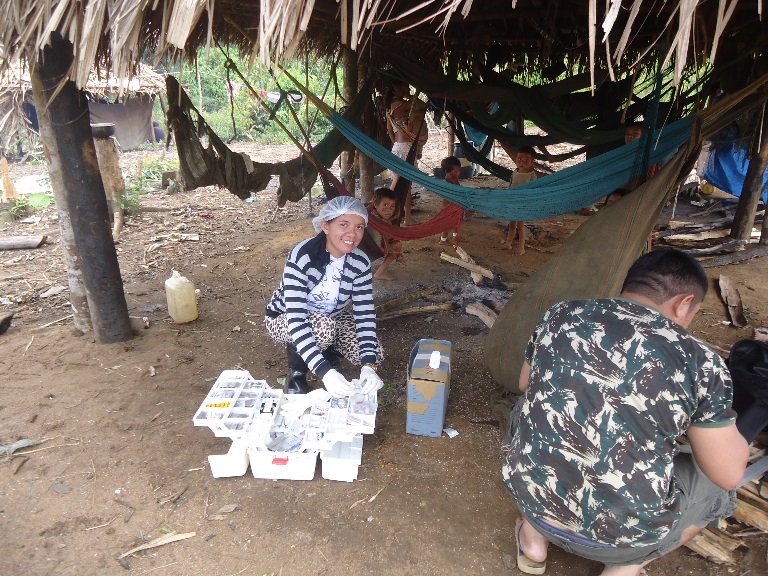 Posto de Saúde
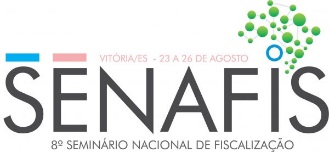 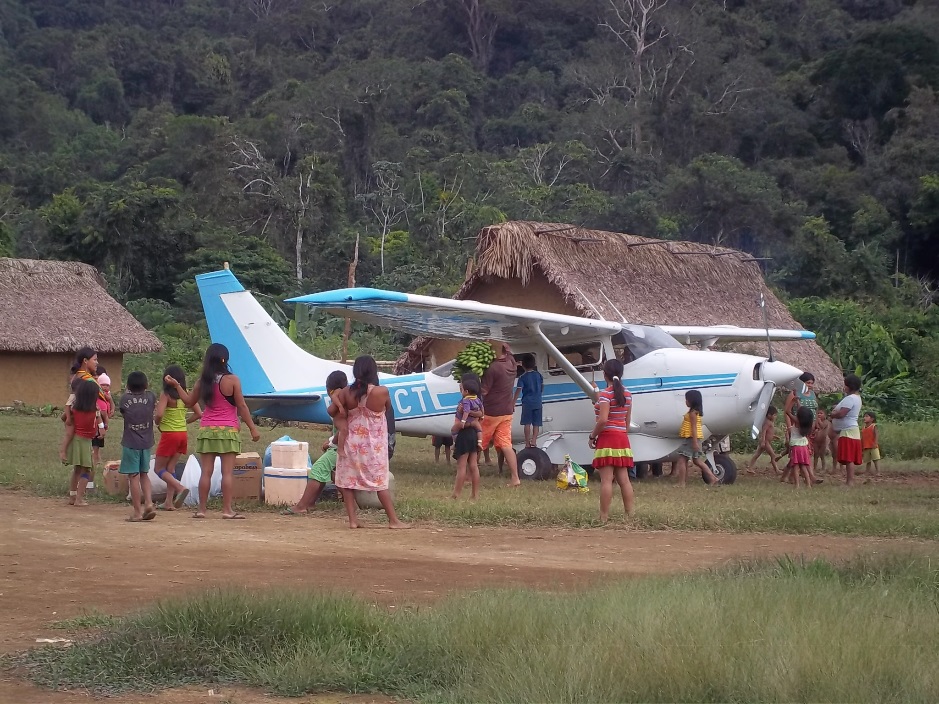 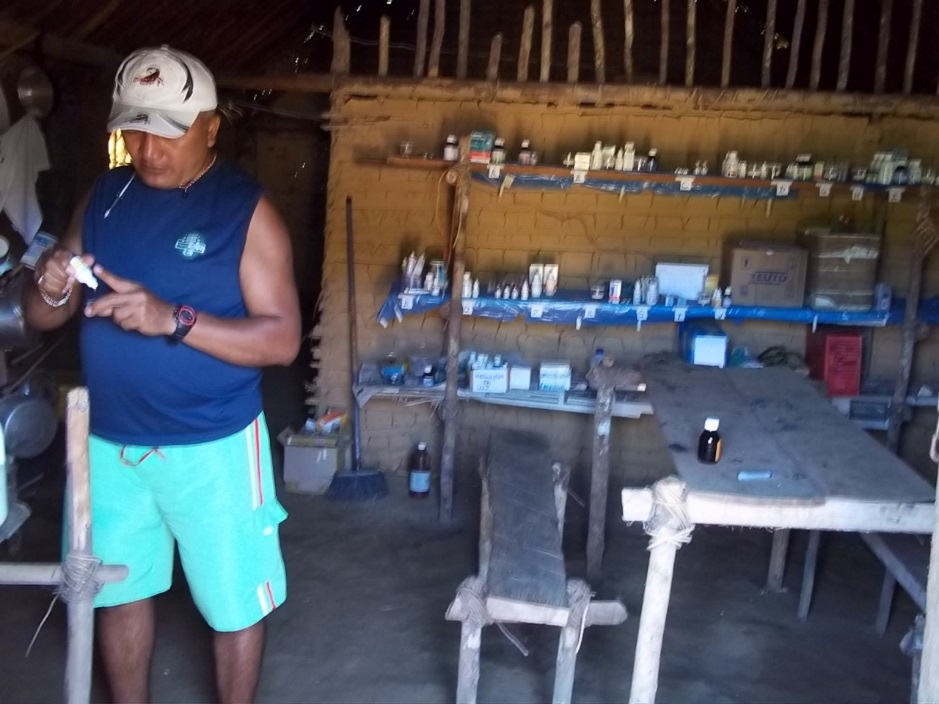 Missões:
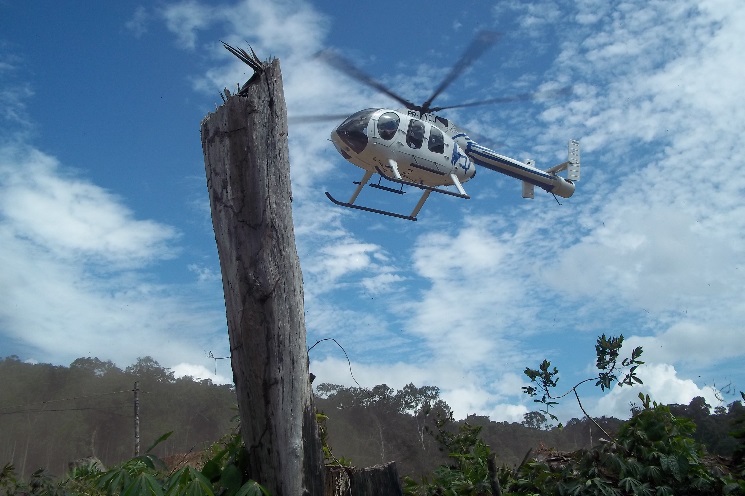 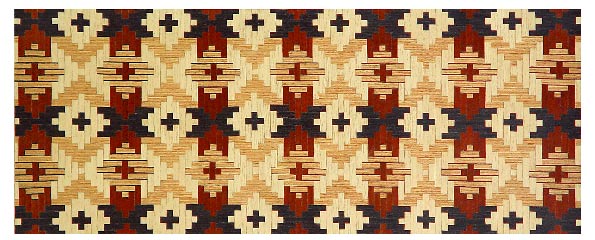 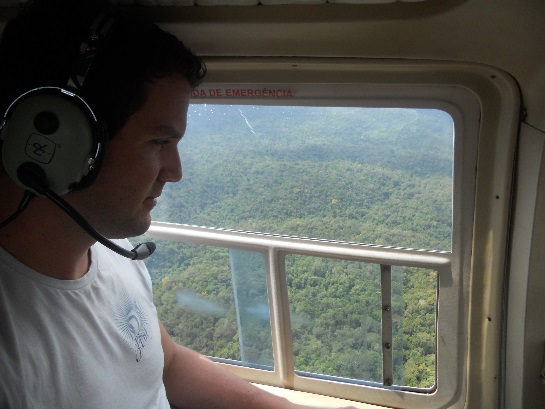 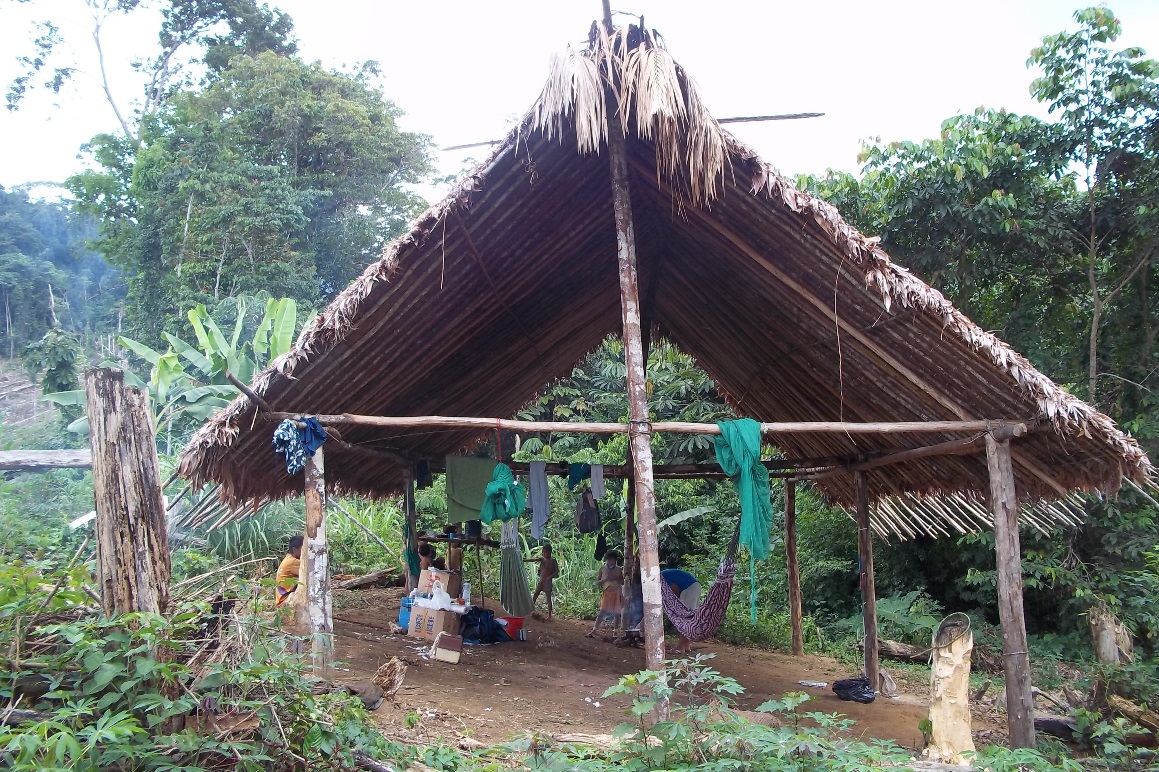 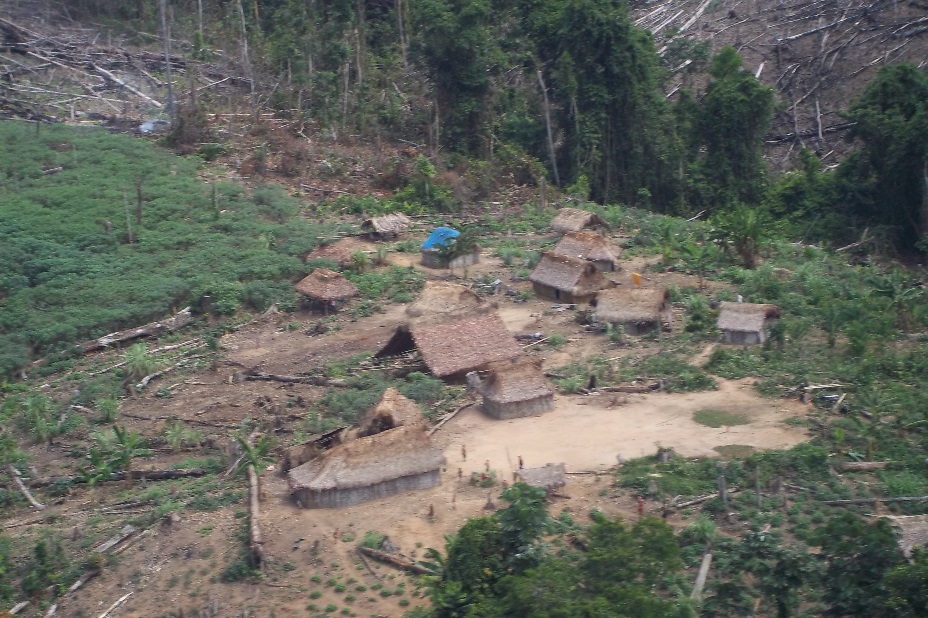 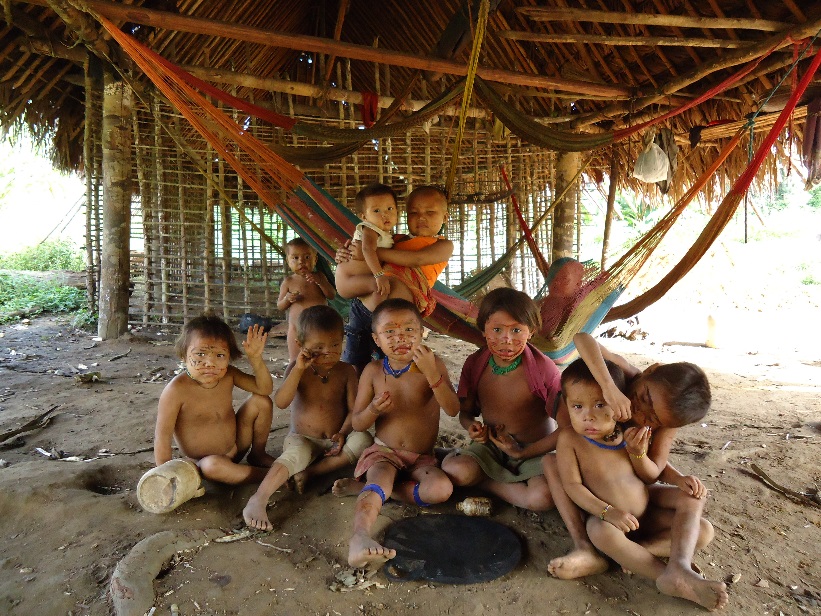 Posto de Saúde
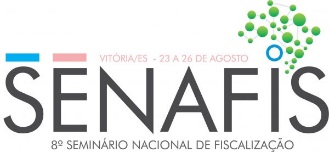 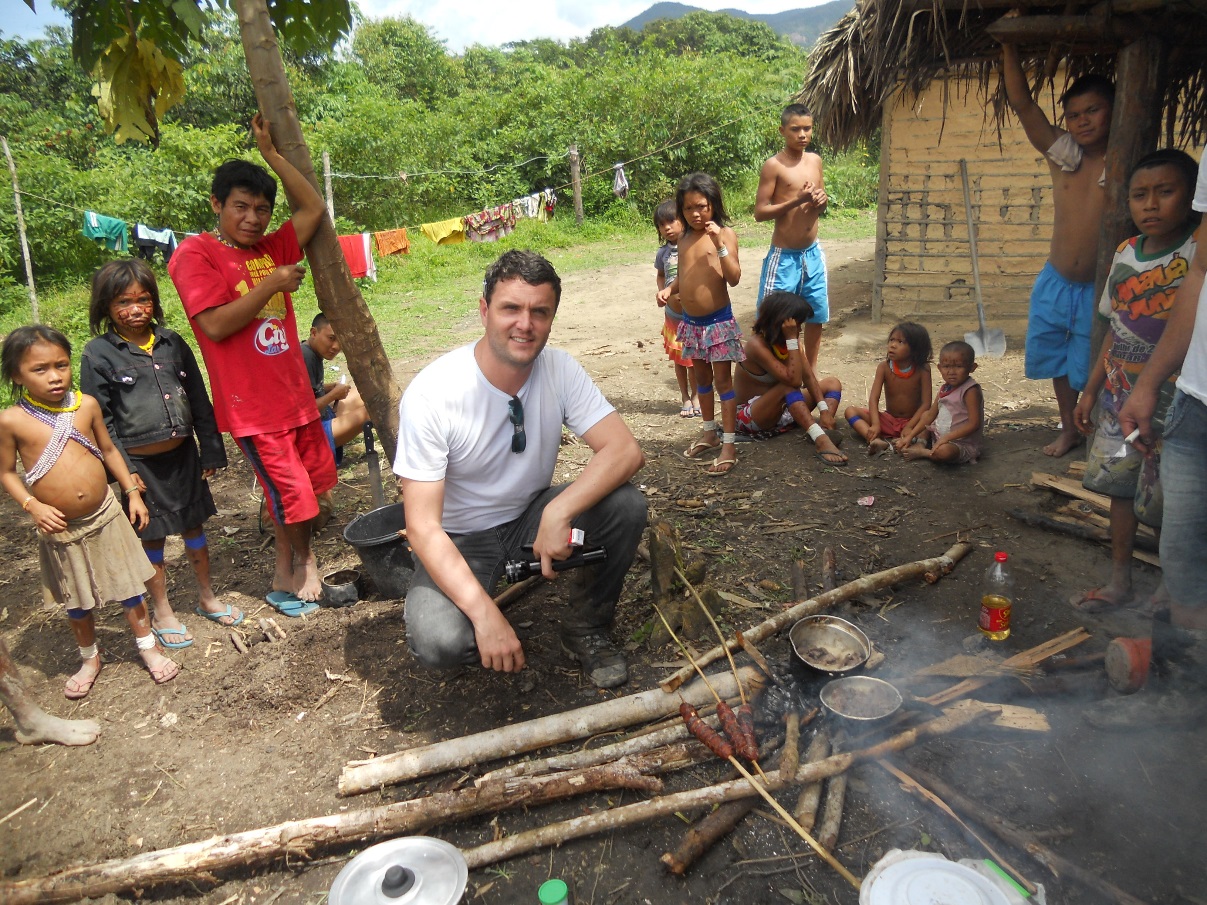 Missões
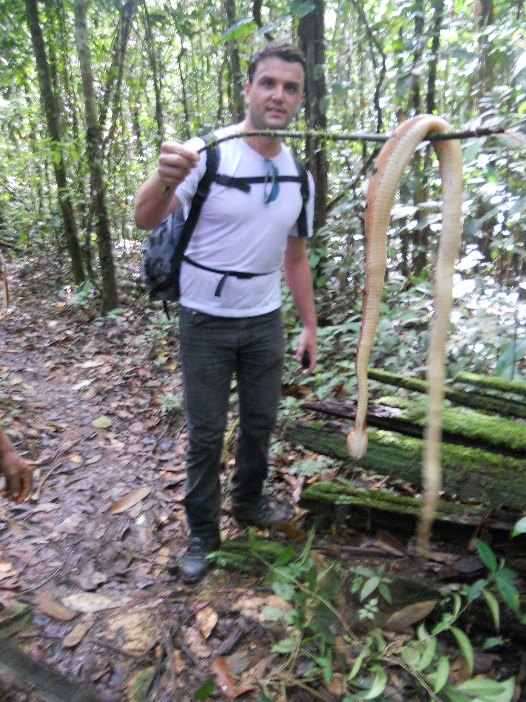 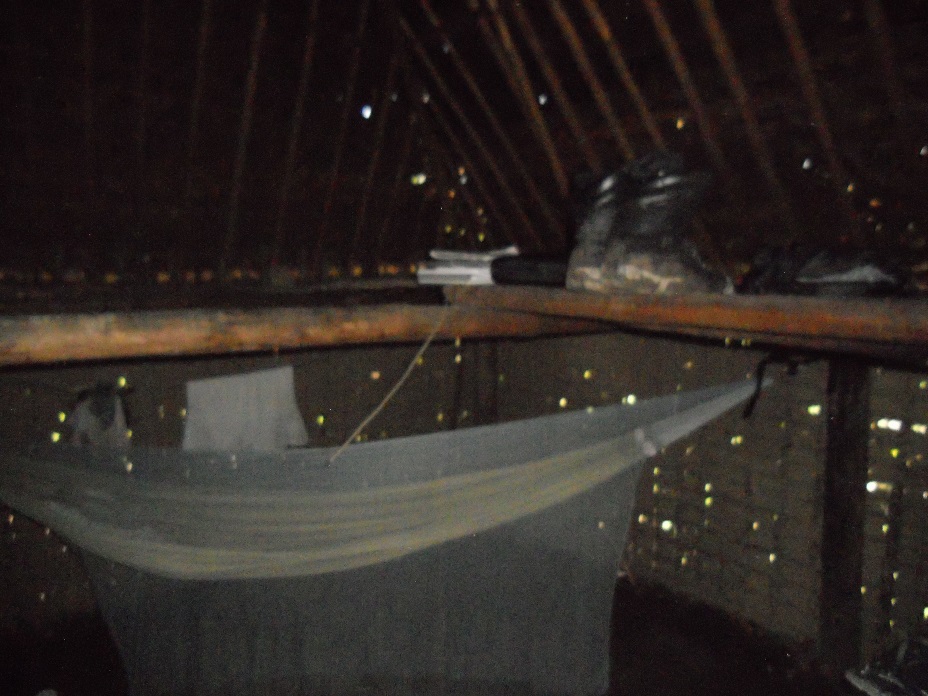 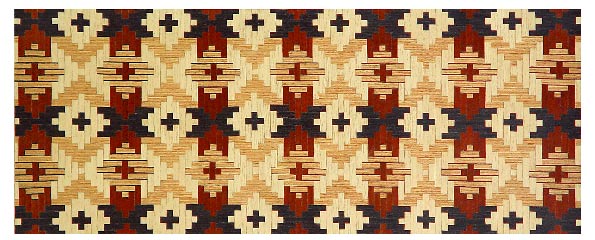 Dormitório
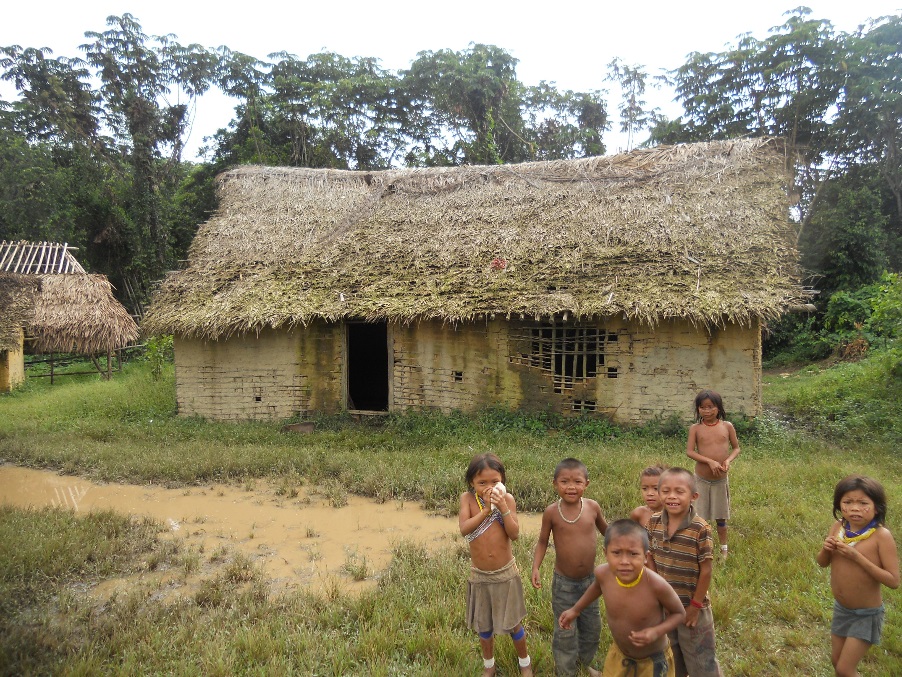 Almoço
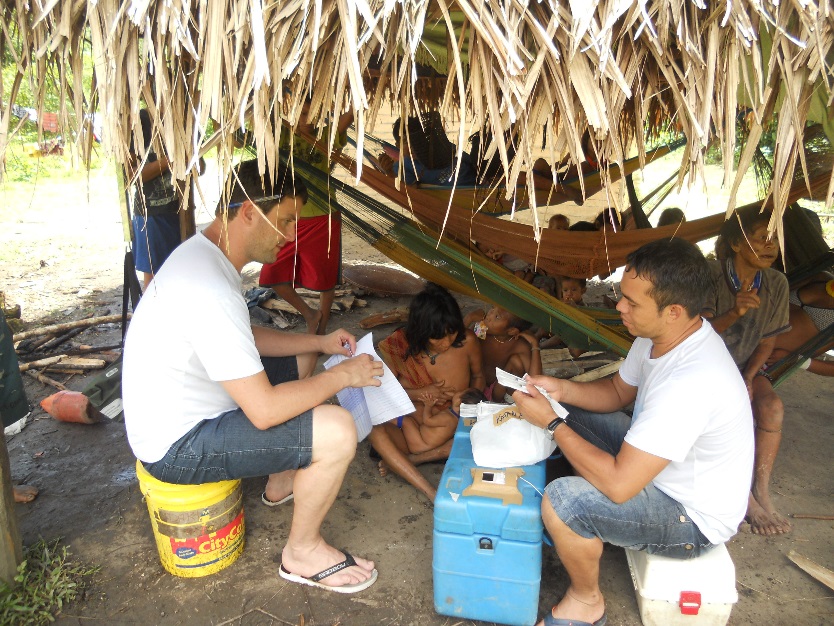 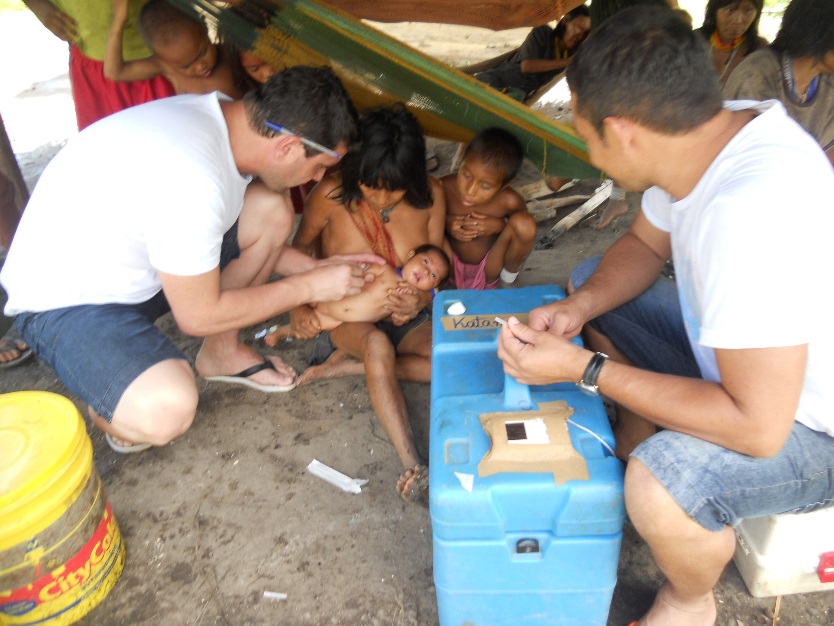 Posto de Saúde
Imunização
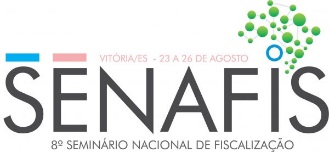 Missões:
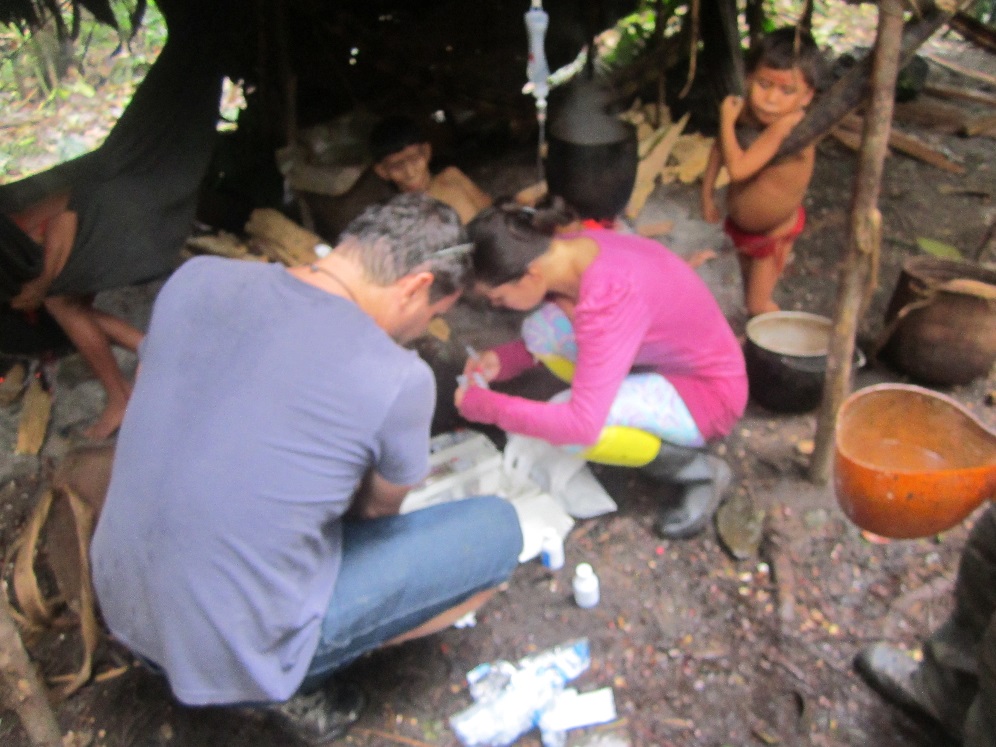 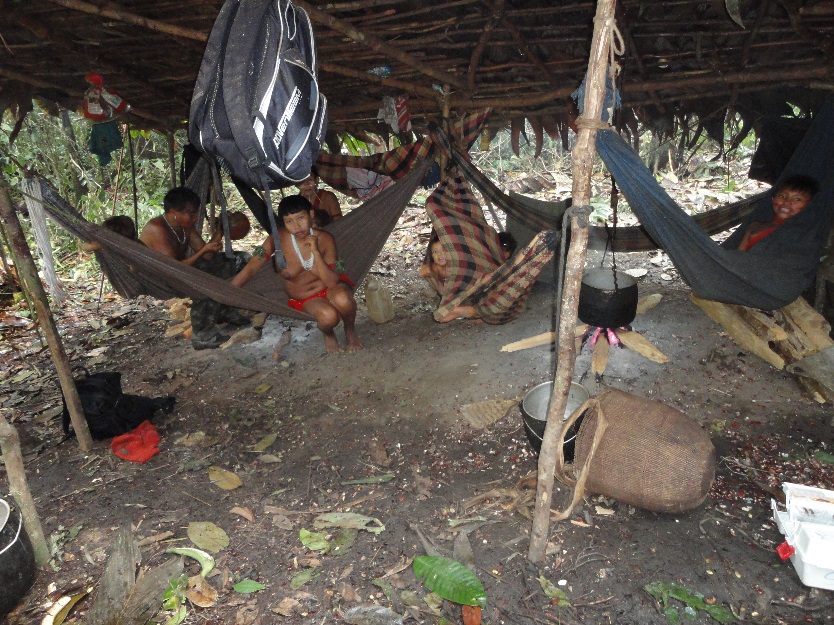 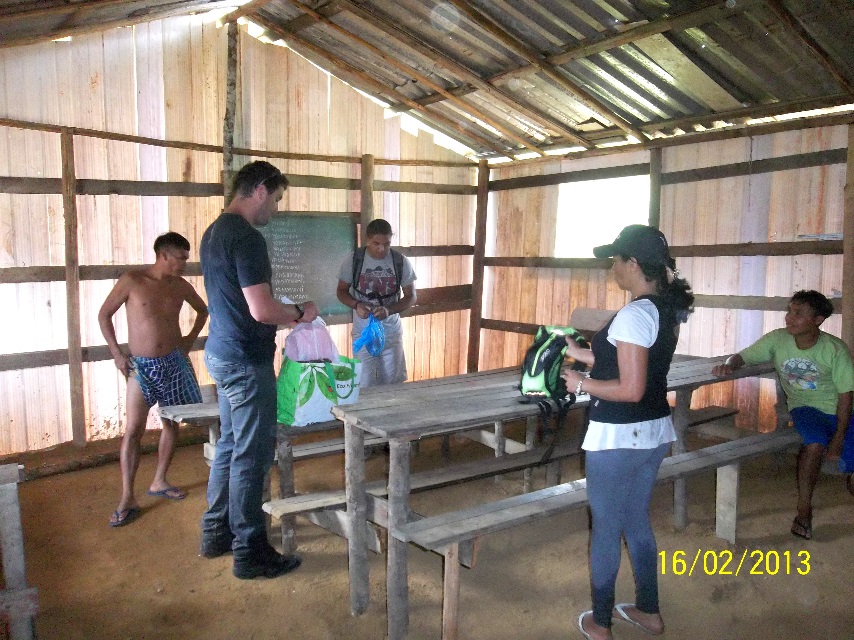 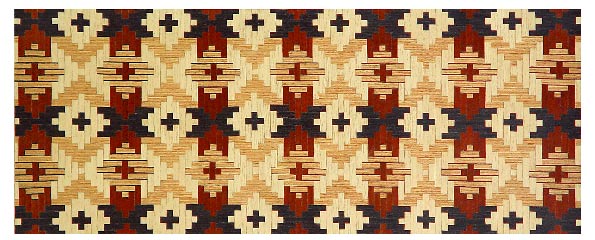 Imunização
Atendimento
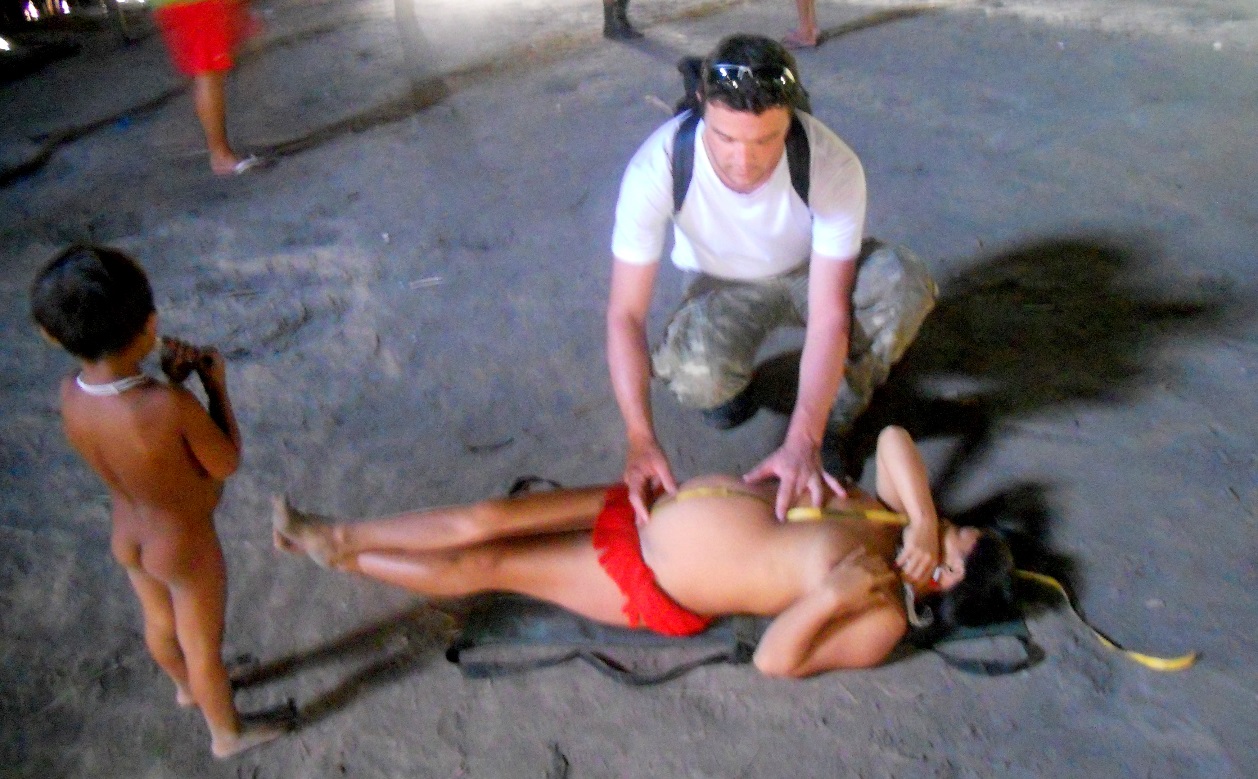 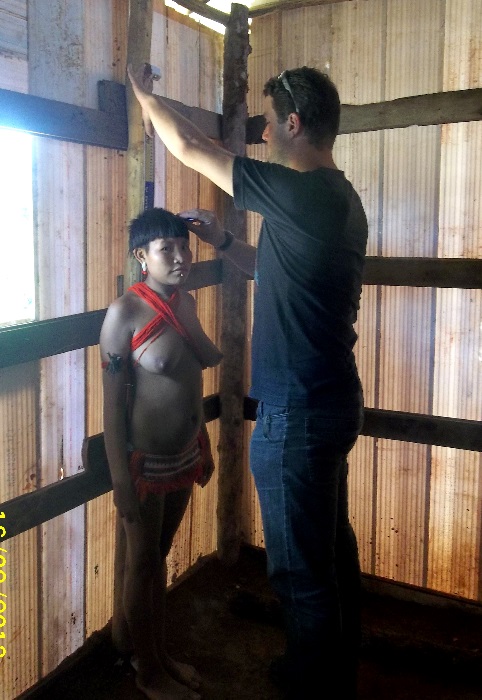 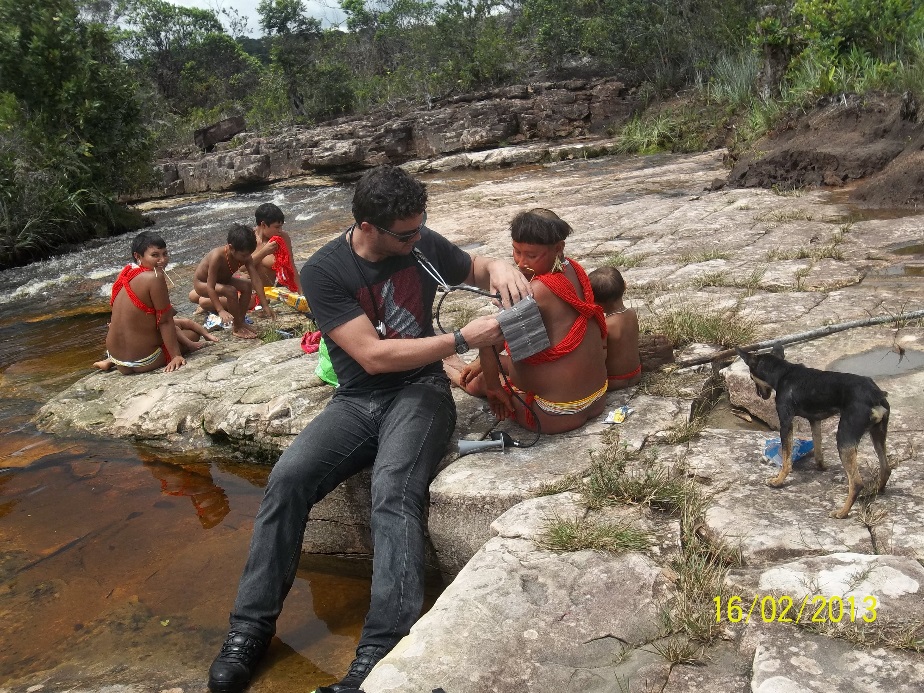 Oncocercose
Pré-natal
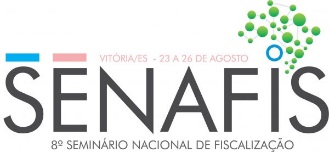 Missões:
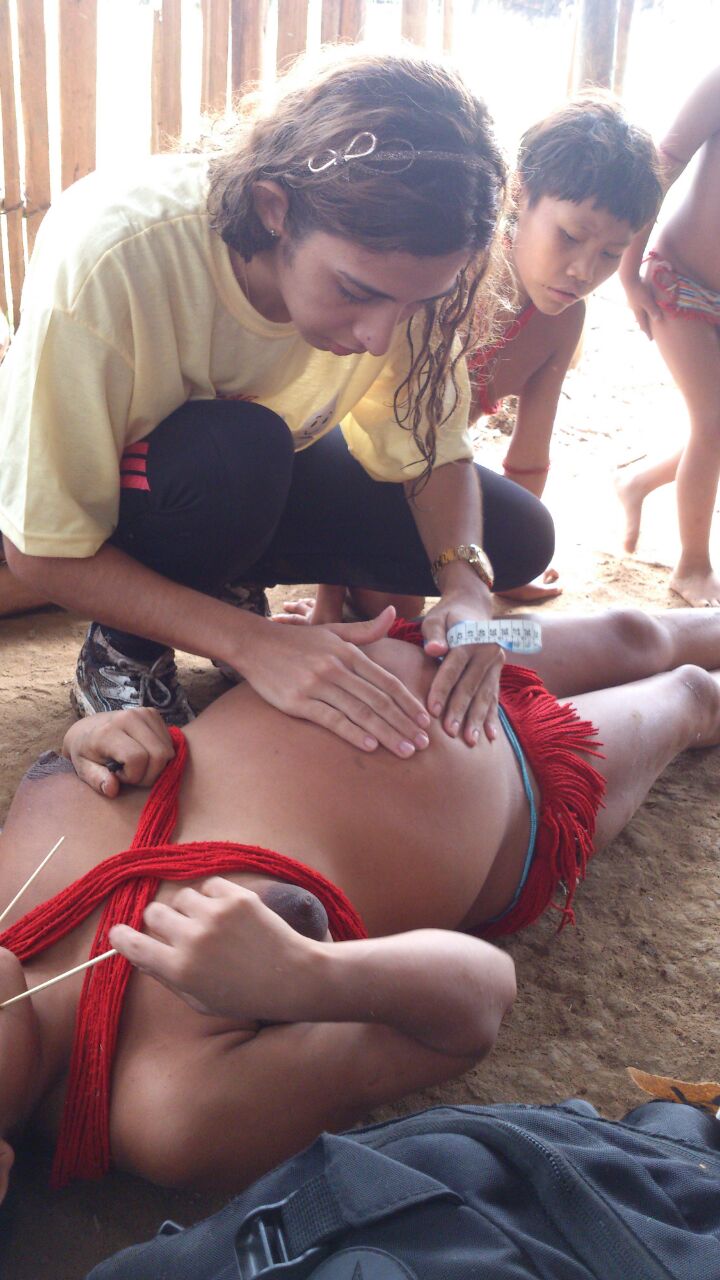 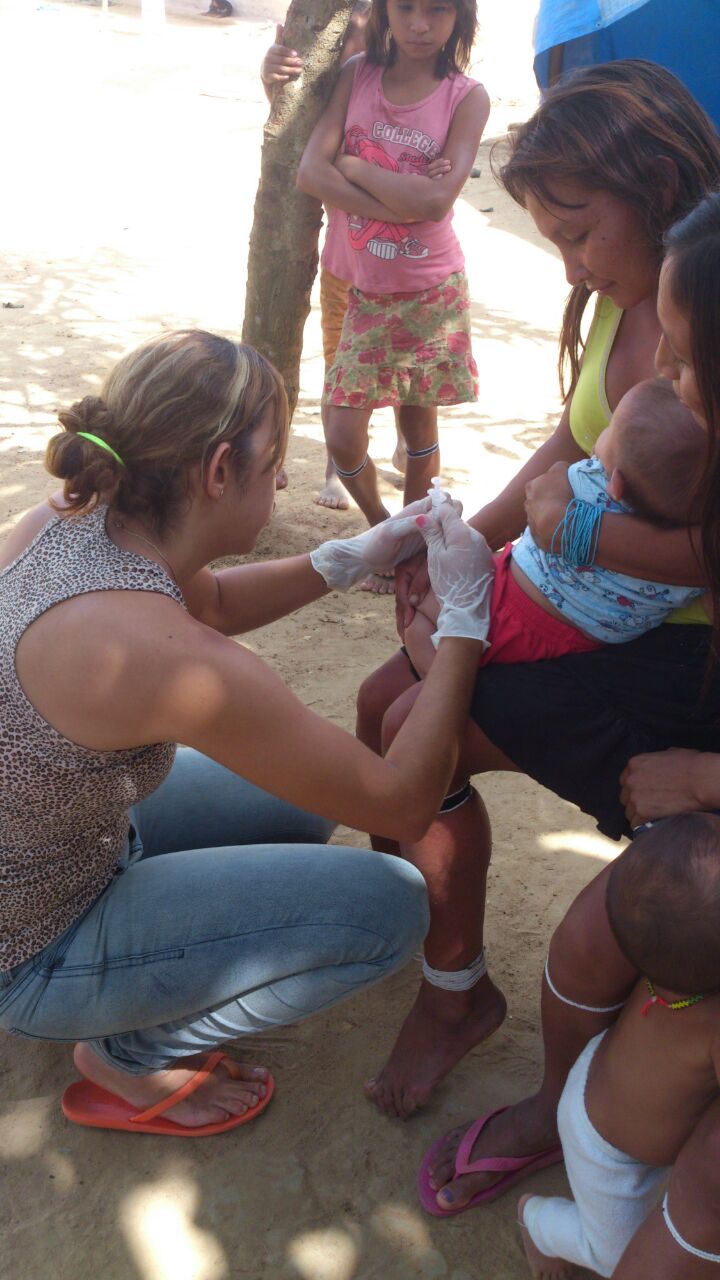 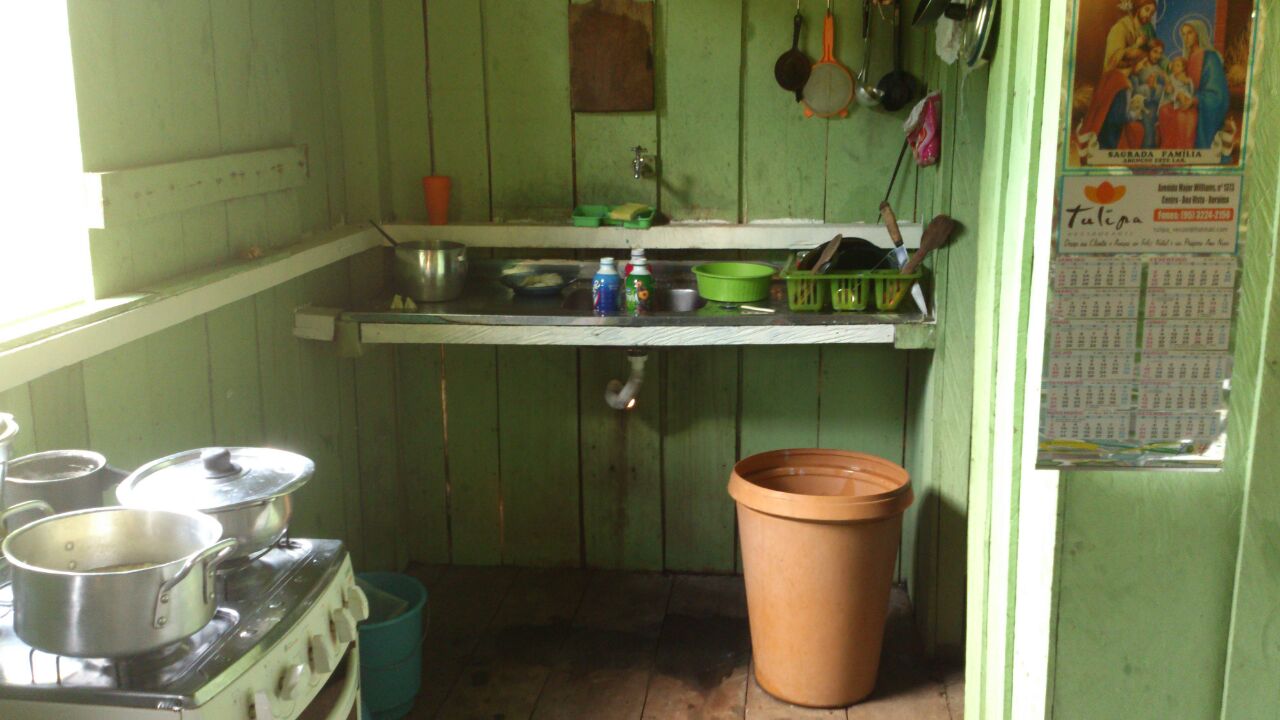 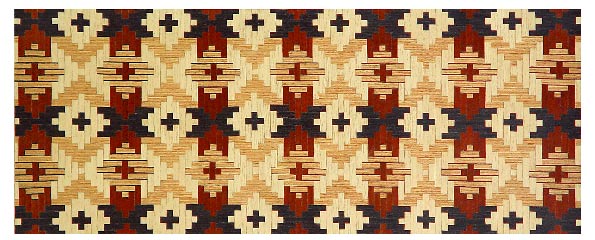 Atendimento
Posto de Saúde
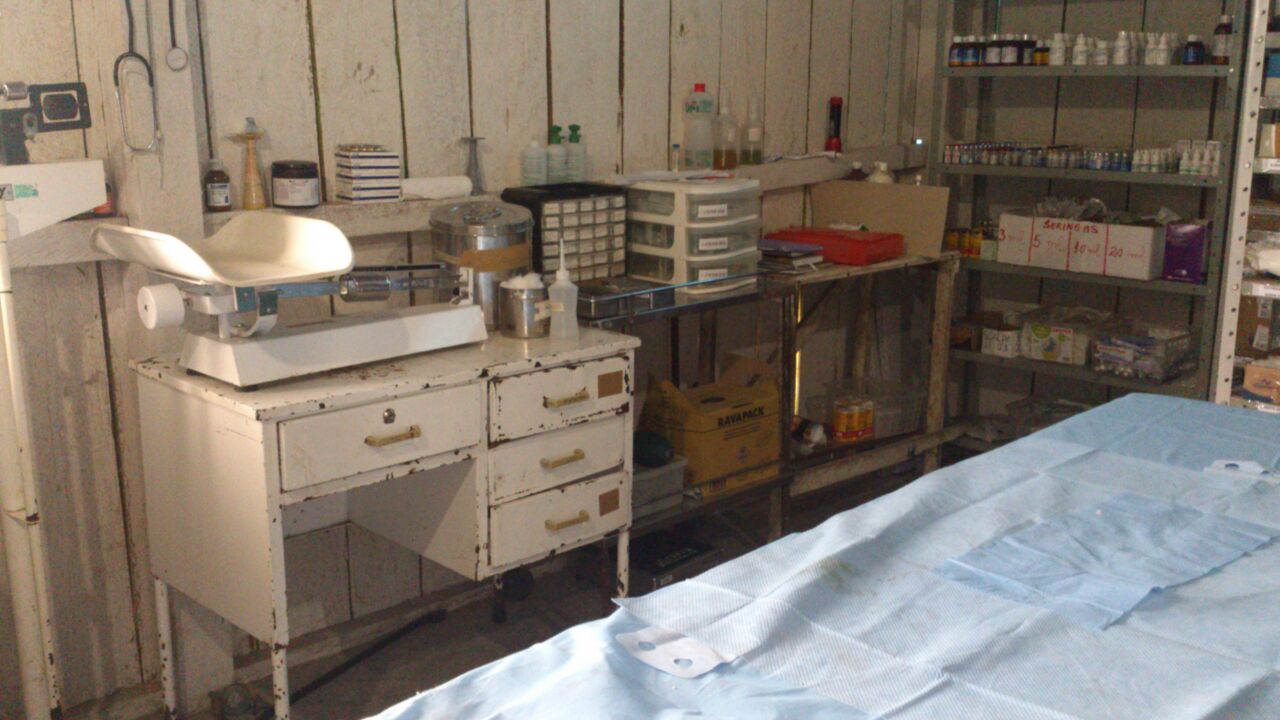 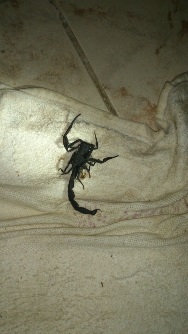 Imunização
Pré-natal
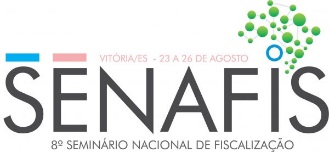 Situações frequentes no atendimento:
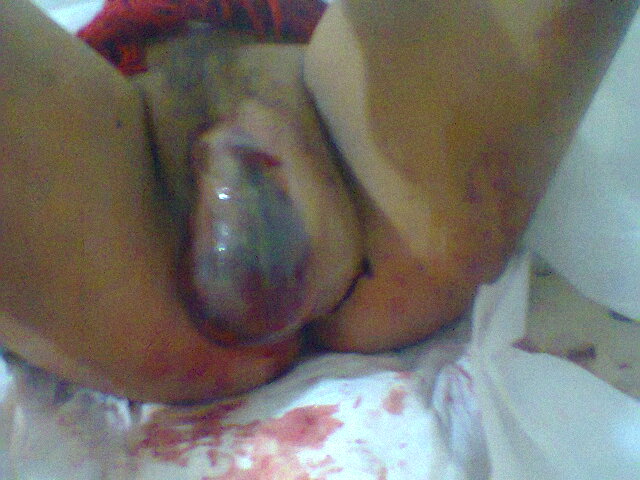 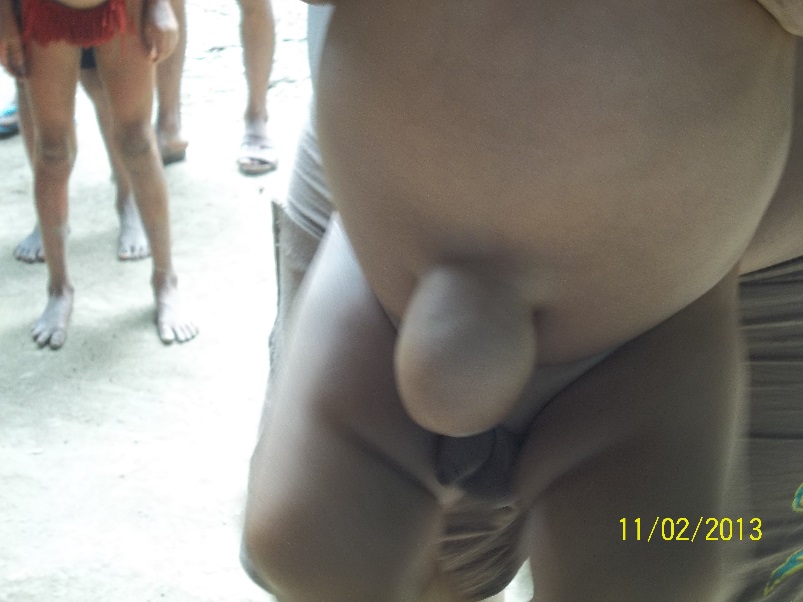 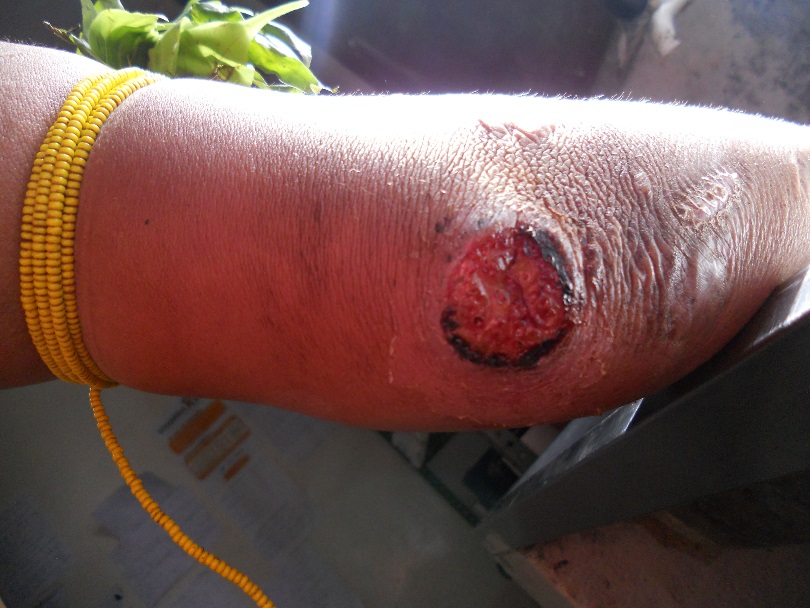 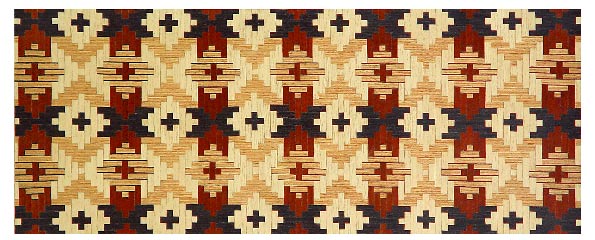 Leishmaniose
Agressão física
Hérnia
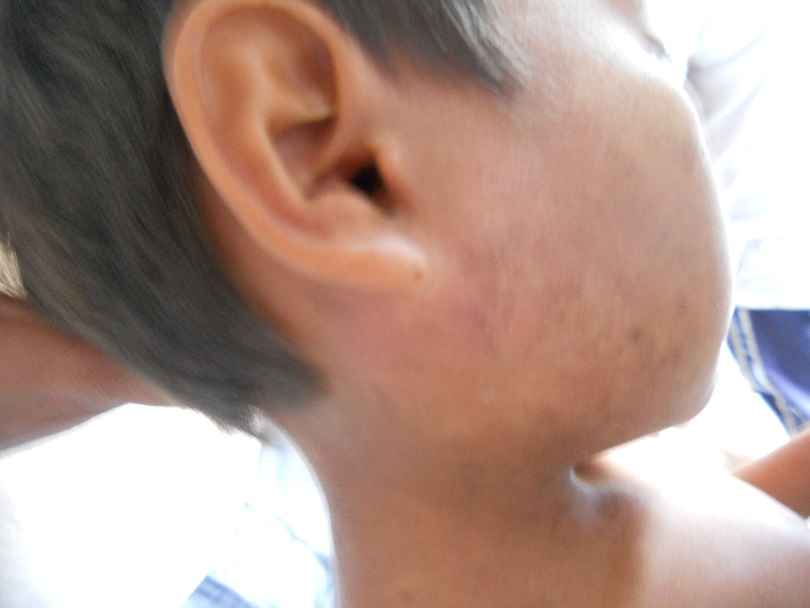 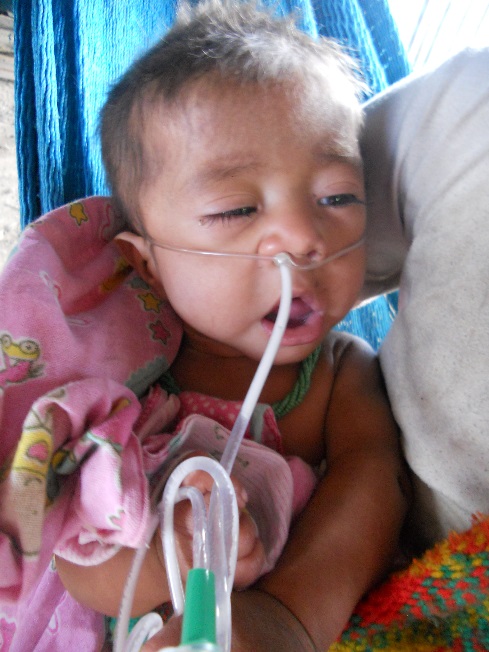 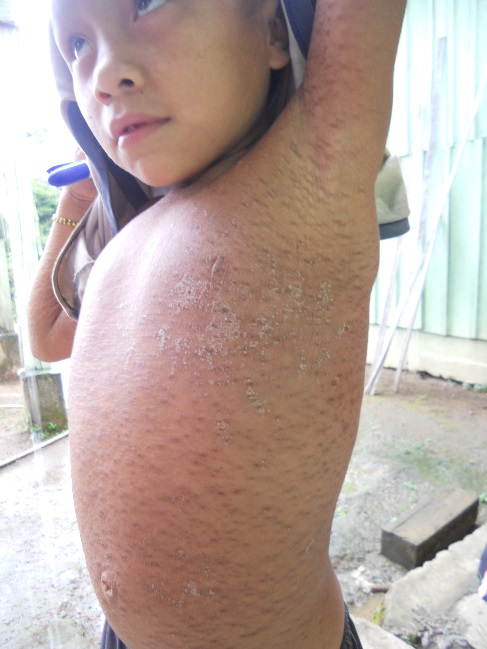 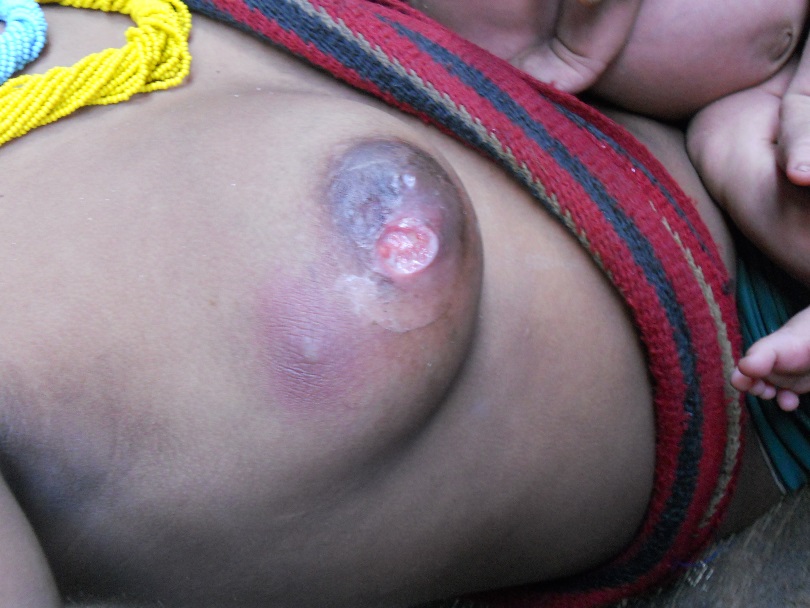 Furúnculo
Abcesso mamário
Paciente Neurológico
Escarlatina
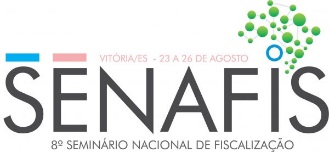 Situações frequentes no atendimento:
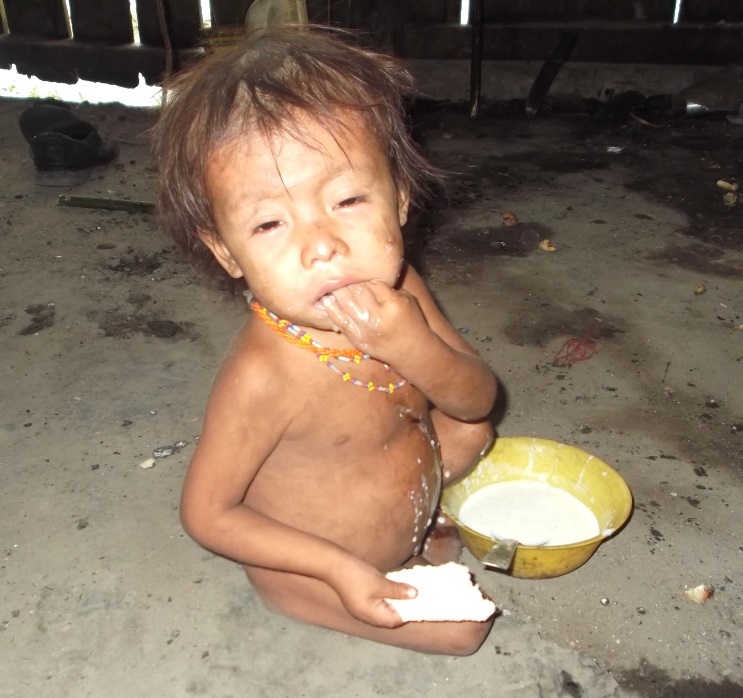 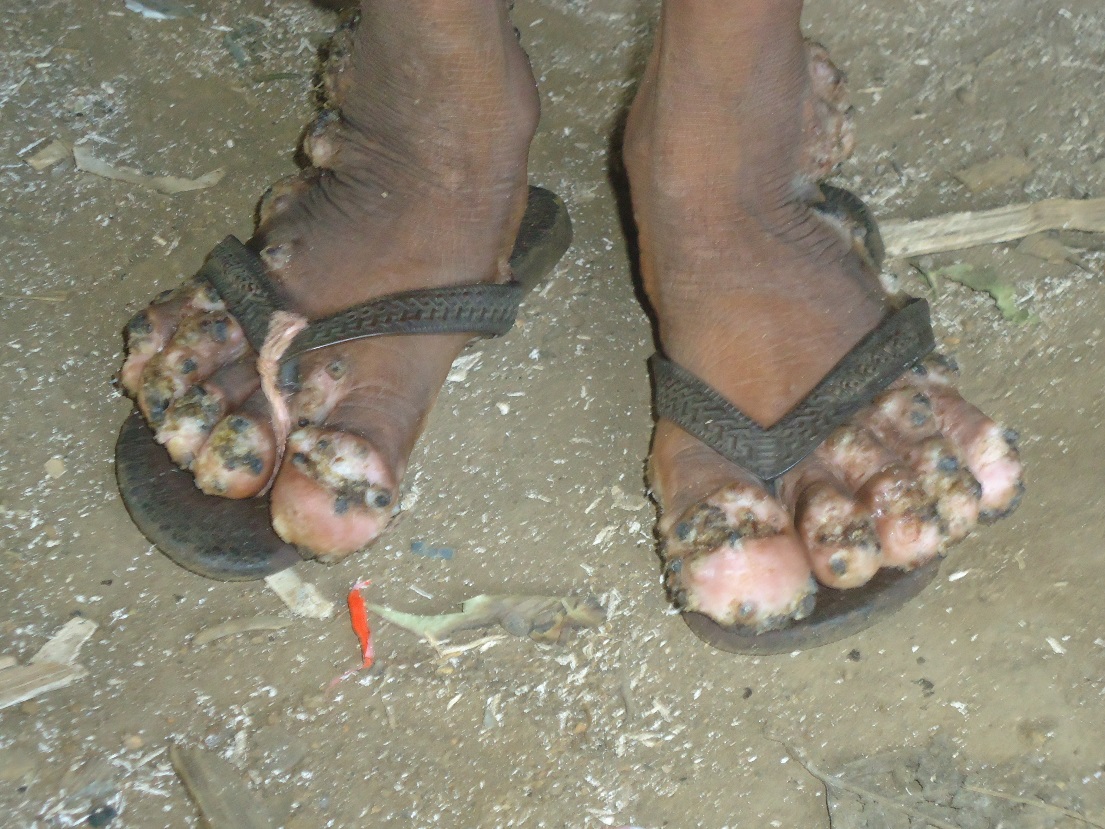 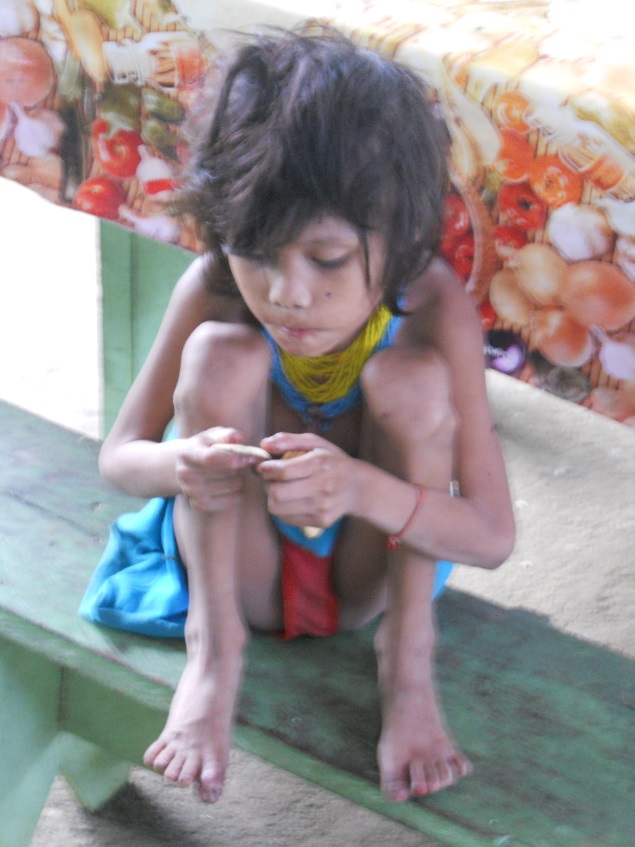 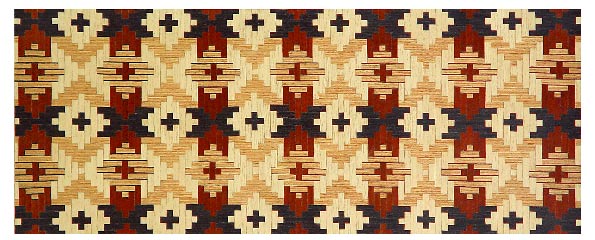 Desnutrição
Desidratação
Verminose
Abandono
Tungíase
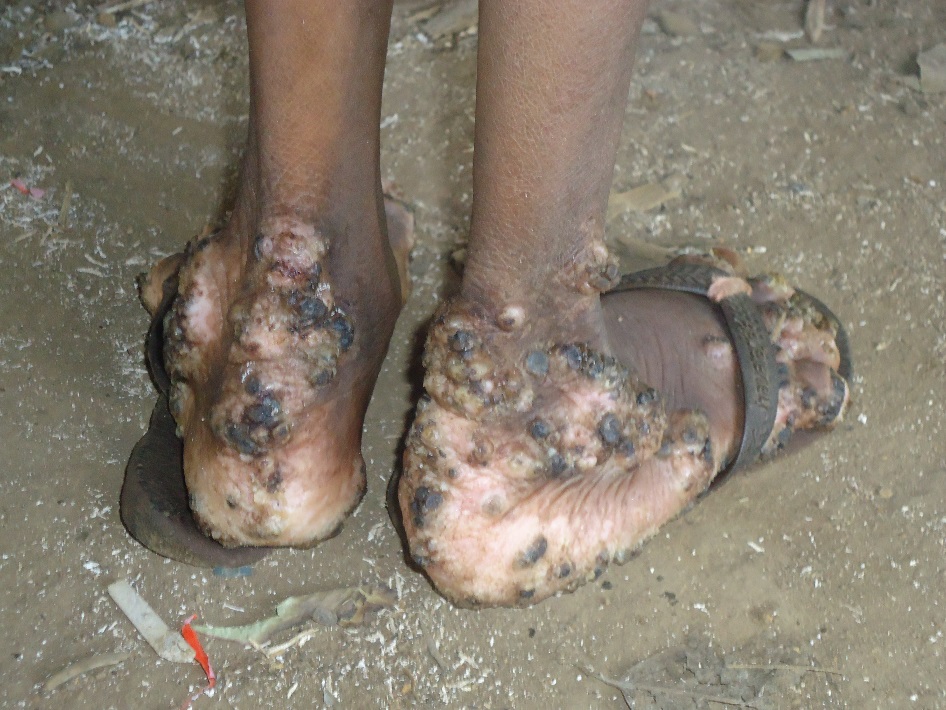 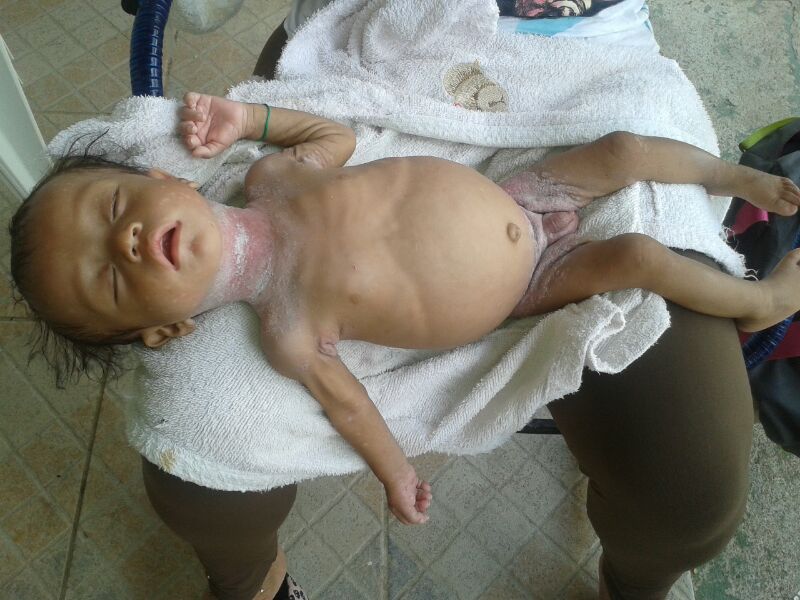 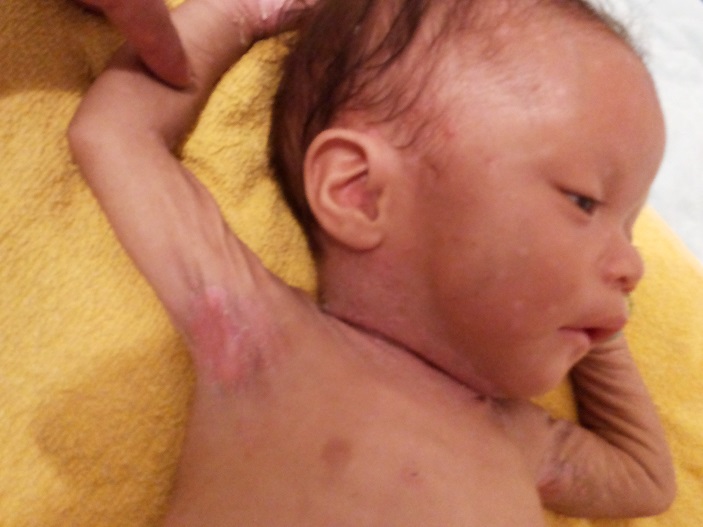 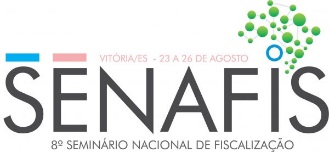 Situações frequentes no atendimento:
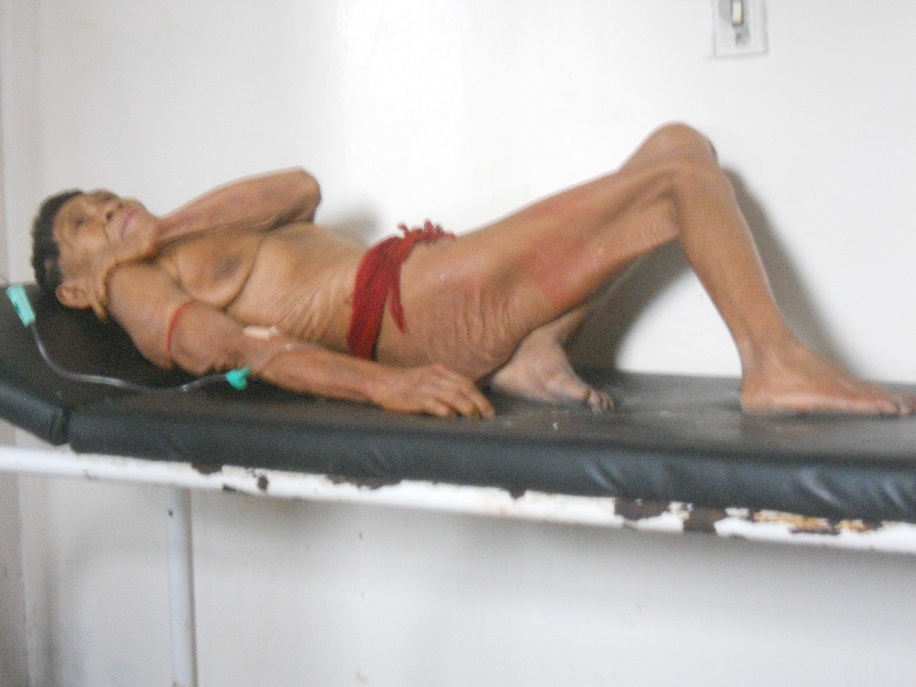 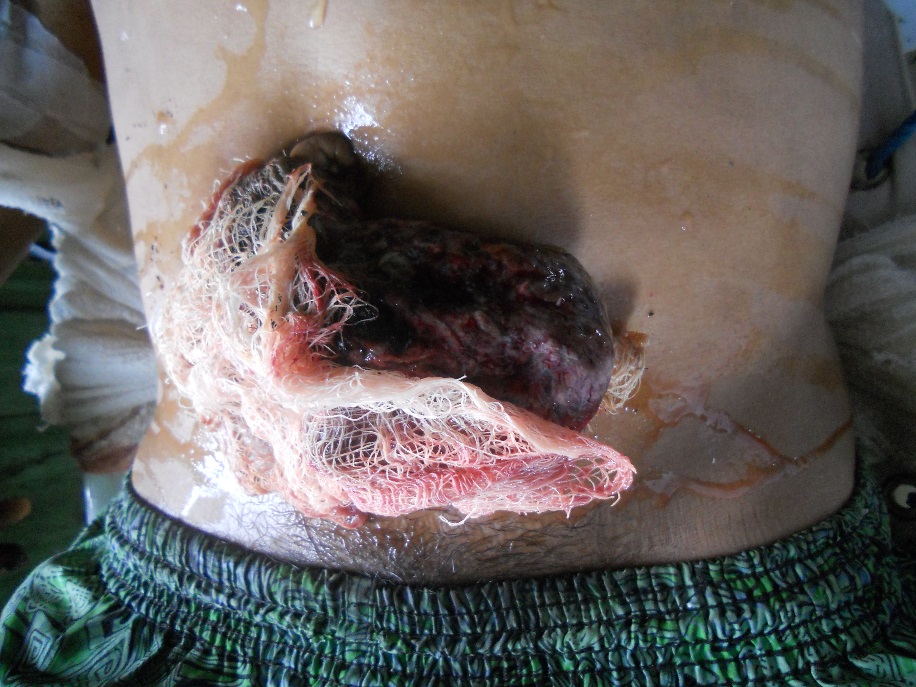 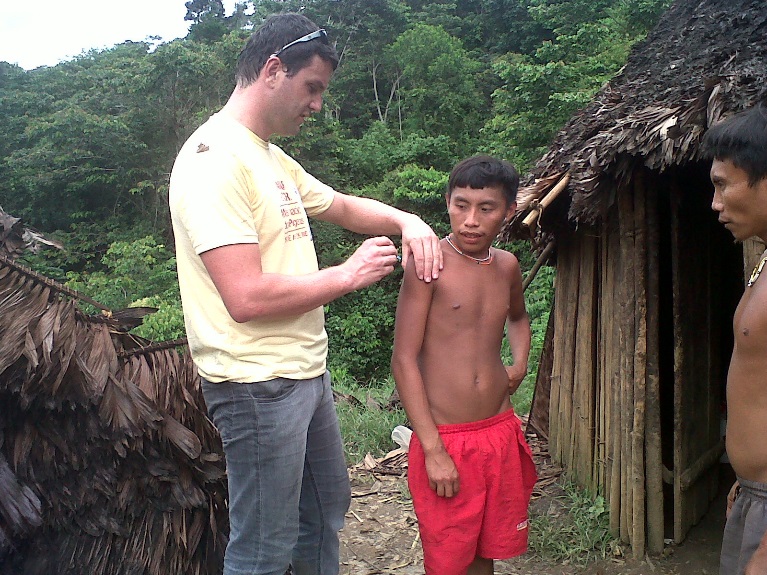 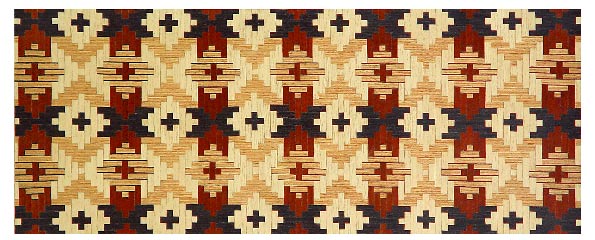 Imunização
Flexada
Desidratação
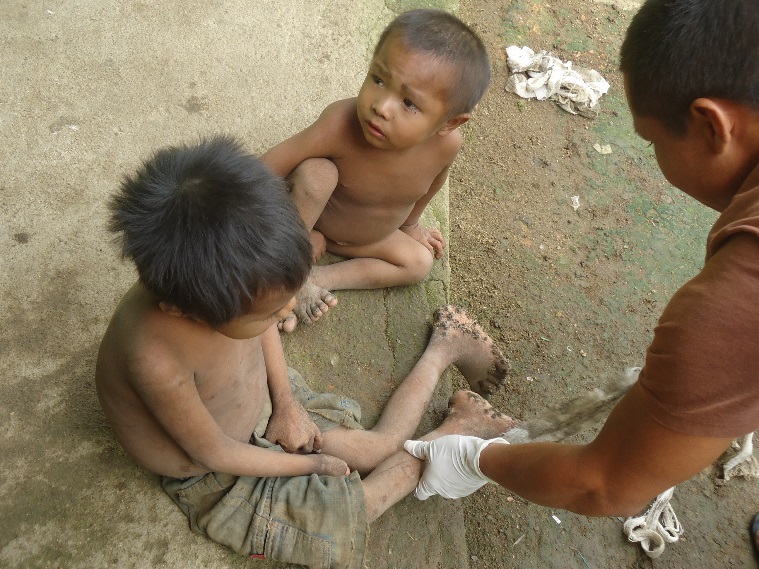 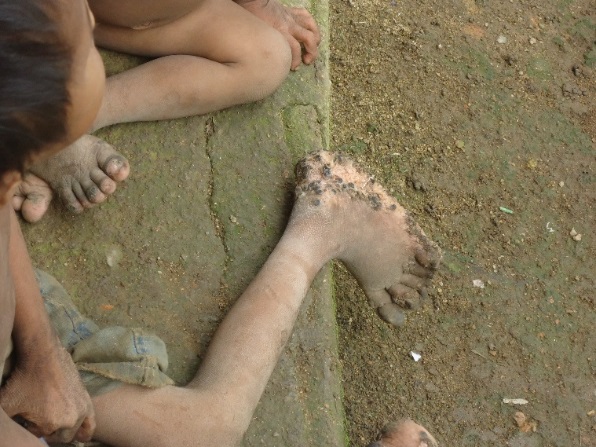 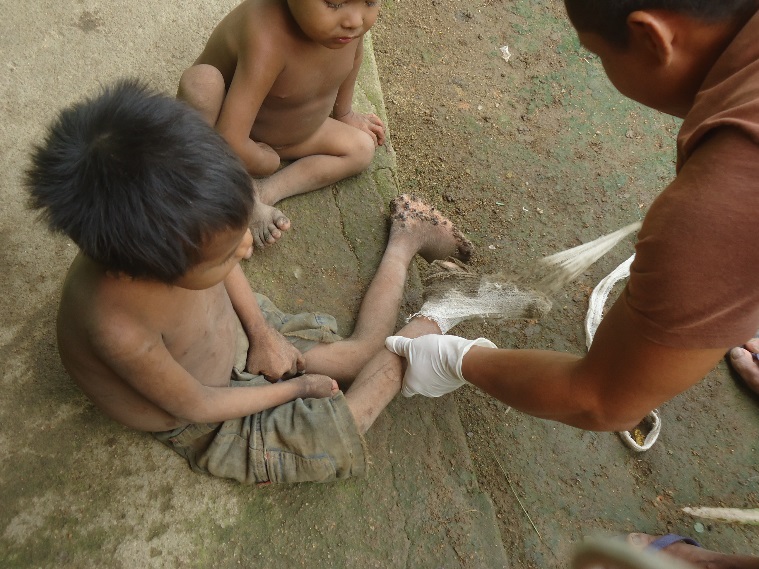 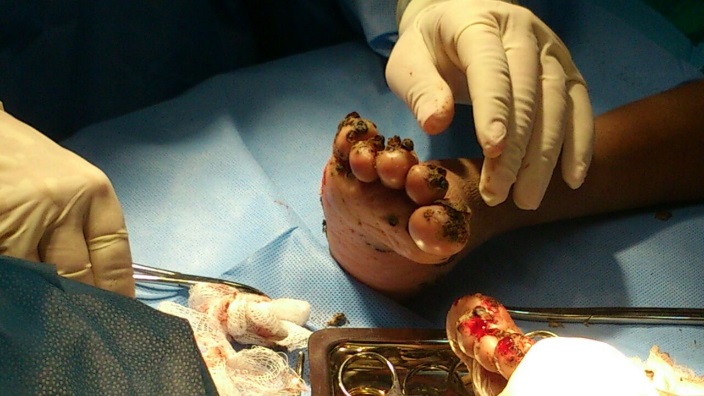 Tungíase
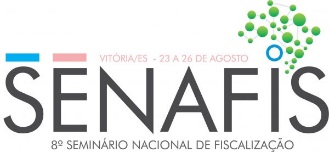 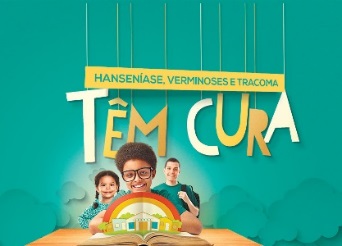 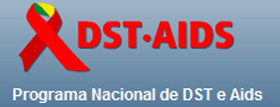 Produção mensal/Relatórios:
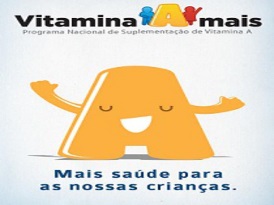 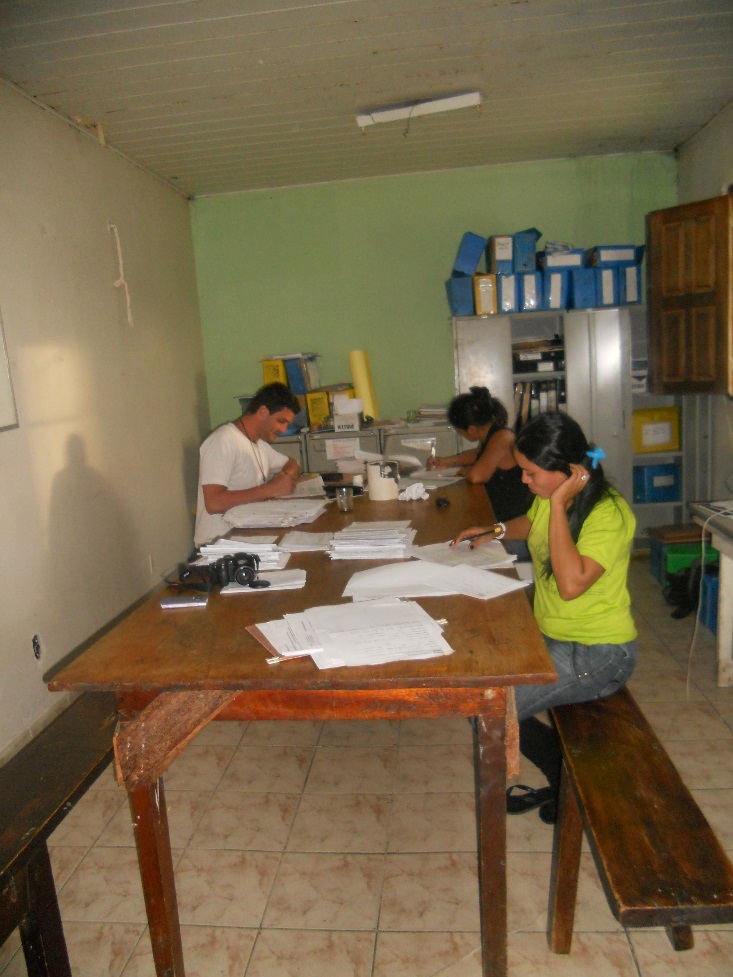 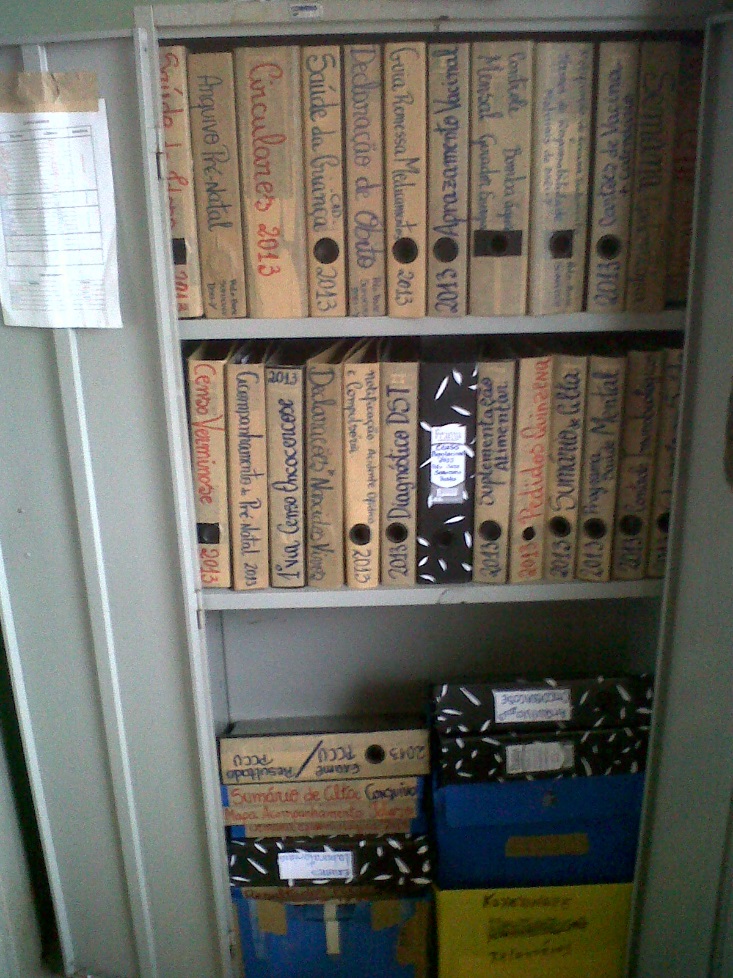 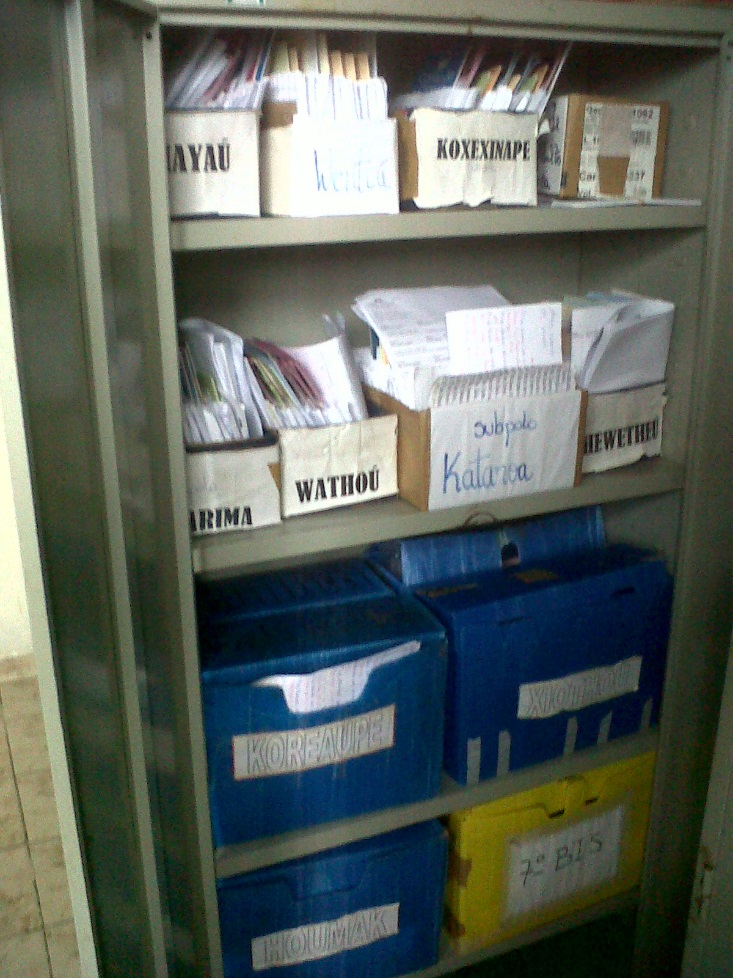 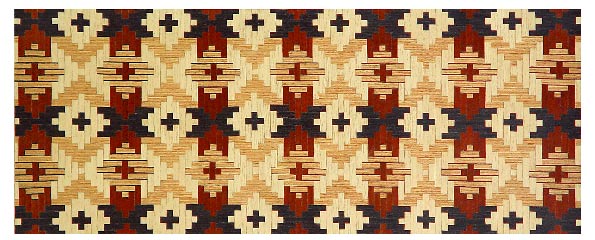 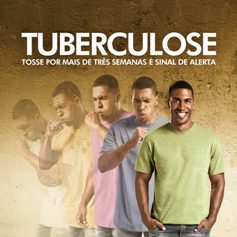 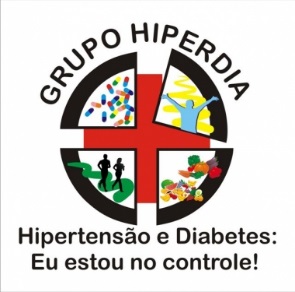 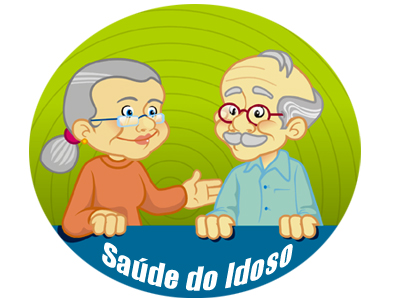 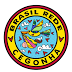 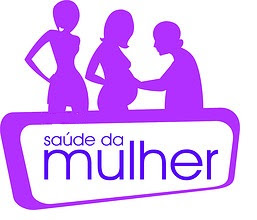 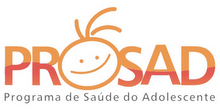 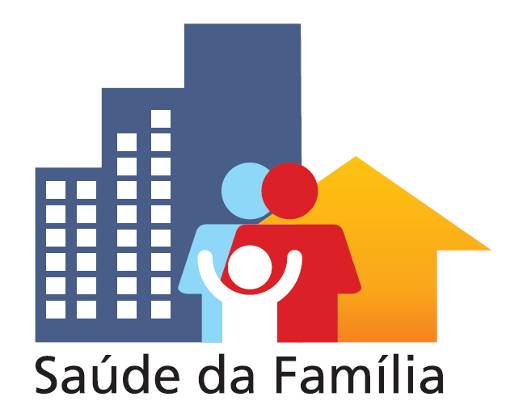 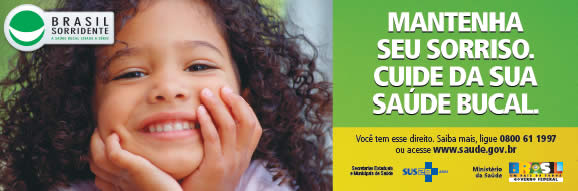 Prescrição Medica
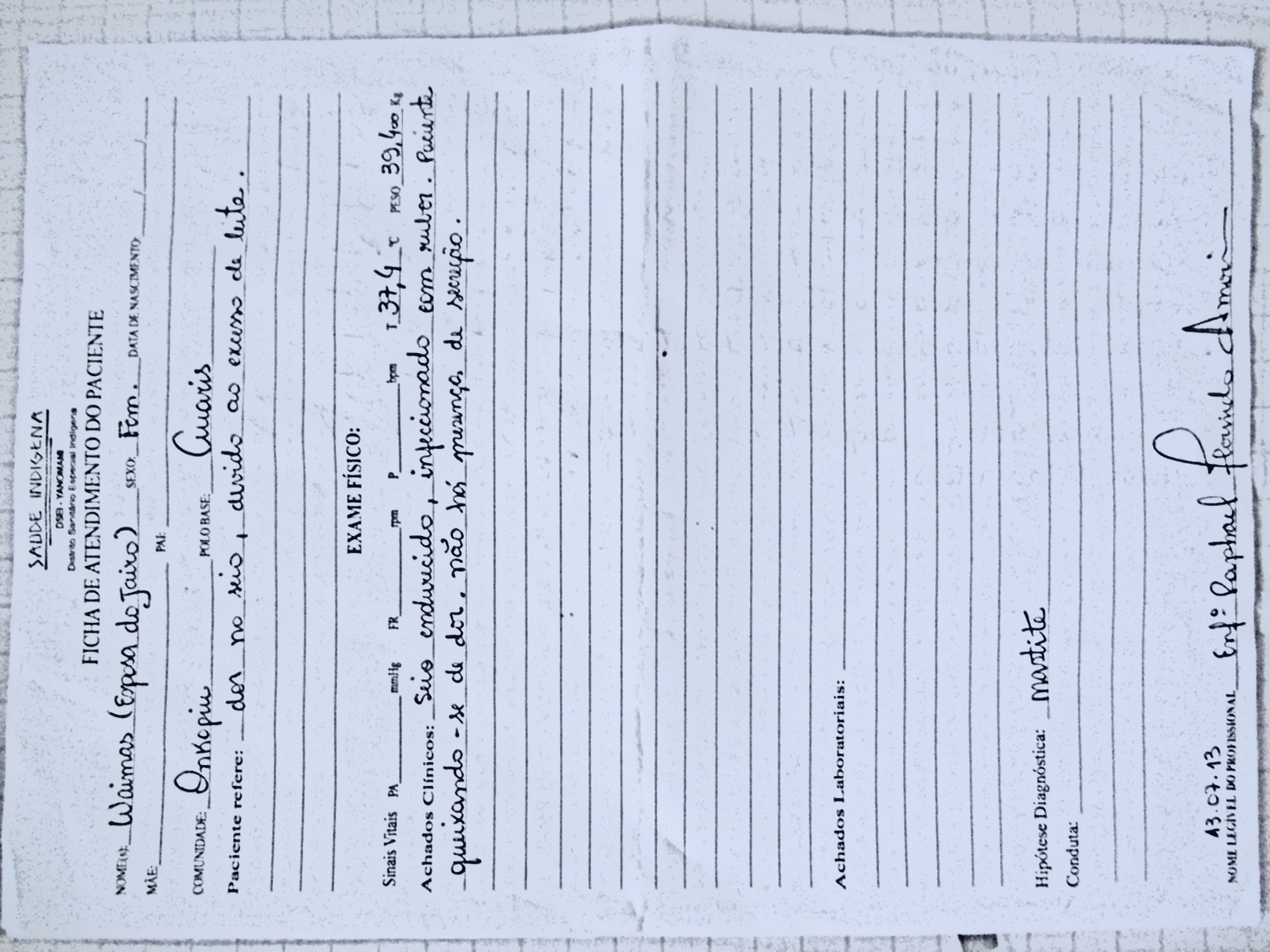 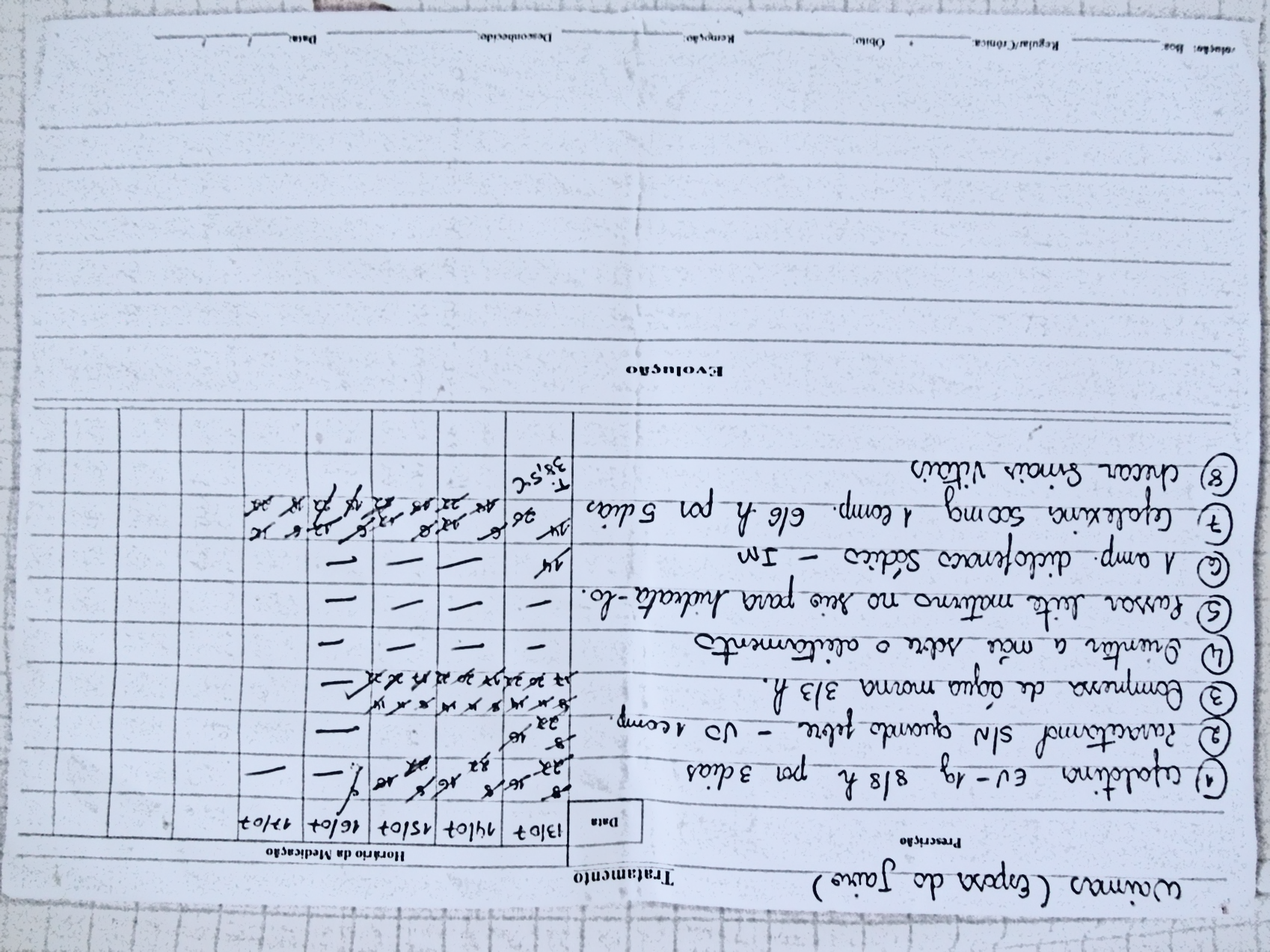 Diagnóstico médico
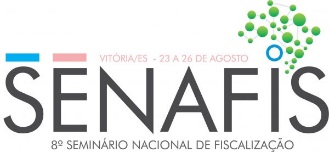 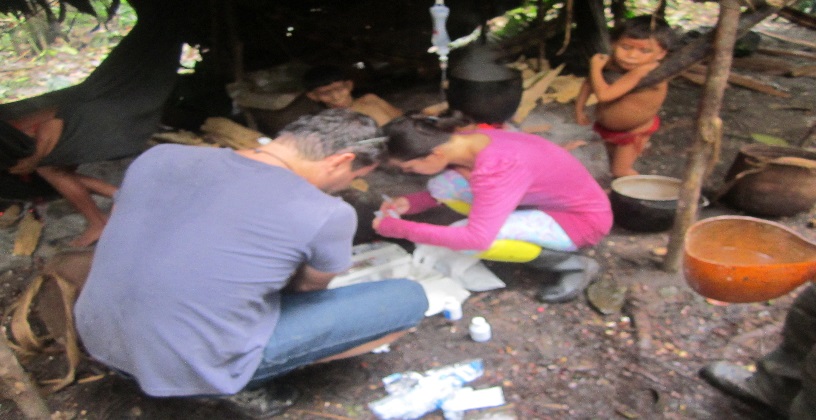 Atribuições no Polo-base:
Limpeza das dependências do polo e posto de atendimento;
Fazer comida;
Elaborar escala de serviços;
Ficar no atendimento no posto;
Supervisionar os serviços dos Téc. Enfermagem;
Elaborar relatórios;
Atender aos chamados na radiofonia;
Gerenciar uso da energia, controlar alimentação;
Desenvolver os programas do Ministério da Saúde
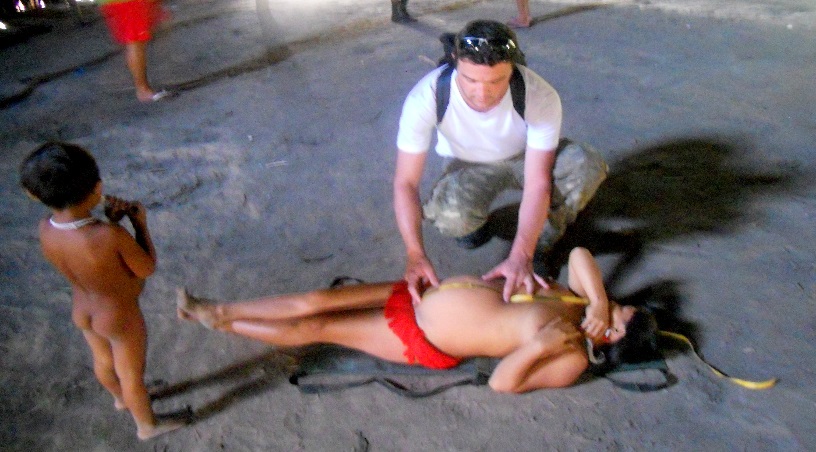 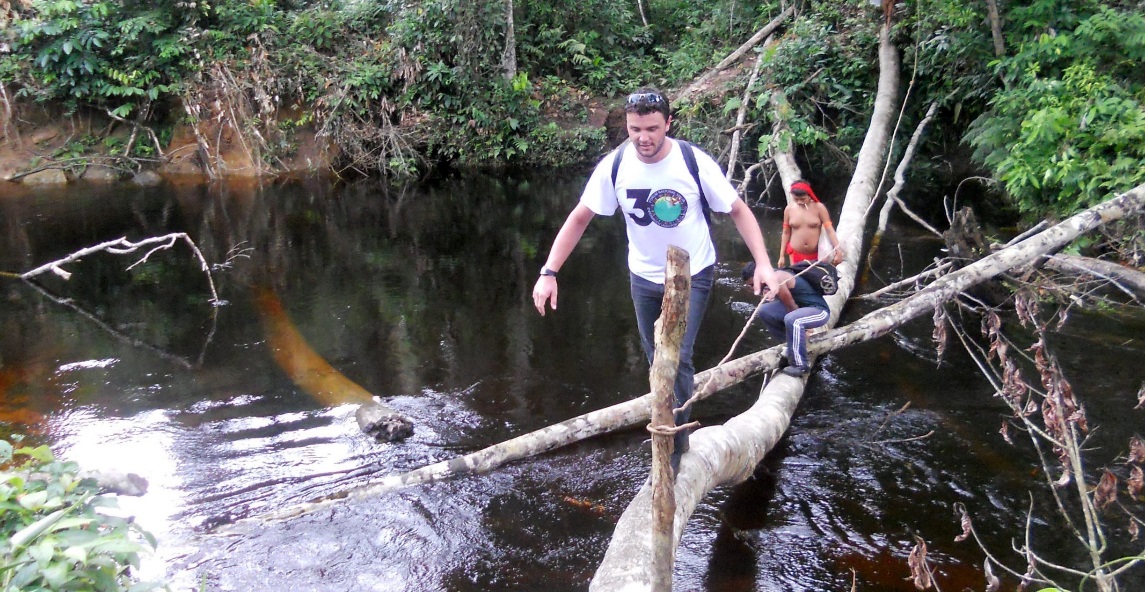 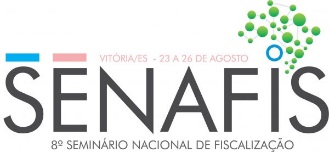 Lei 7.498/1986 
Decreto 94.406/1987 
Resolução Cofen 311/2007  ou a que sobrevir
Resolução Cofen 429/2012 ou a que sobrevir
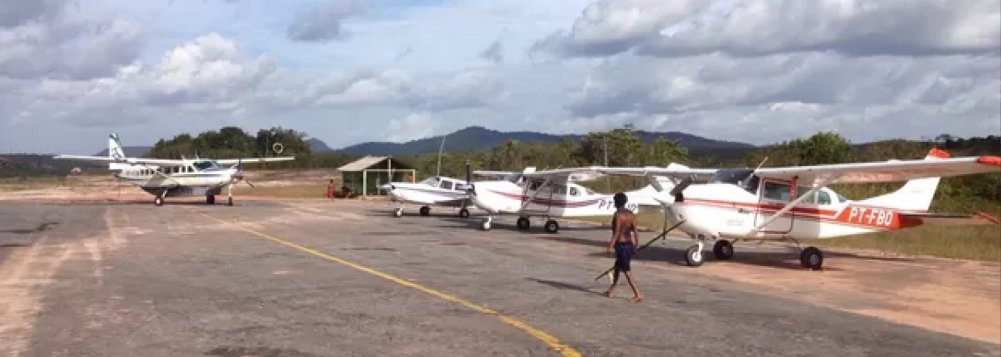 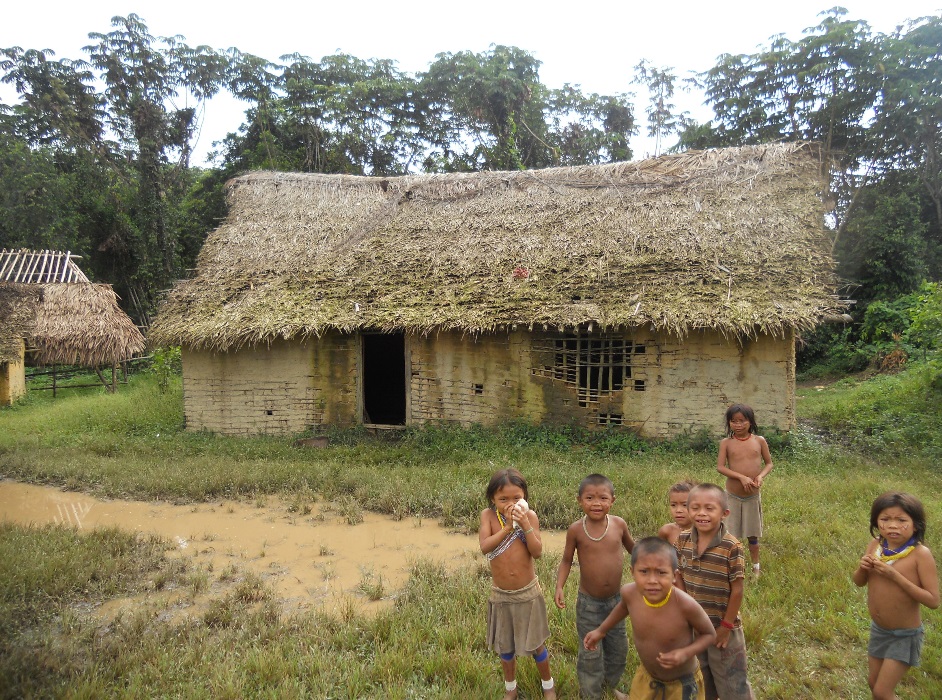 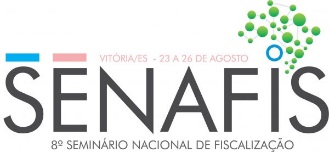 Resolução Cofen 514/2016
Resolução Cofen 429/2012  ou a que sobrevir
Resolução Cofen 191/1996  ou a que sobrevir
Decreto/Lei 2.848/40 – Art. 299 (Código Penal)
Lei 7.498/1986 
Decreto 94.406/1987 
Resolução Cofen 311/2007  ou a que sobrevir
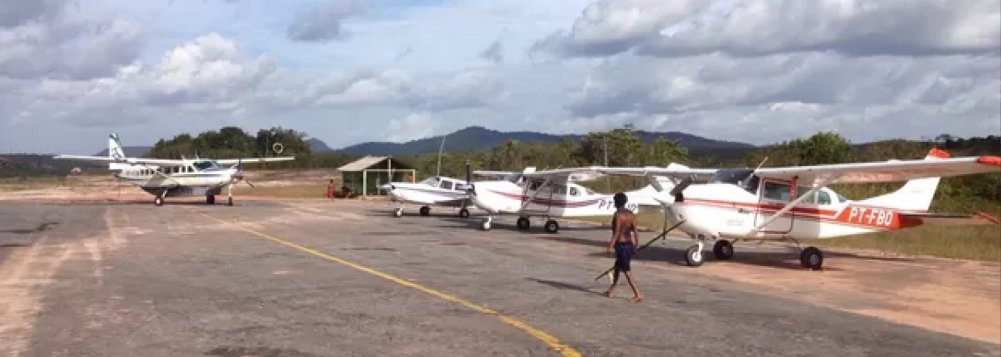 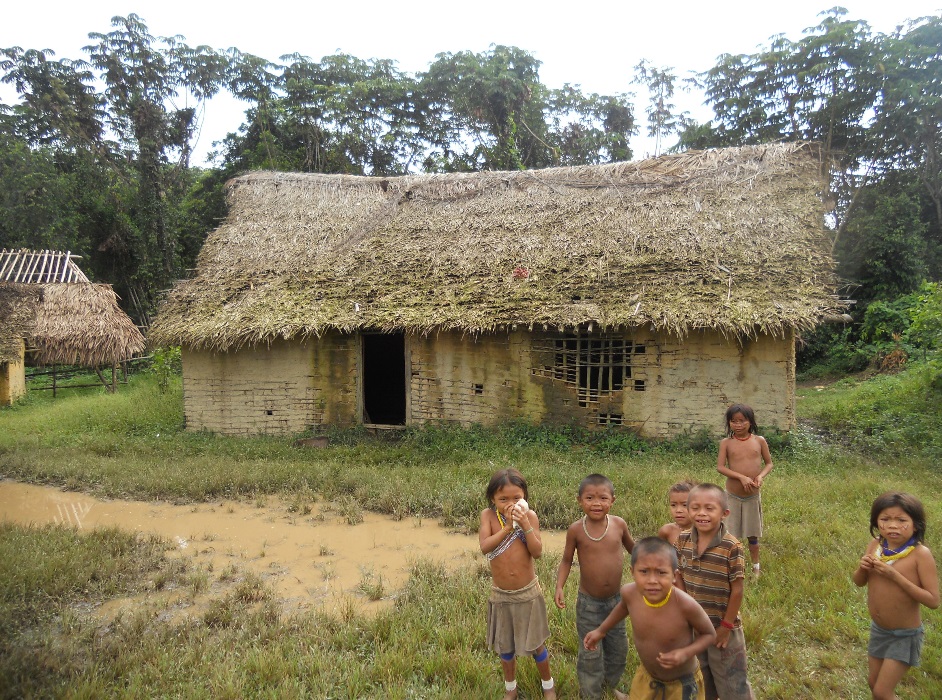 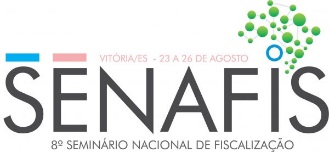 Decreto 94.406/1987
Resolução Cofen 139/1992  ou a que sobrevir
Resolução Cofen 509/2016  ou a que sobrevir
Lei 6.839/1980
Lei 7.498/1986
Lei 2.604/1955
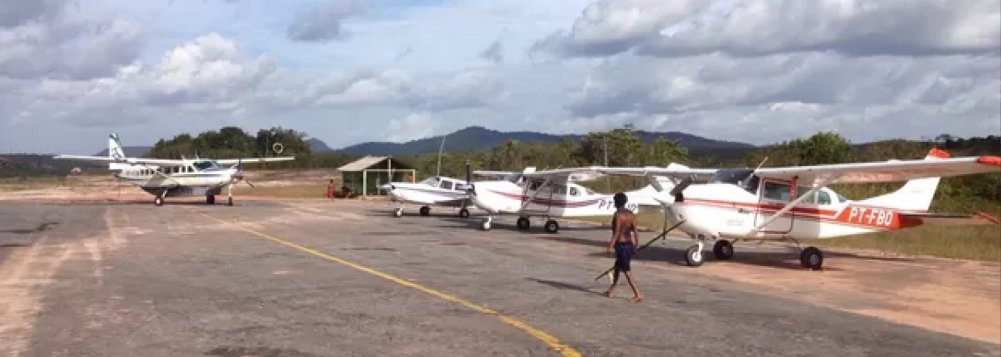 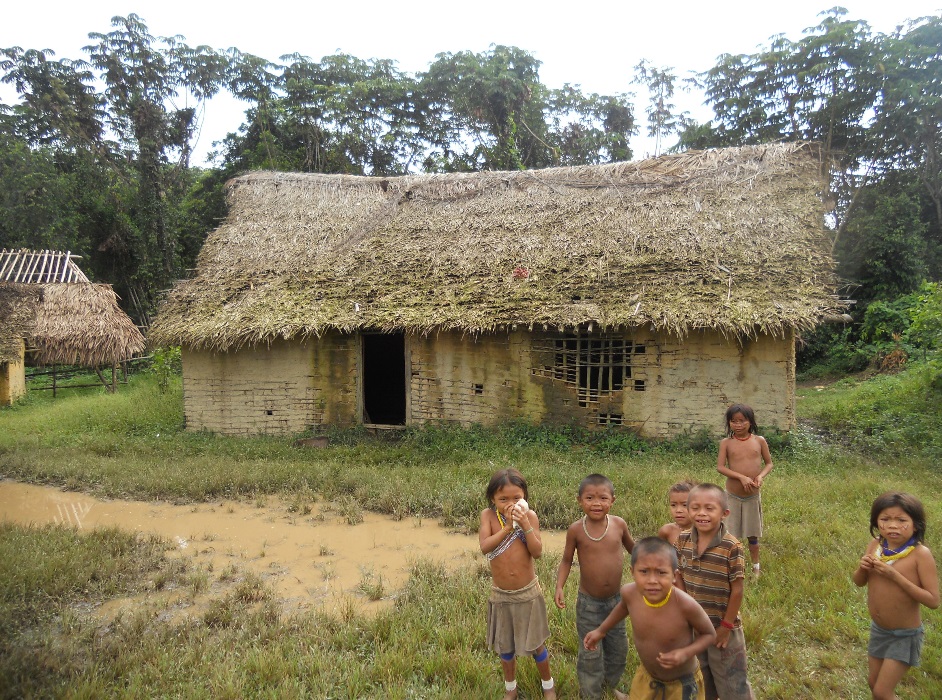 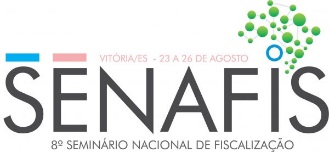 Lei 7.498/1986 
Decreto 94.406/1987 
Resolução Cofen 311/2007  ou a que sobrevir
Resolução Cofen 448/2013 ou a que sobrevir
Resolução Cofen 475/2015 ou a que sobrevir
Resoluções e decisões de acordo com a irregularidade constatada
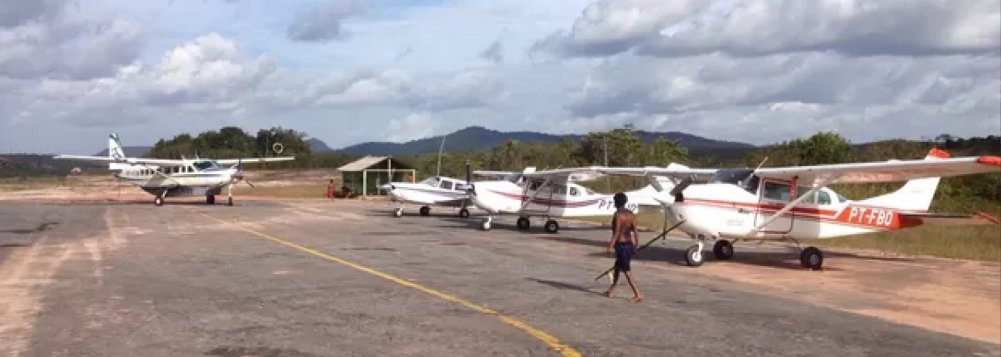 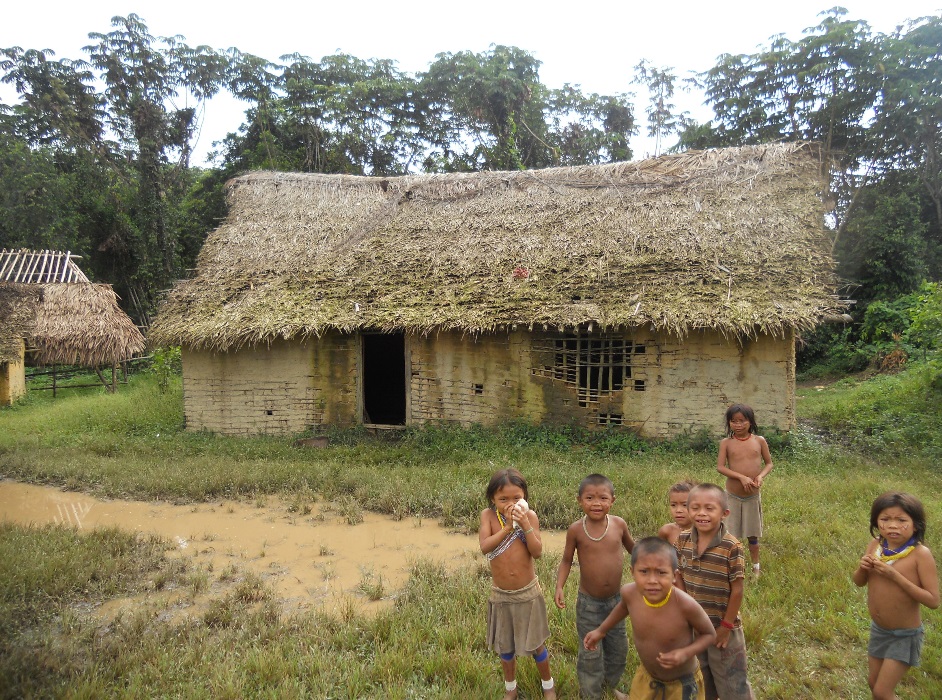 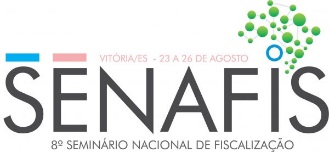 Lei 7.498/1986 
Decreto 94.406/1987 
Resolução Cofen 293/2004 ou a que sobrevir
Resolução Cofen 311/2007  ou a que sobrevir  
Resolução Cofen 509/2016 ou a que sobrevir.
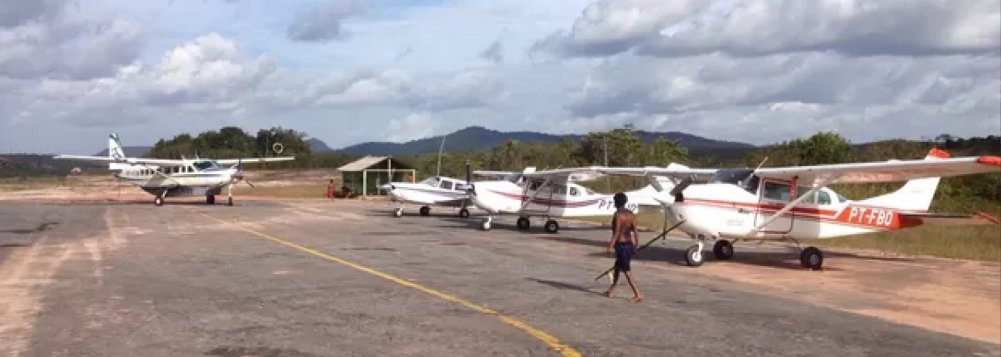 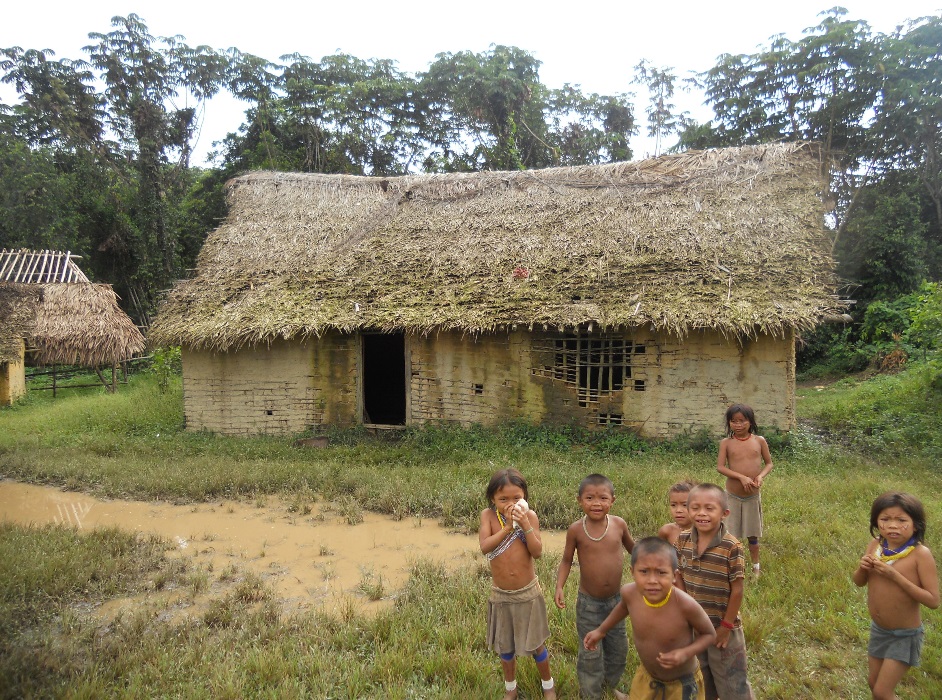 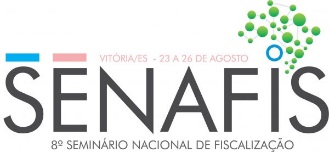 Lei 775/1949 
Lei 2.604/1955 
Lei 7.498/1986 
Decreto 94.406/1987
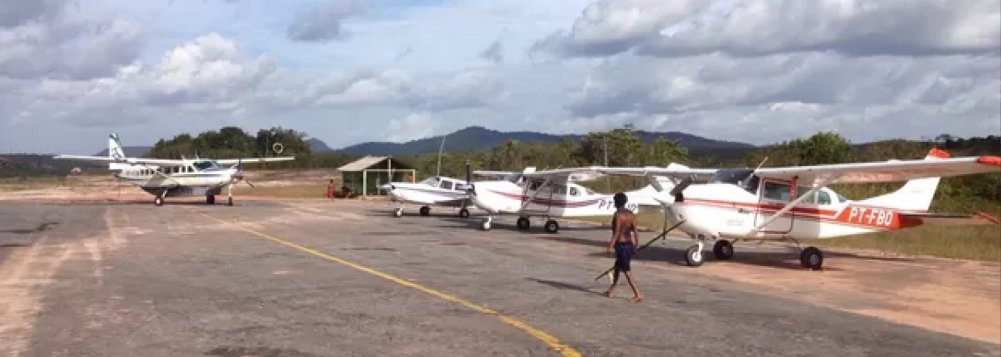 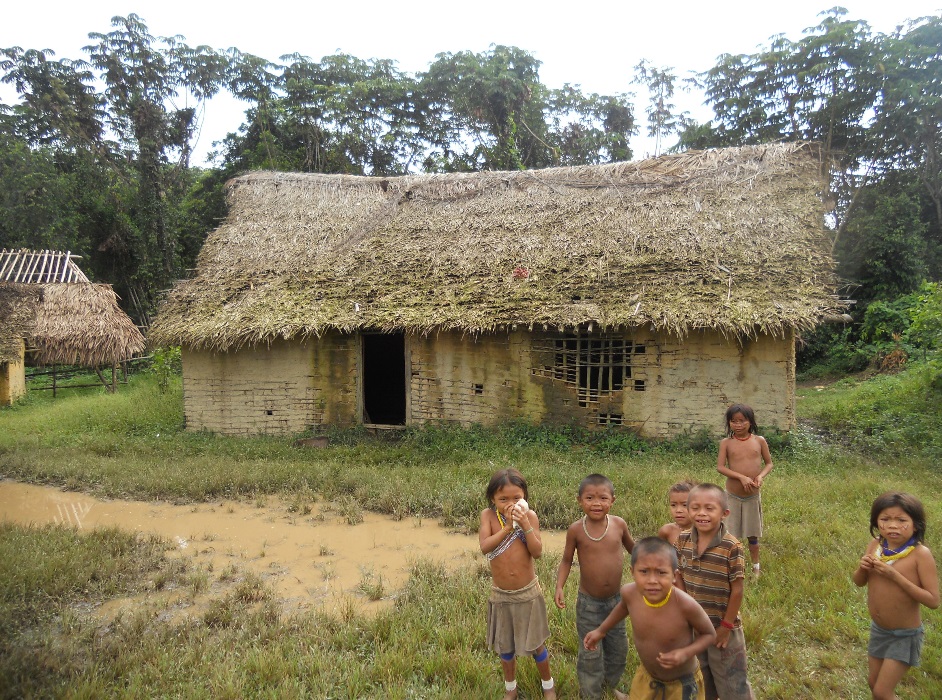 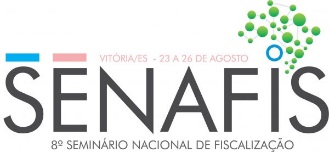 Decreto-lei 3.688/1941 (Contravenções Penais) 
Decreto-lei 2.848/1940 (Código Penal) 
Lei 8.078/1990 (Código de Defesa do Consumidor)
Lei 775/1949 
Lei 7.498/1986 
Decreto 94.406/1987
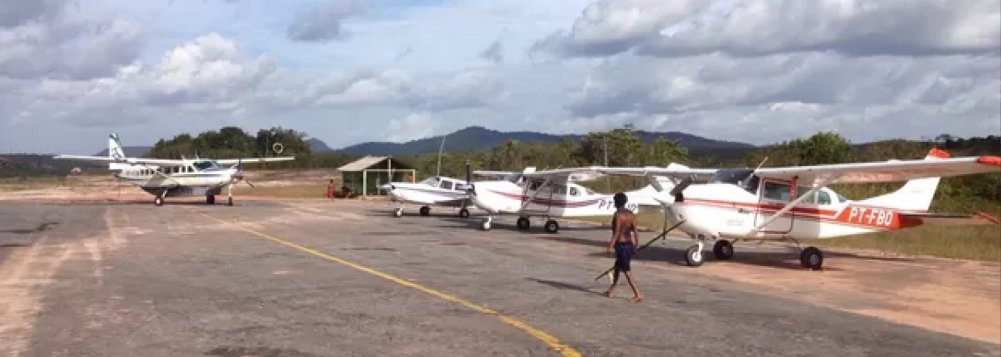 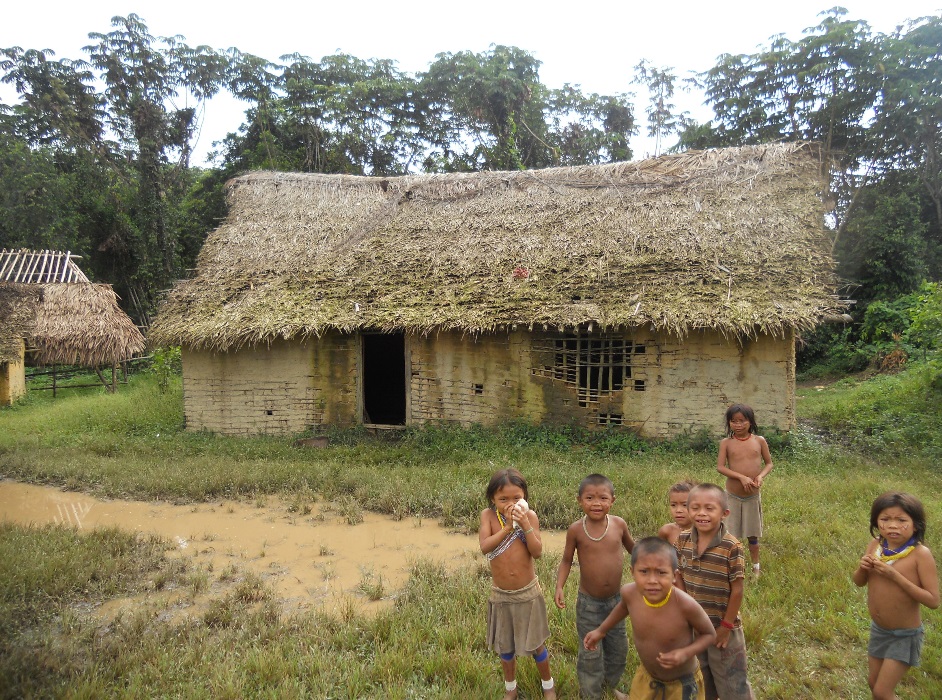 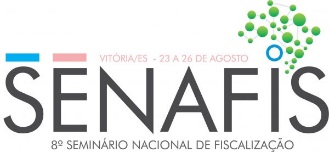 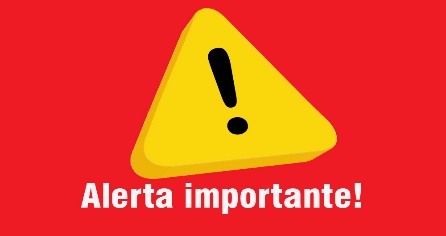 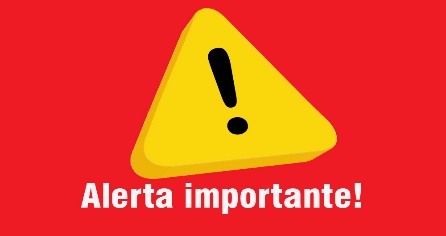 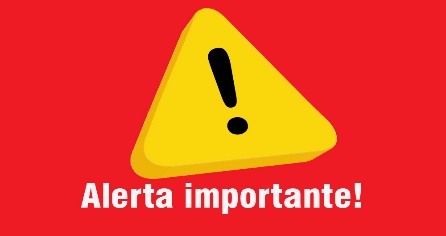 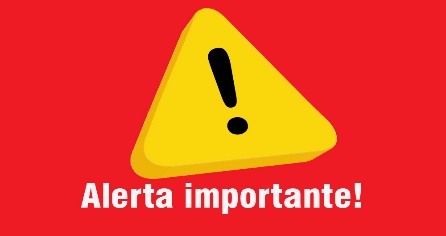 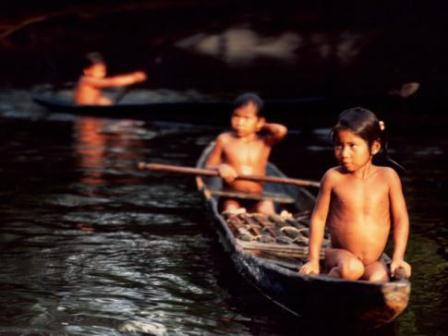 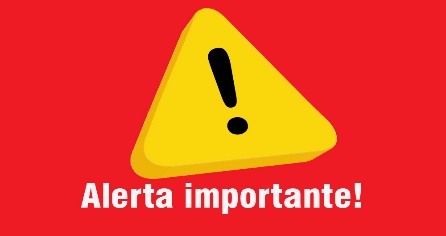 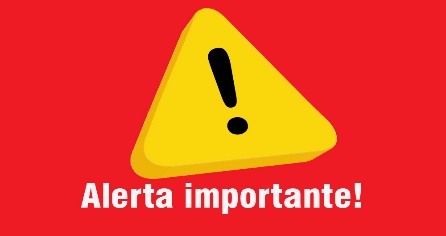 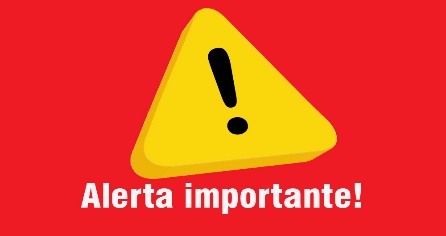 Inexistência de Política e organização do processo de fiscalização nesta área.
 Necessidade de fortalecimento e parcerias entre COFEN/Coren’s e SESAI/DSEI’s.
 Diagnóstico desta realidade nos Estados, visando conhecer esta população e as atividades desenvolvidas pela Enfermagem.  
 Criação de Grupo de Trabalho para tratar da Fiscalização dos serviços de Enfermagem na Saúde Indígena.
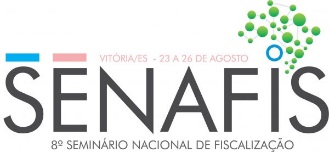 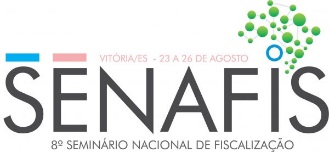 A Enfermagem transforma Vidas!
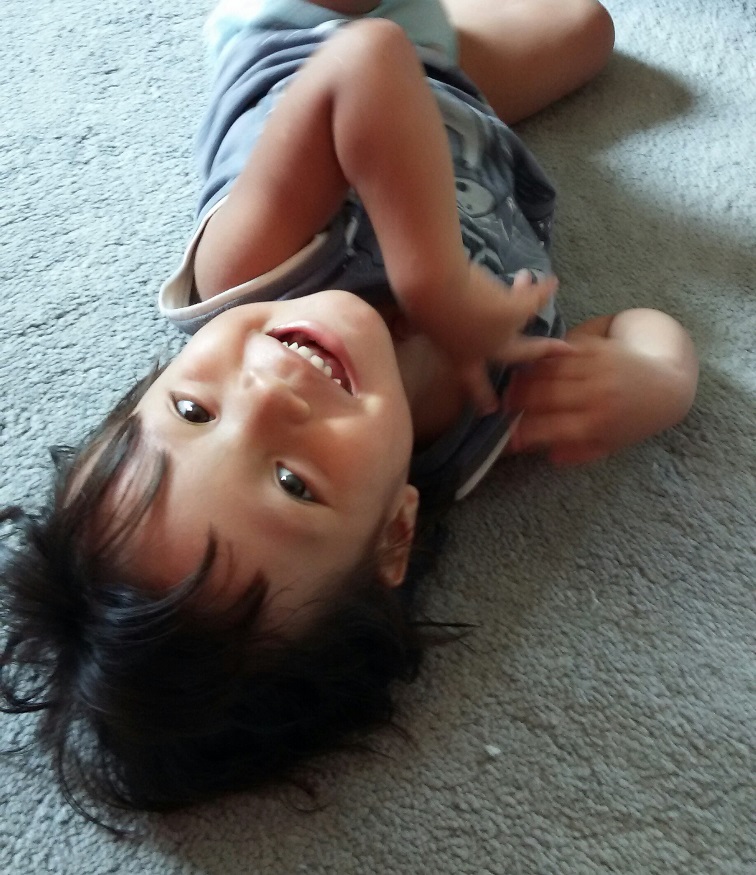 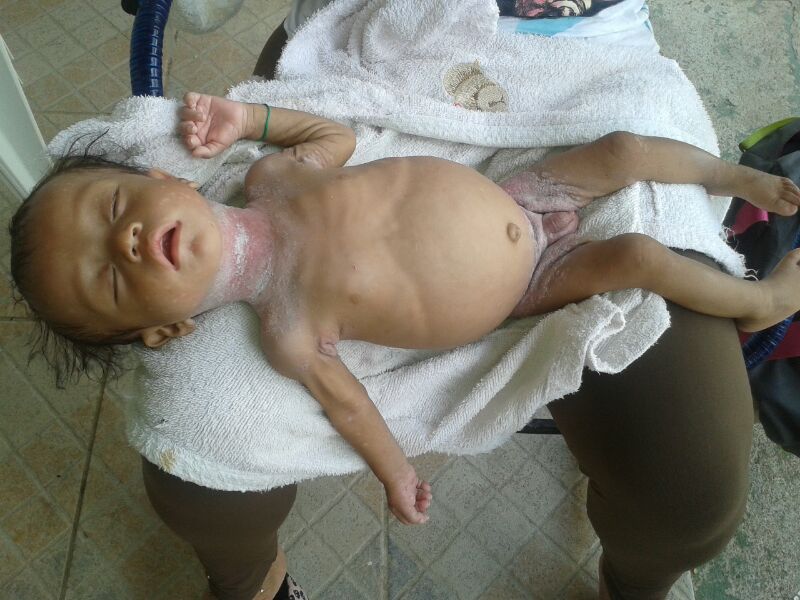 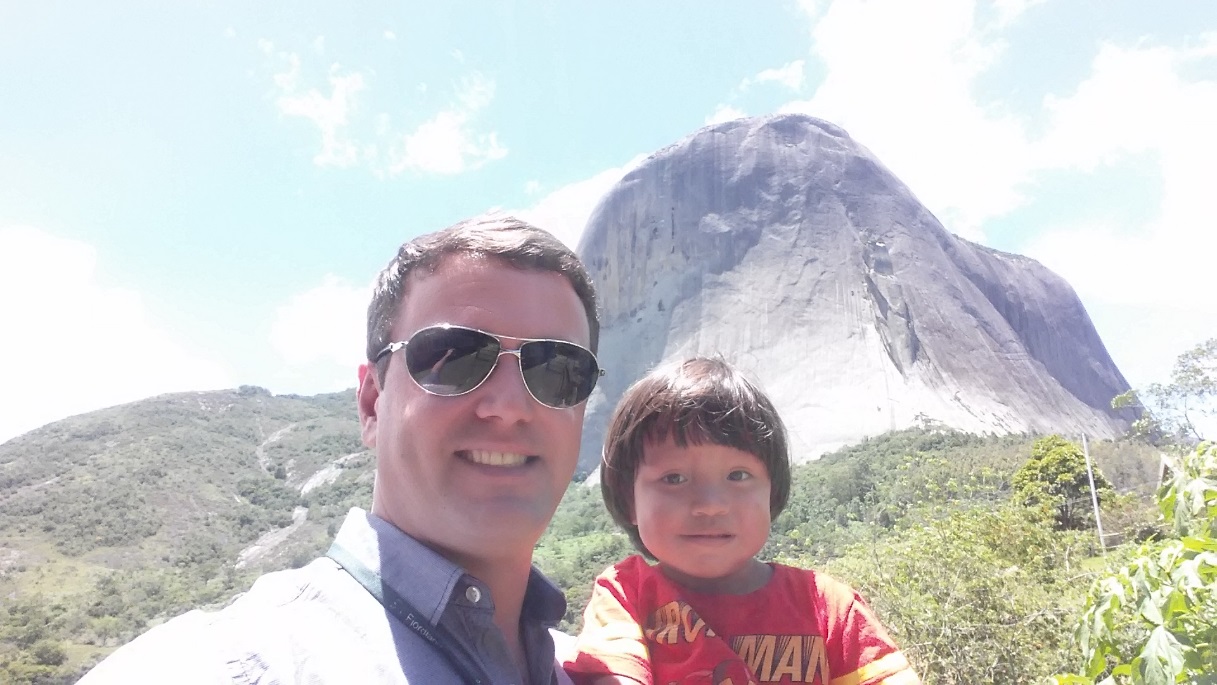 Raphael Florindo Amorim
Conselheiro - COREN-RR 323.849-ENF
Coordenador do Departamento de Fiscalização COREN-RR
Professor na Universidade Federal de Roraima – UFRR
E-mail: raphael.amorim@ufrr.br
Obrigado!
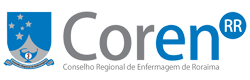